Stop Under-reporting Your Impact
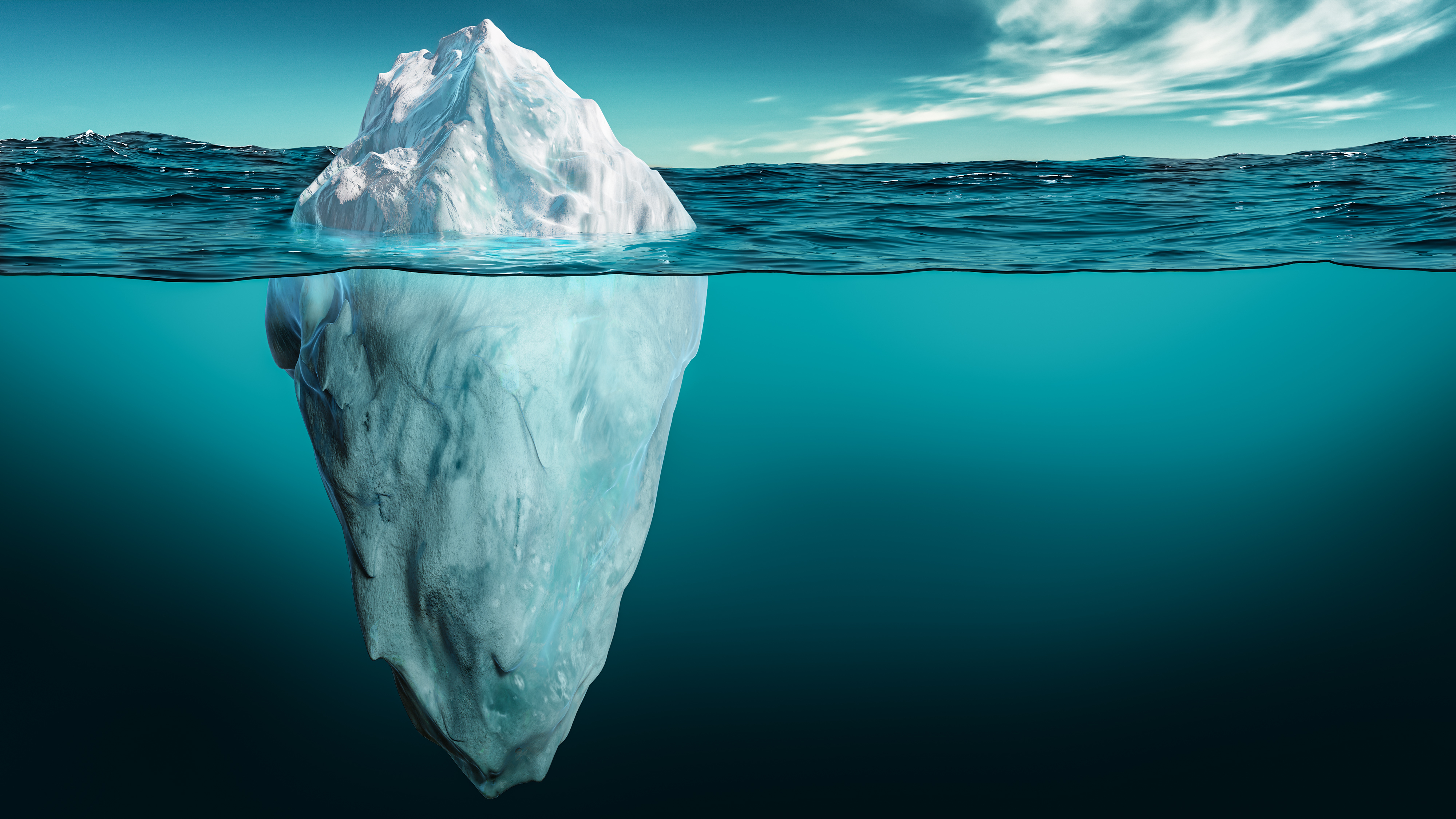 It’s much more
than it appears!
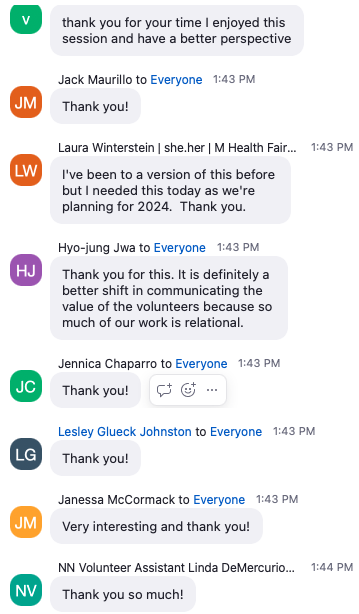 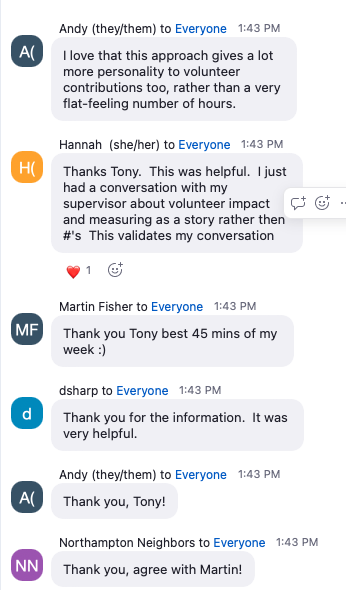 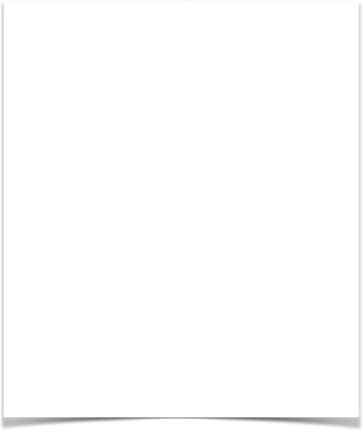 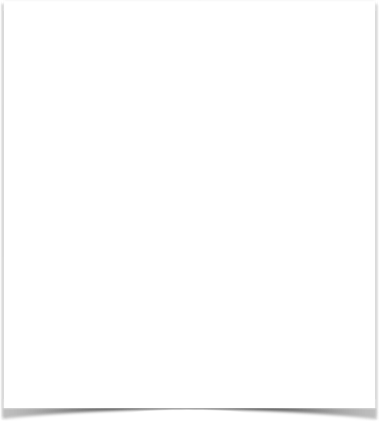 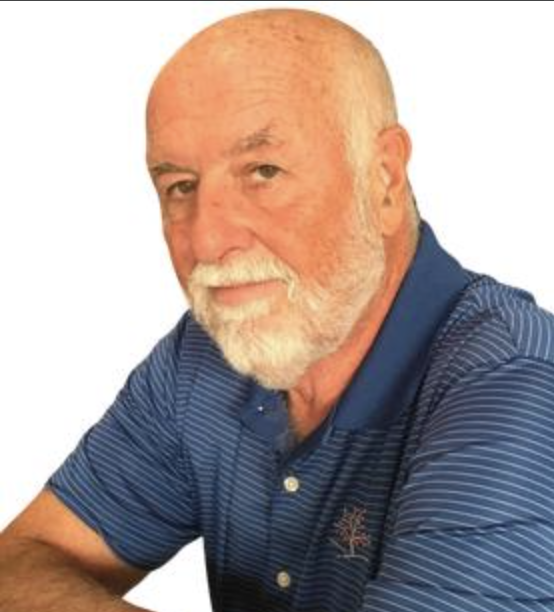 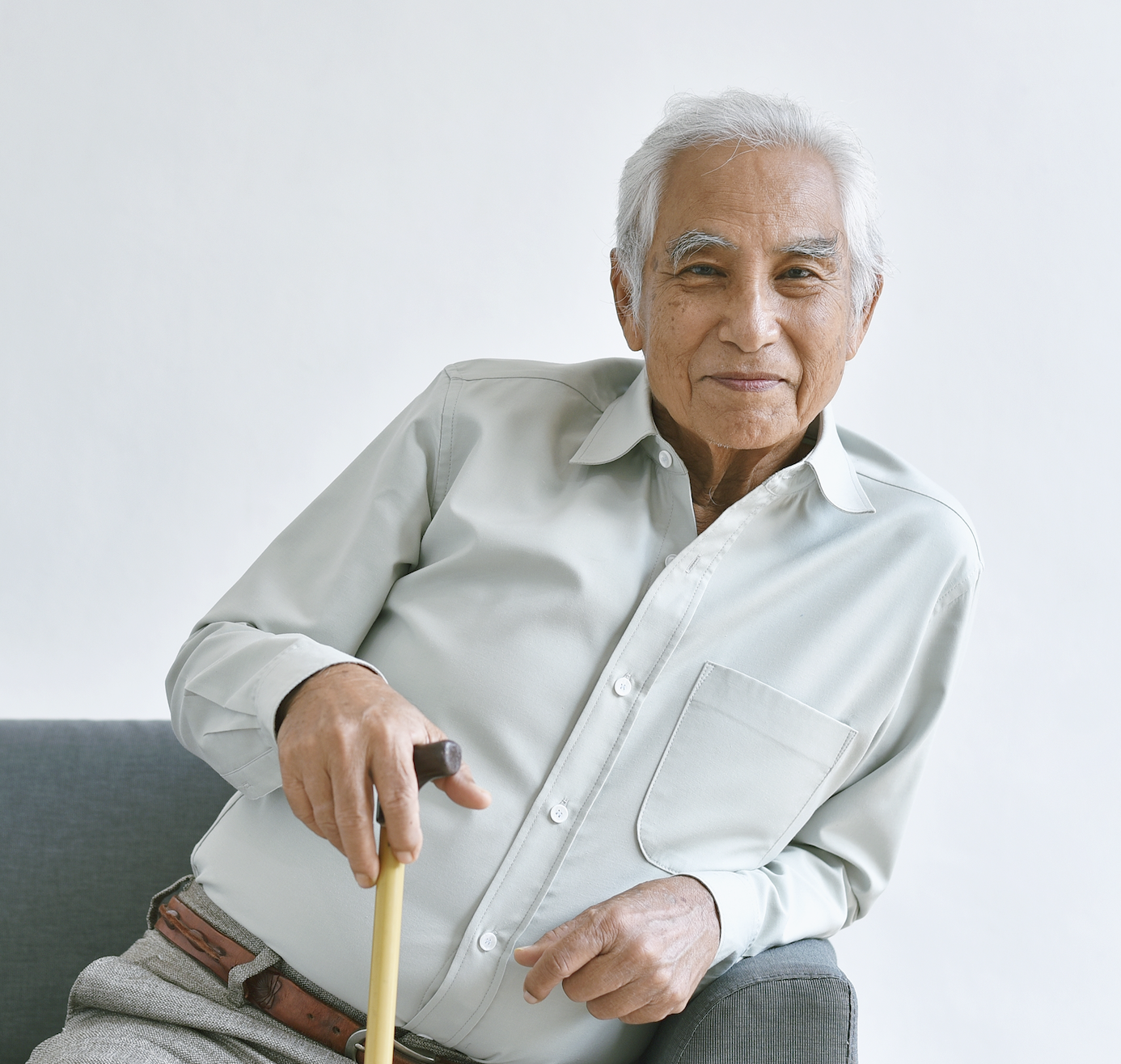 The value his client saw 
(2 taxis @ $85 each way)…

$170
The Wage Replacement Value
of Peter’s time (2 hours x $30)…
$60
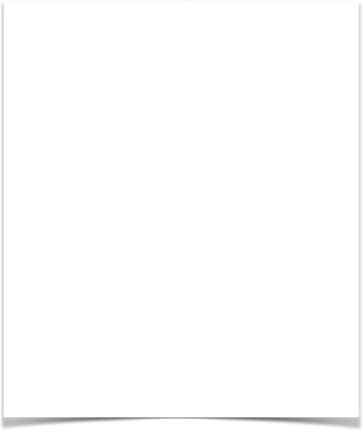 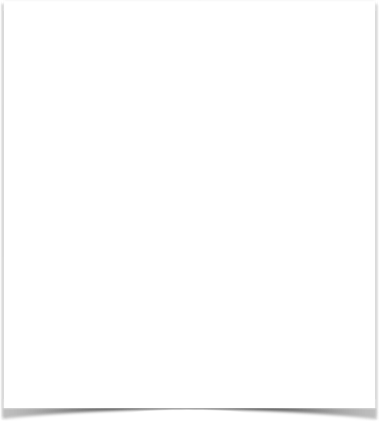 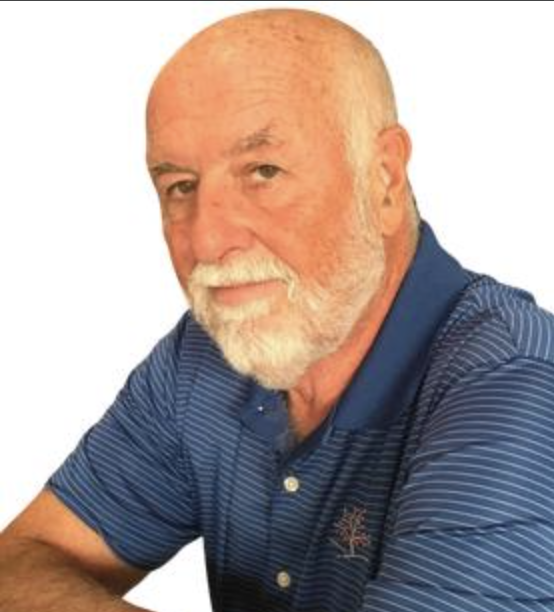 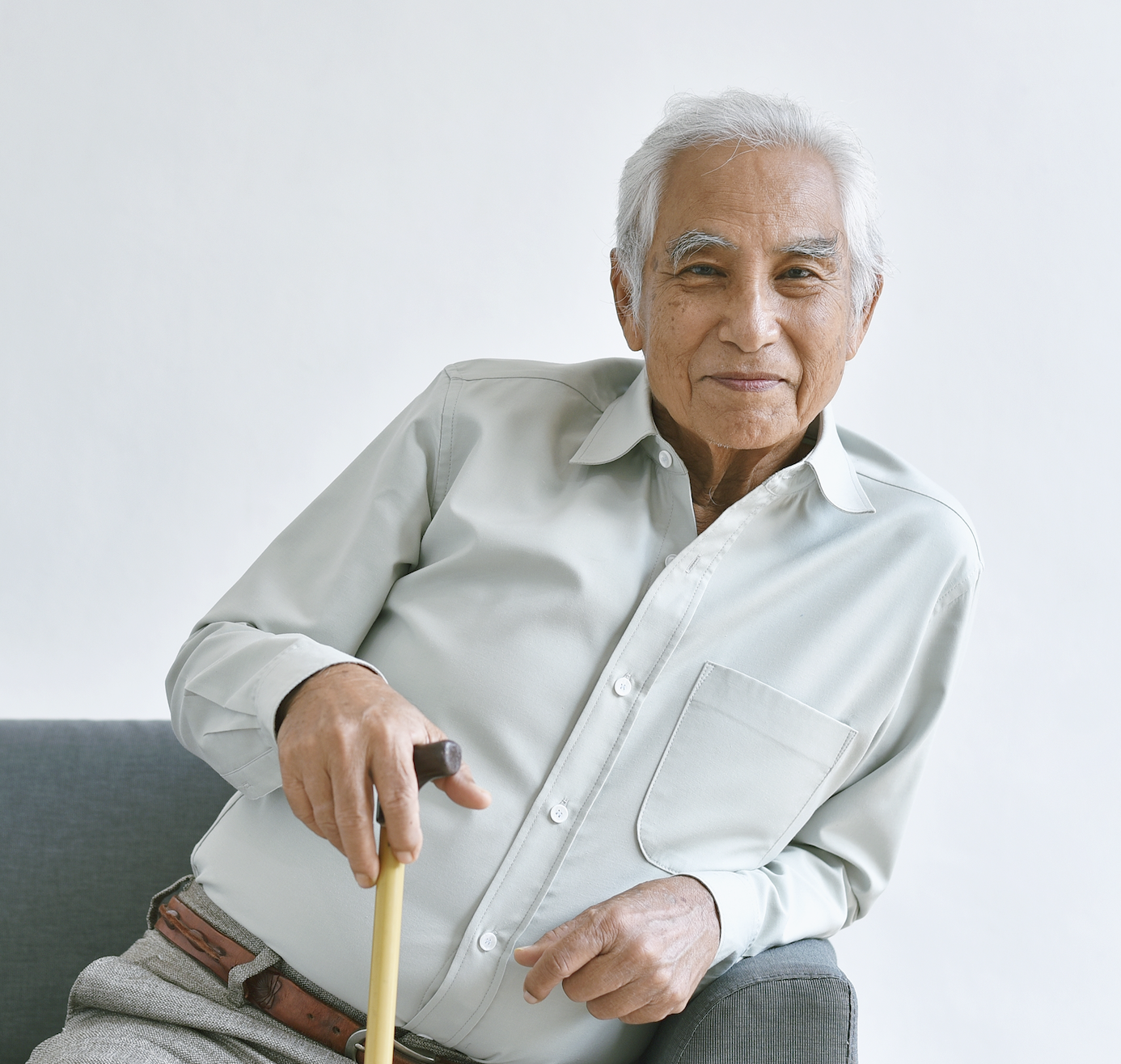 The Service Replacement Value
(2 taxis @ $85 each way)…

$170
The Wage Replacement Value
of Peter’s time (2 hours x $30)…
$60
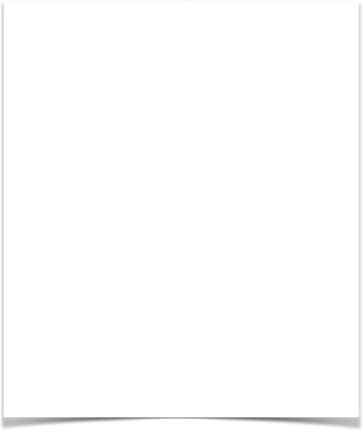 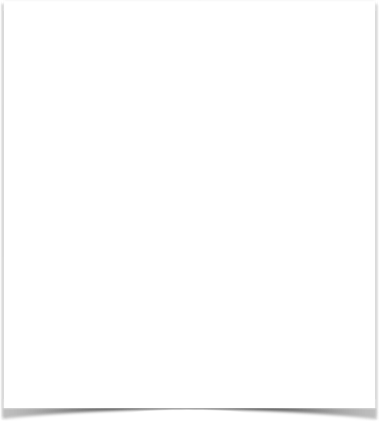 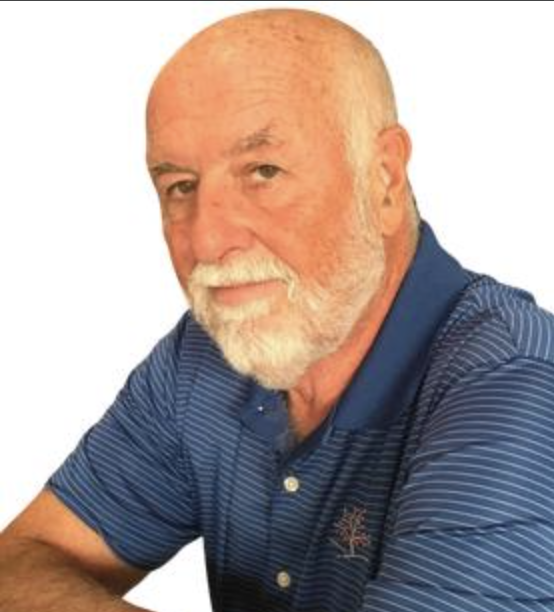 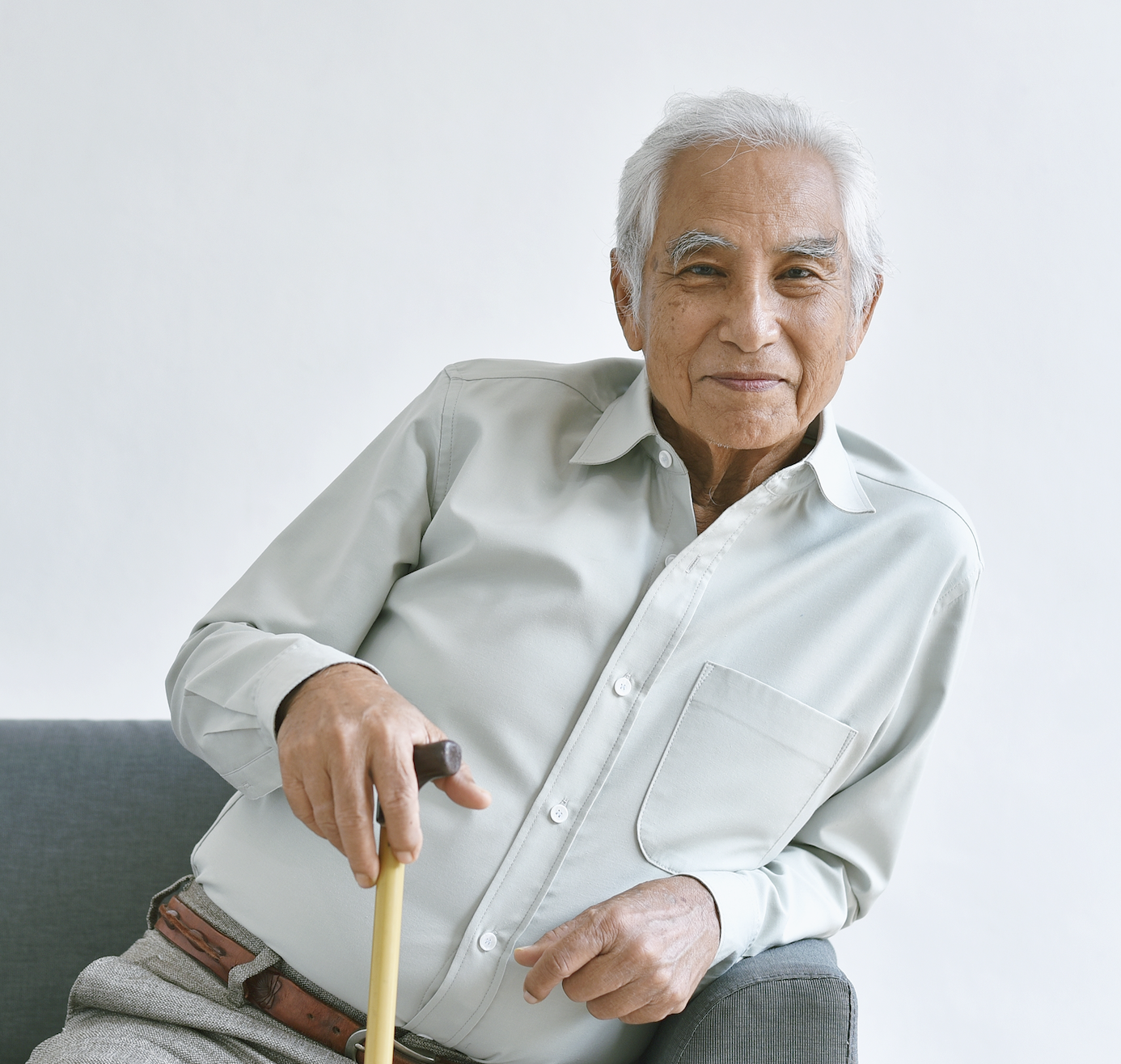 The Service Replacement Value
(2 taxis @ $85 each way)…

More than $170
The Wage Replacement Value
of Peter’s time (2 hours x $30)…
$60
[Speaker Notes: Also appreciate having him back because he missed their conversations during the drive]
Volunteer Hours Report
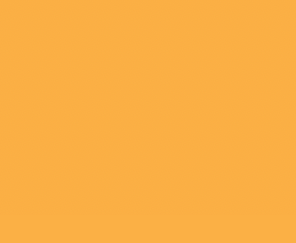 YEAR        HOURS            TREES          
2022          10,000       1,000,000                          
2021            9,000       1,000,000                     2020            8,000       1,000,000
[Speaker Notes: POLL 1
1. If I asked the upper management at your organization which year represents your best year, which would they say?
2022 
2021
2020
Don’t know]
Volunteer Hours Report
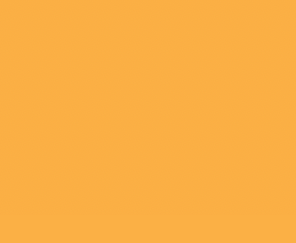 YEAR        HOURS            TREES          
2022          10,000       1,000,000                          
2021            9,000       1,000,000                     2020            8,000       1,000,000
POLL 1

If I asked the upper management at your organization which year represents your best year, which would they say?

2022 
2021
2020
Don’t know
[Speaker Notes: POLL 1
1. If I asked the upper management at your organization which year represents your best year, which would they say?
2022 
2021
2020
Don’t know]
Dr Sue Carter Kahl
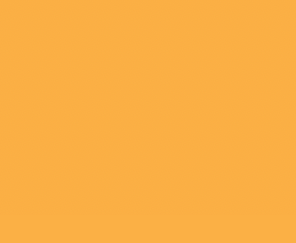 “The widespread use and legitimacy of wage replacement rates can obscure the need to capture volunteer impact in other ways.”
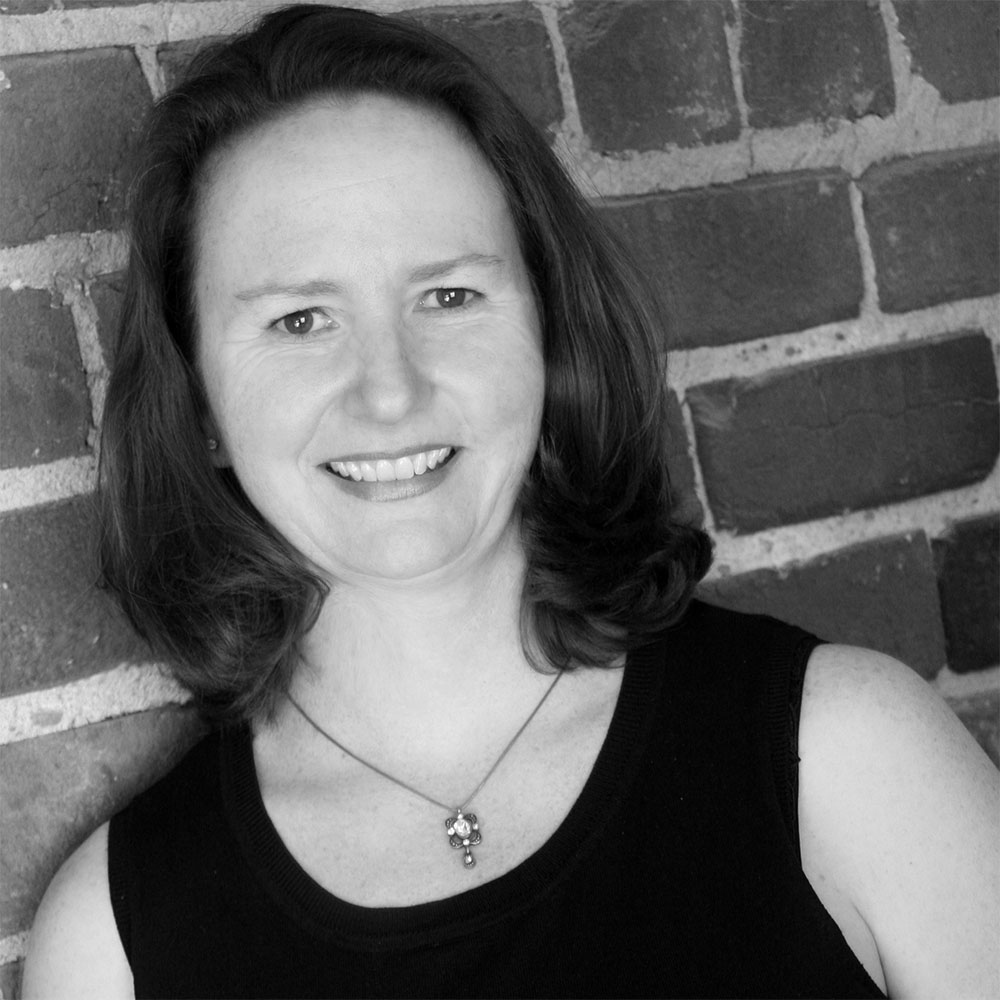 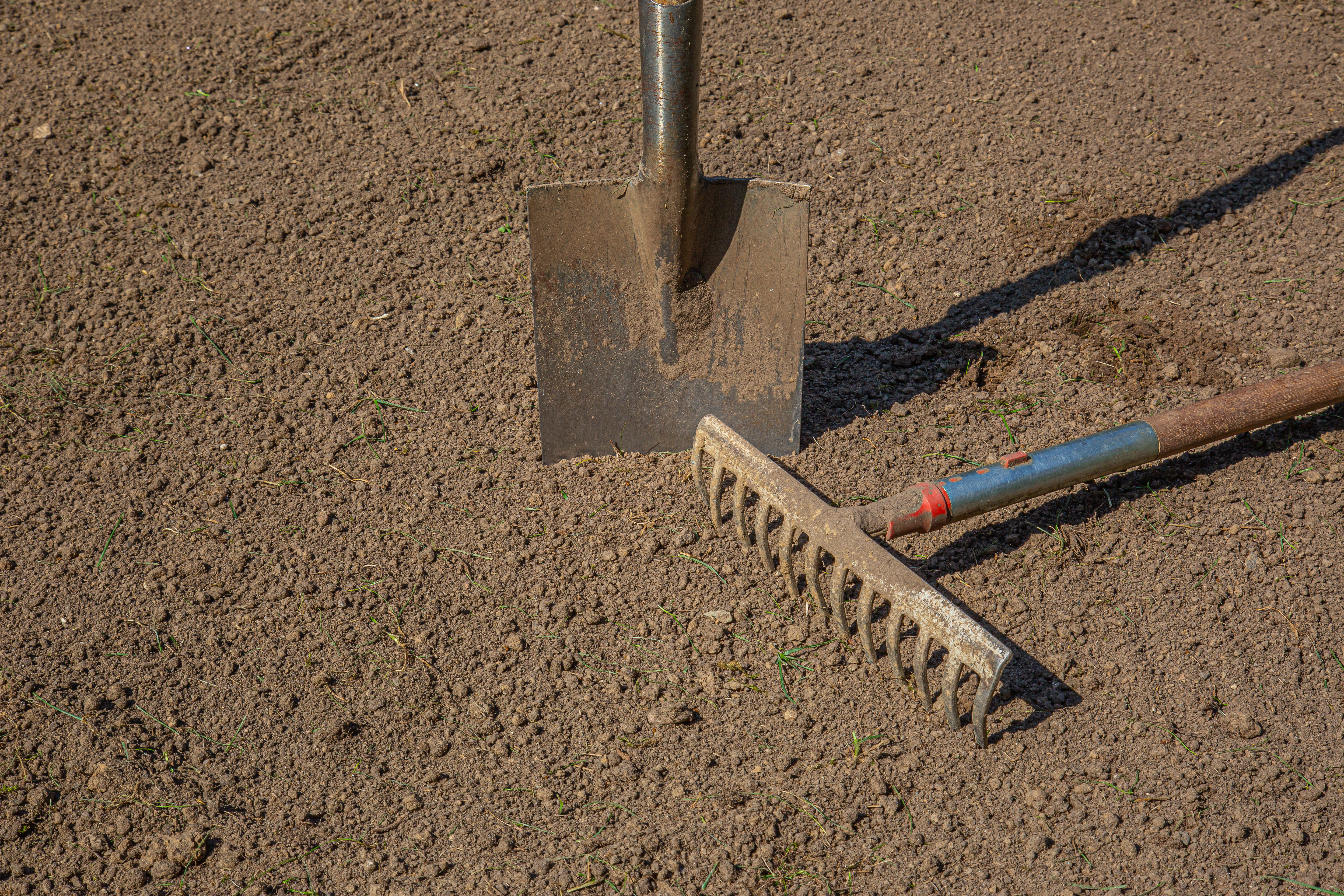 [Speaker Notes: The measurement of Volunteer hours has value as a reporting tool.
But its not the only tool available to you, and just like this shovel and rake both have great value in the garden, it's important to use the right tool for the job at hand.

For many organizations, the only tool available to them to demonstrate value to the community has been a record of volunteer hours contributed. But like I said, there's another tool available for you to use. This other tool, that starts with answering mission related questions is your key to truly demonstrating the value of what you bring to the community.

The beneficial value to the community is more accurately reported as the output of volunteer activity rather than the input of volunteer hours.]
Takeaways
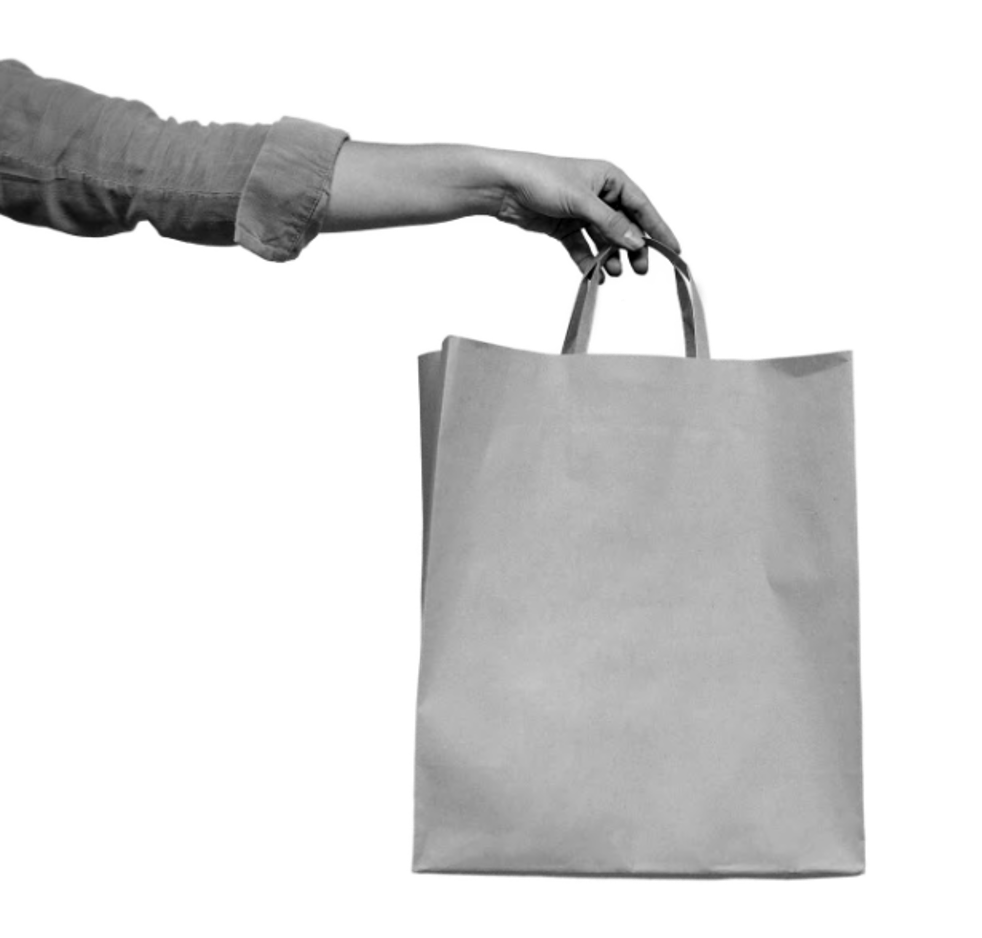 For reporting value to the community, focus on OUTPUTS rather than inputs.
Beth Steinhorn
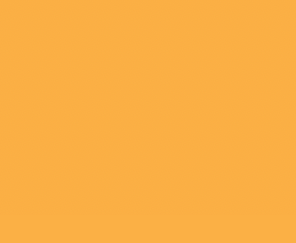 “Volunteers don’t serve because they want to reach a quota of hours; they volunteer to make a difference for a cause they care about. Tracking hours tells nothing about whether they’ve succeeded in making that difference.” © Beth Steinhorn
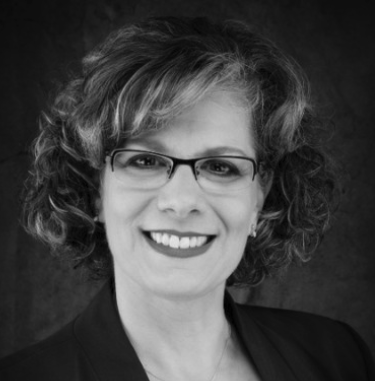 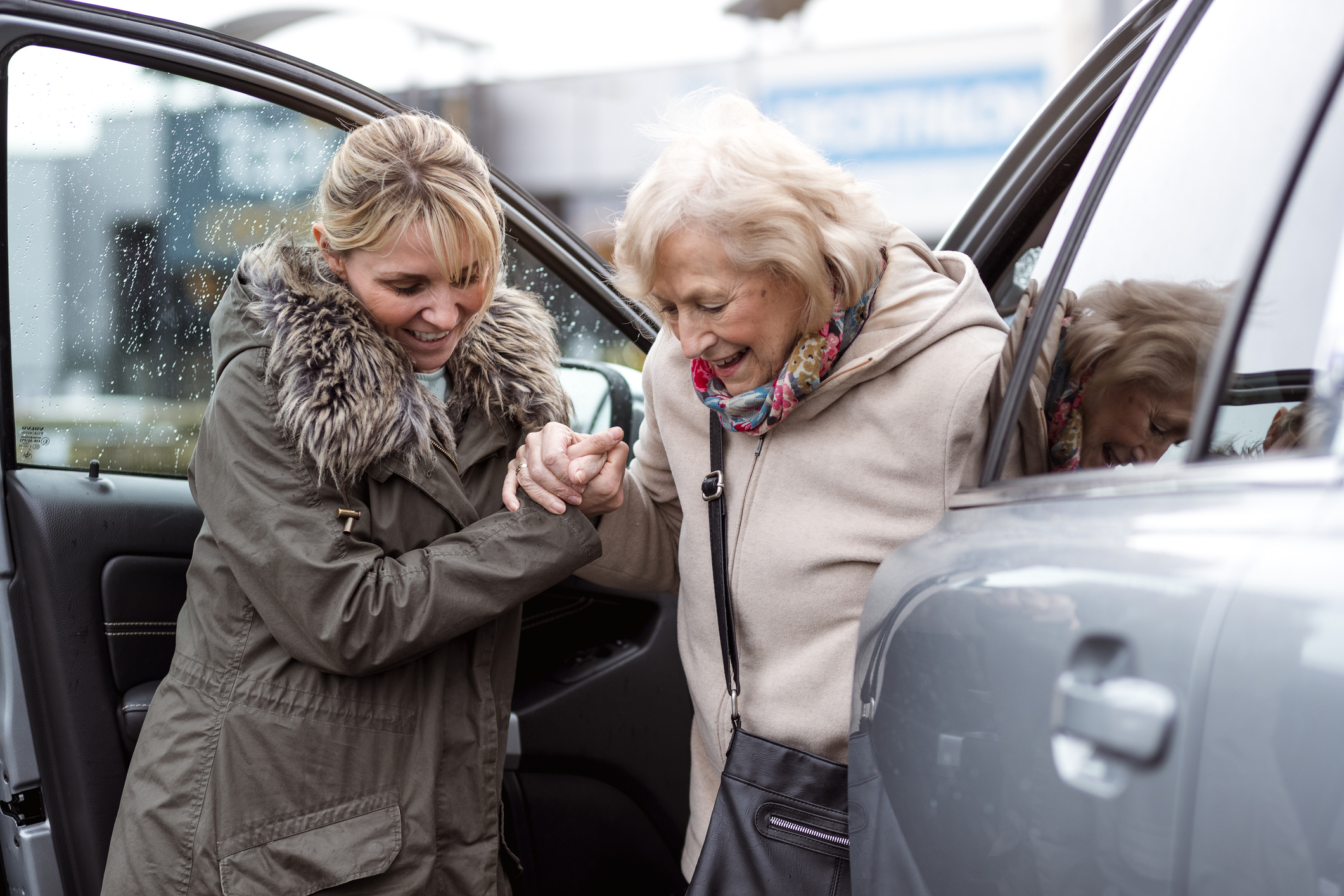 [Speaker Notes: How many rides  - NOT the value of a taxi]
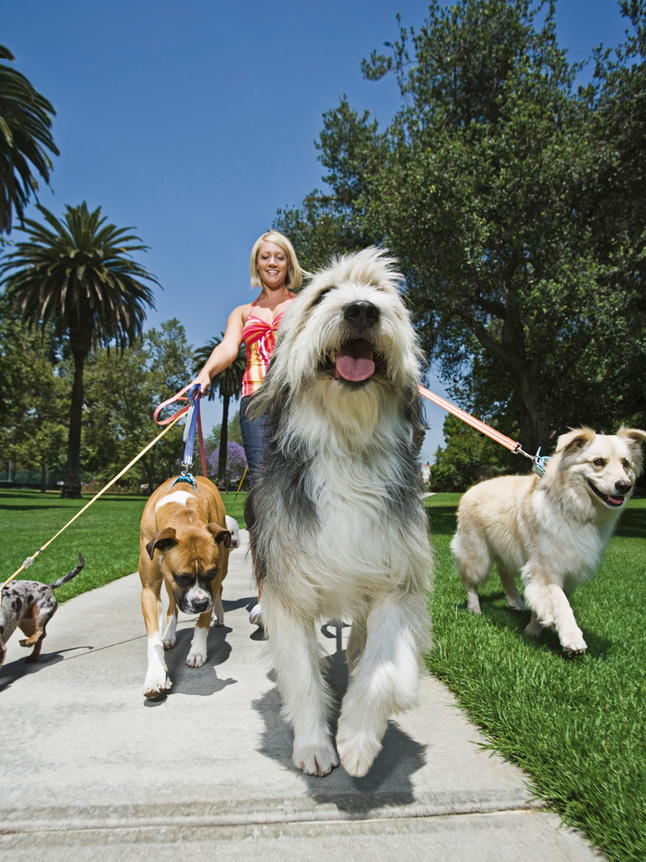 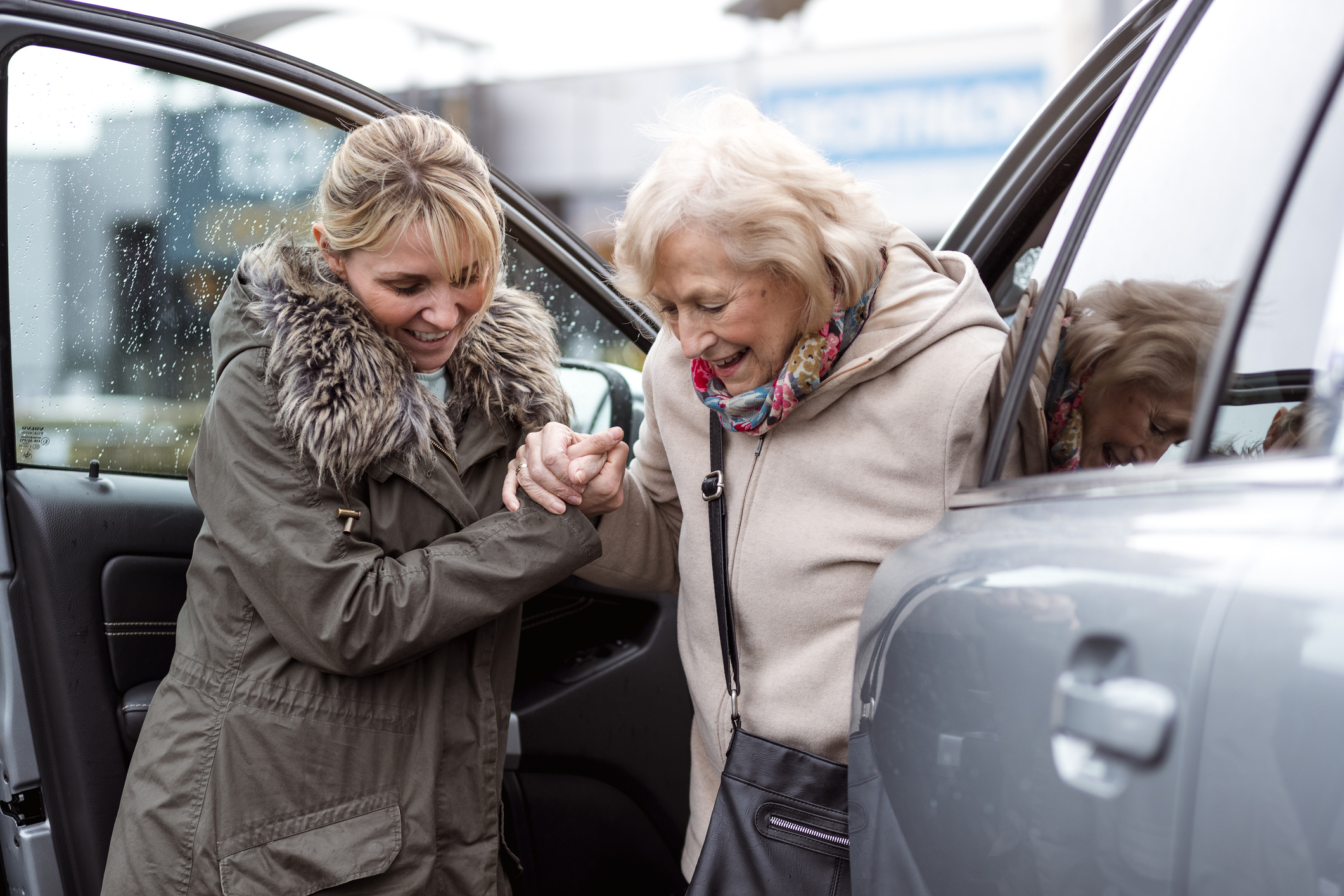 [Speaker Notes: How many dogs were carried for, or even how many were give daily walks, - NOT the value of a dog walk]
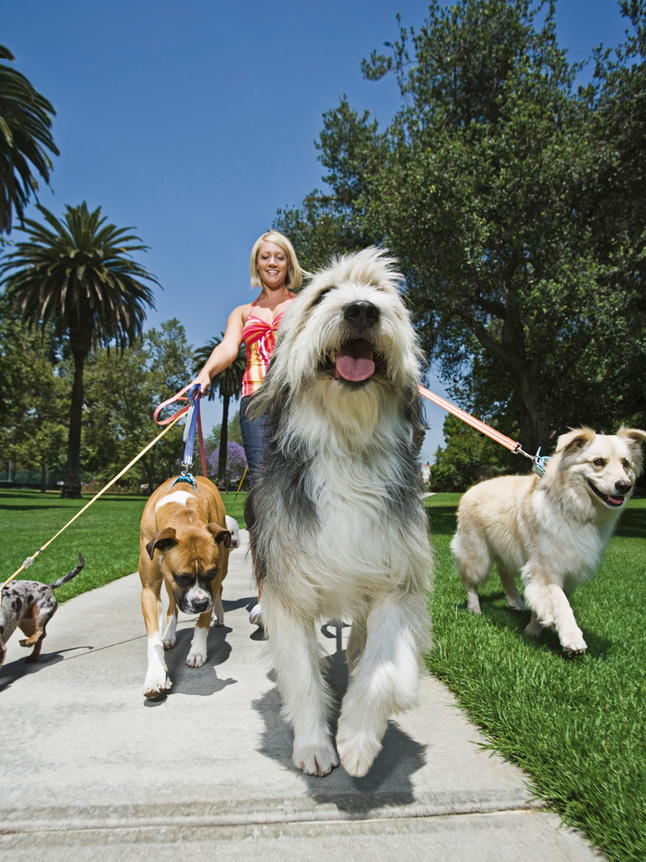 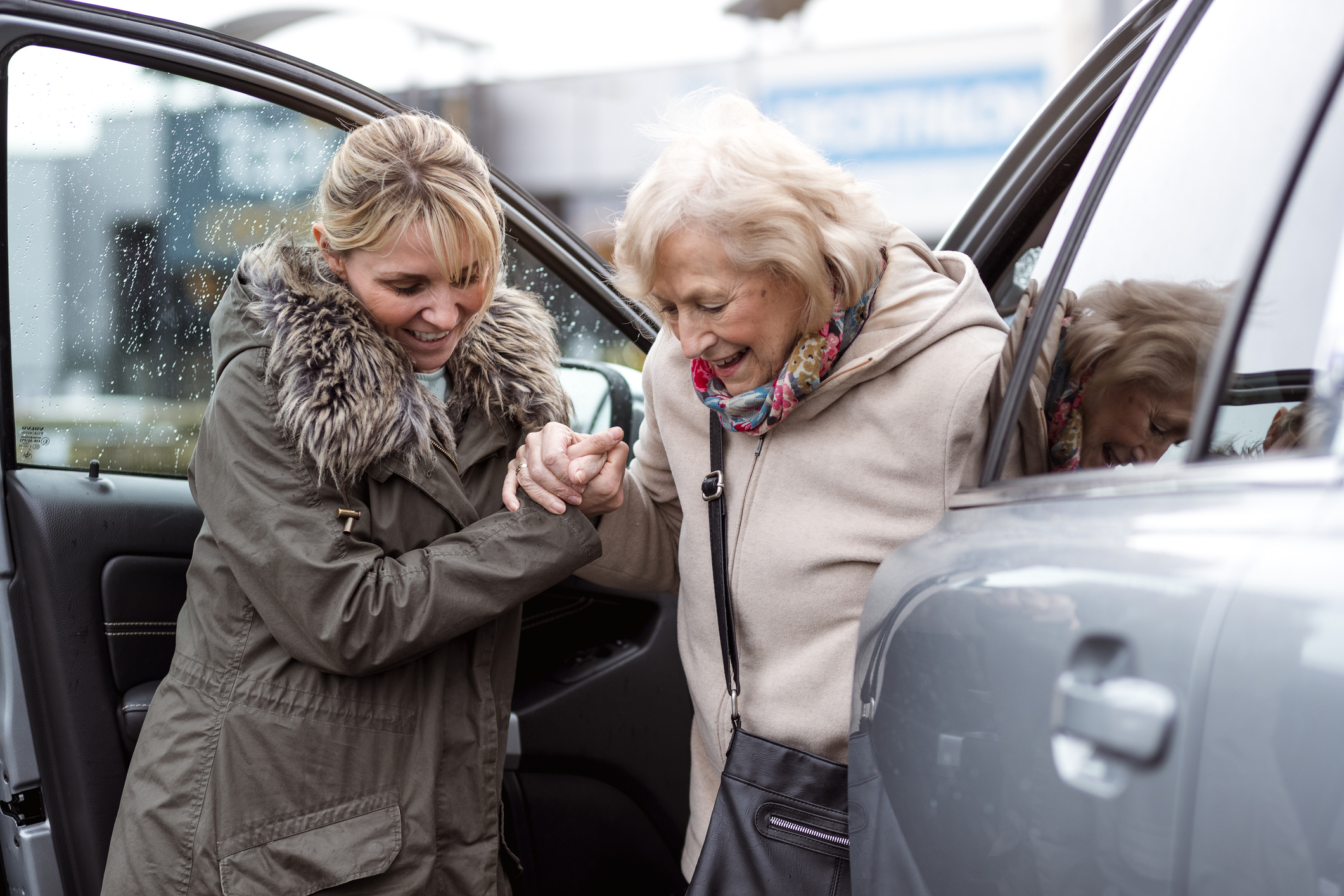 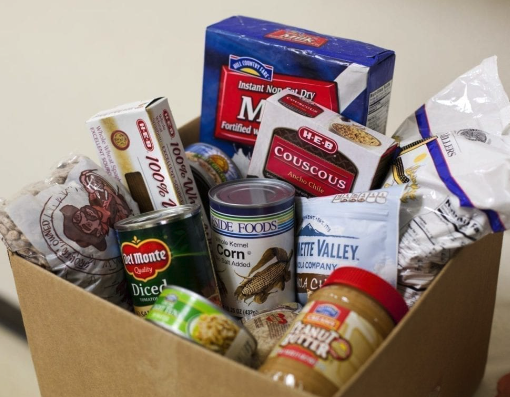 [Speaker Notes: How many pounds of food got distributed NOT …]
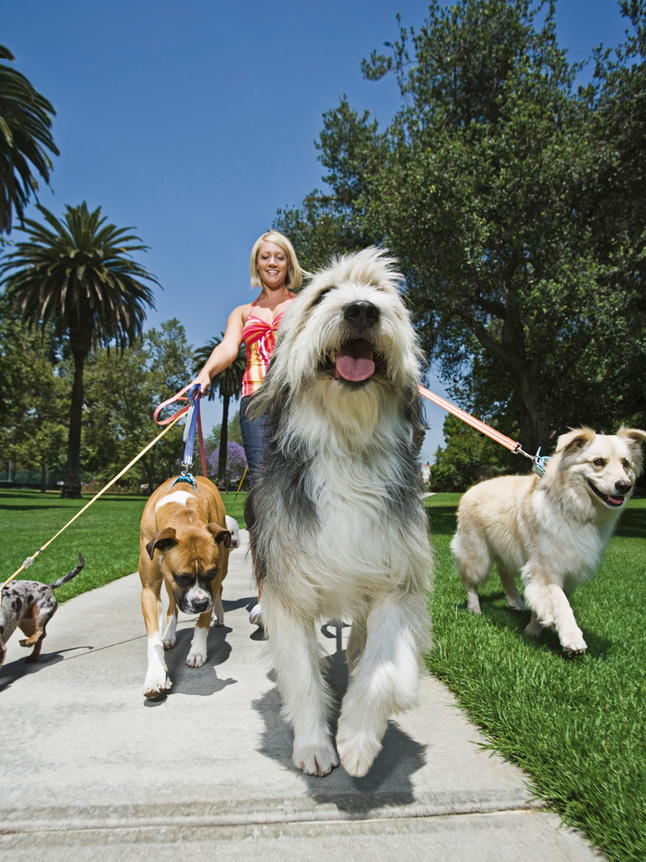 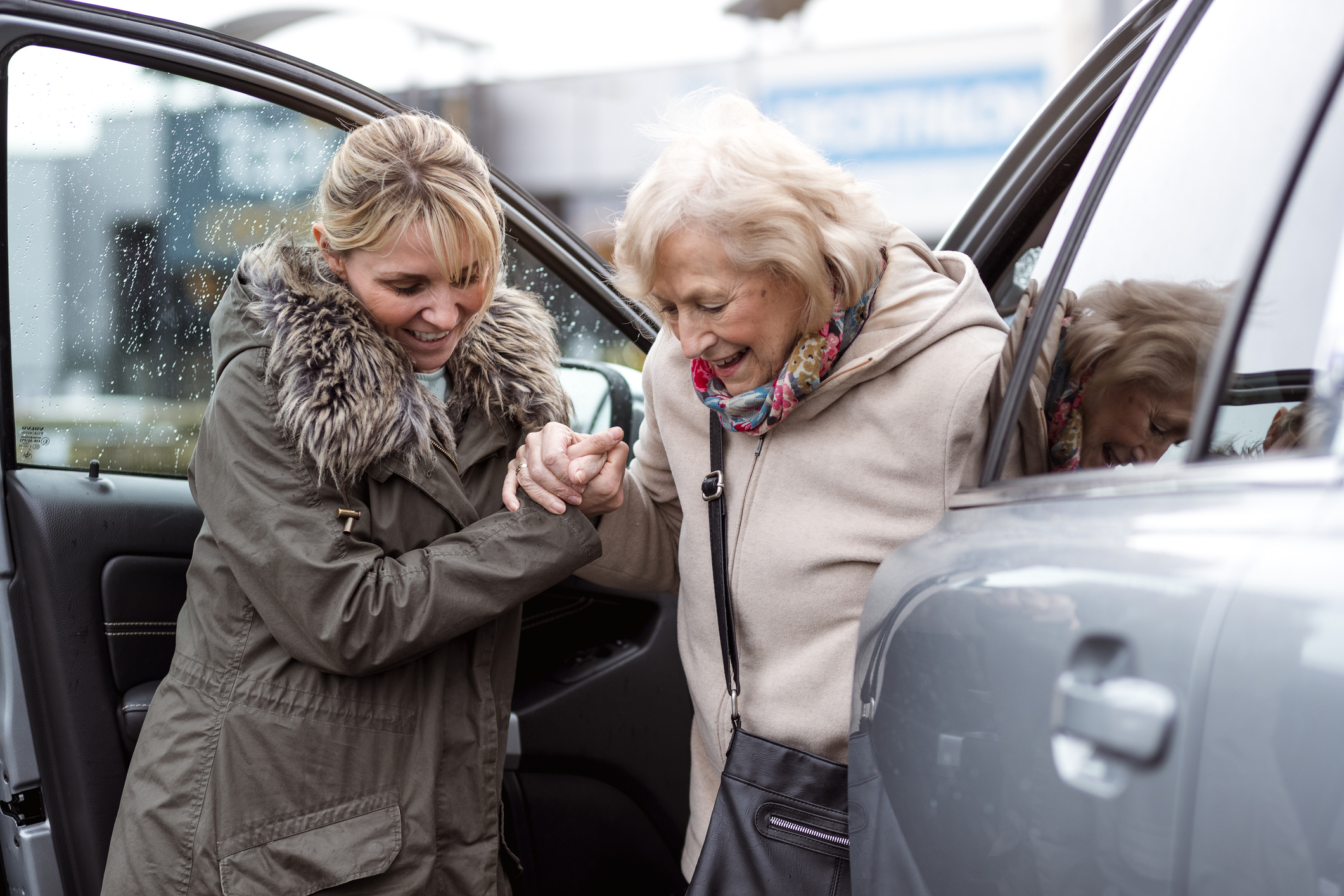 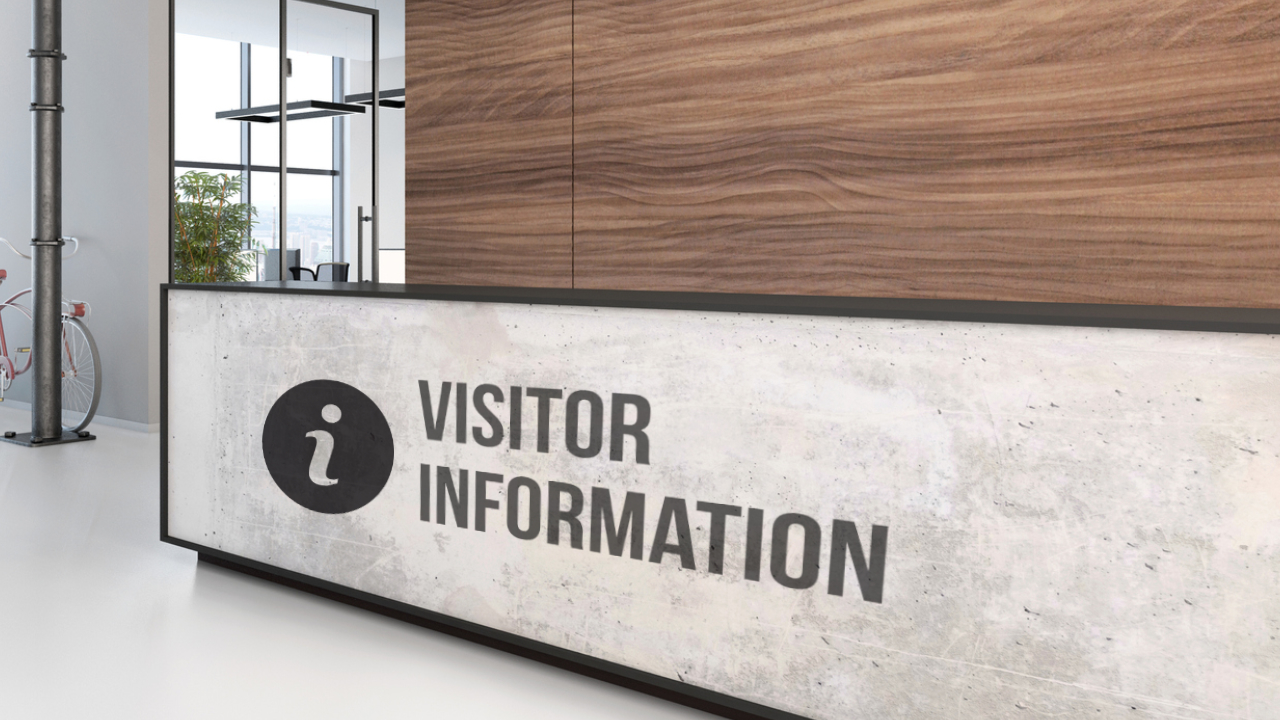 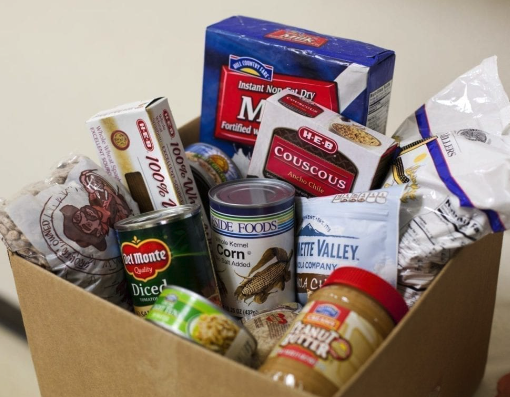 [Speaker Notes: How many people were assisted - NOT… POLL 2

2. What percentage of your volunteer roles involve measurable outputs?
0-5%
6-25%
26-50%
51-75%
76-100%]
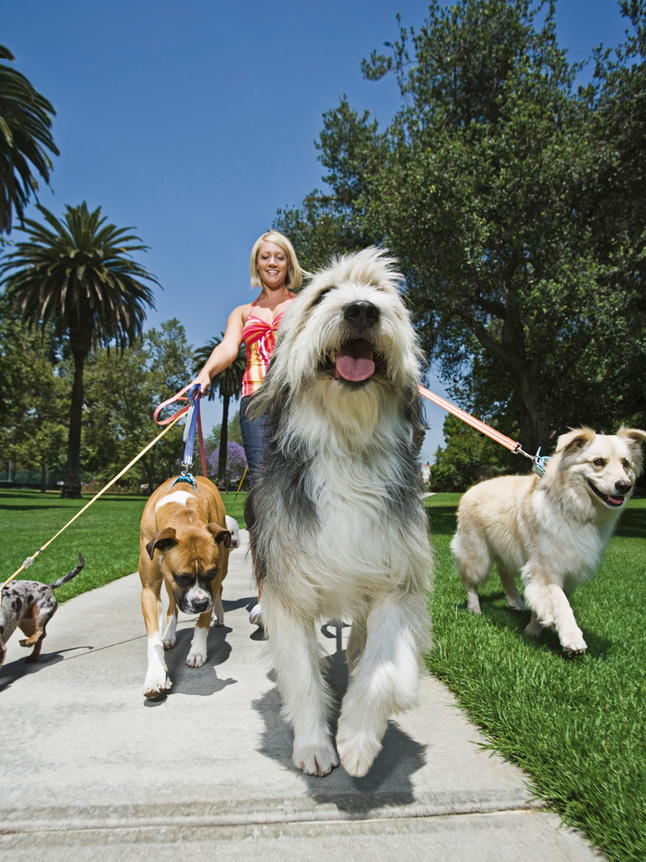 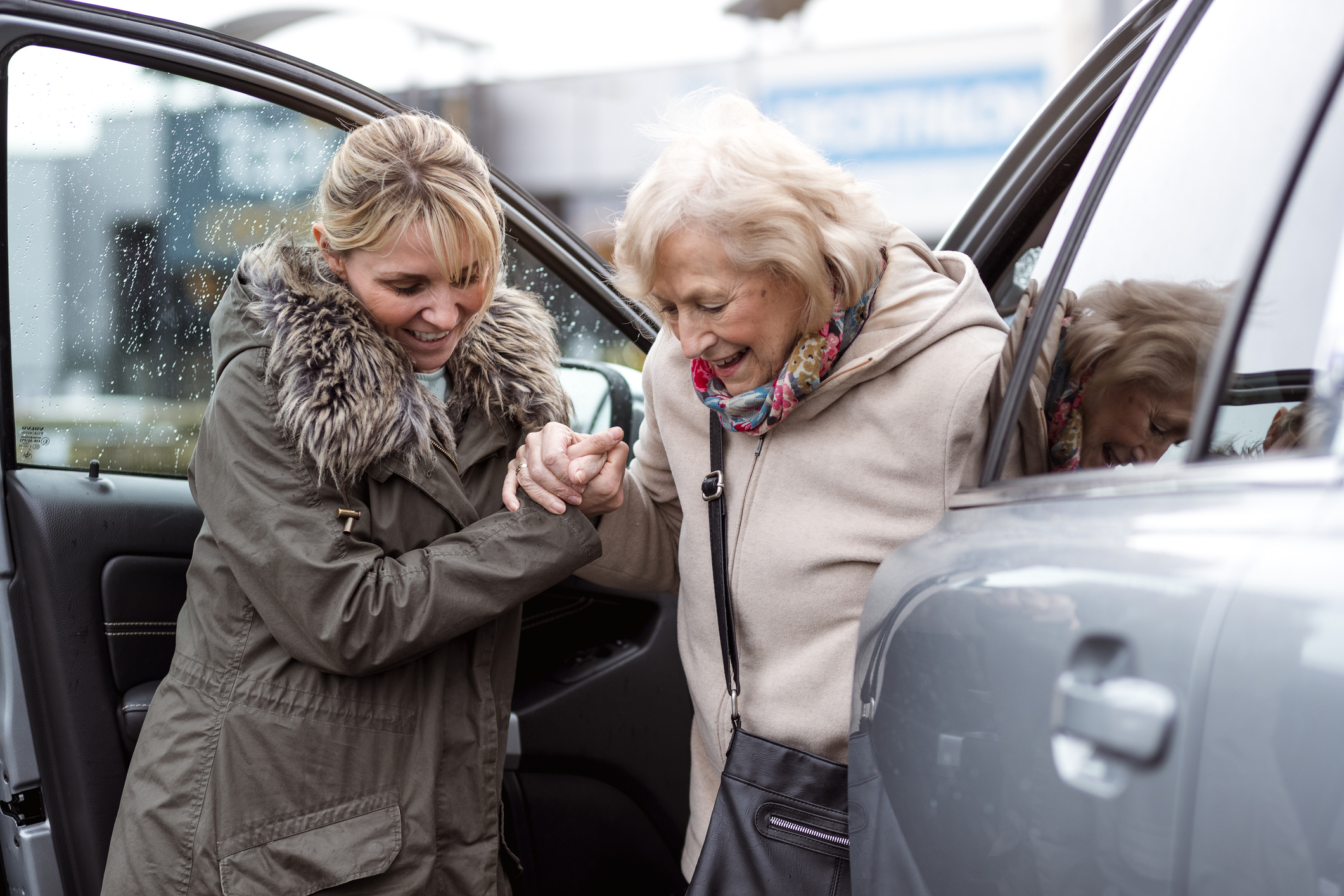 POLL 2

Roughly what fraction of your volunteer roles involve measurable outputs?

- None
- A few
- Half
- Most
- All
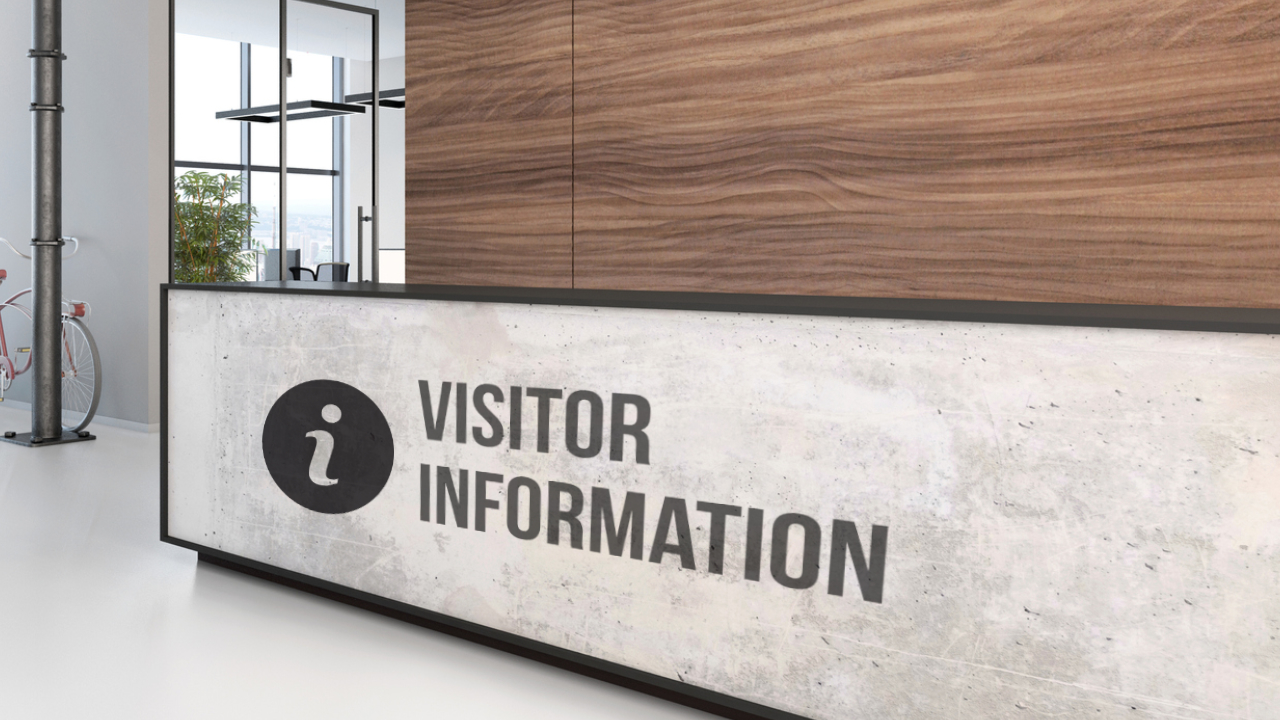 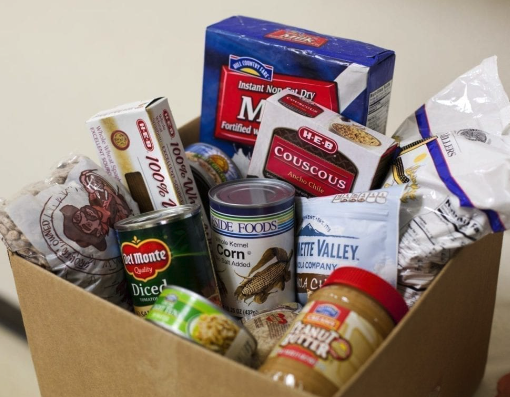 [Speaker Notes: How many people were assisted - NOT… POLL 2

2. What percentage of your volunteer roles involve measurable outputs?
0-5%
6-25%
26-50%
51-75%
76-100%]
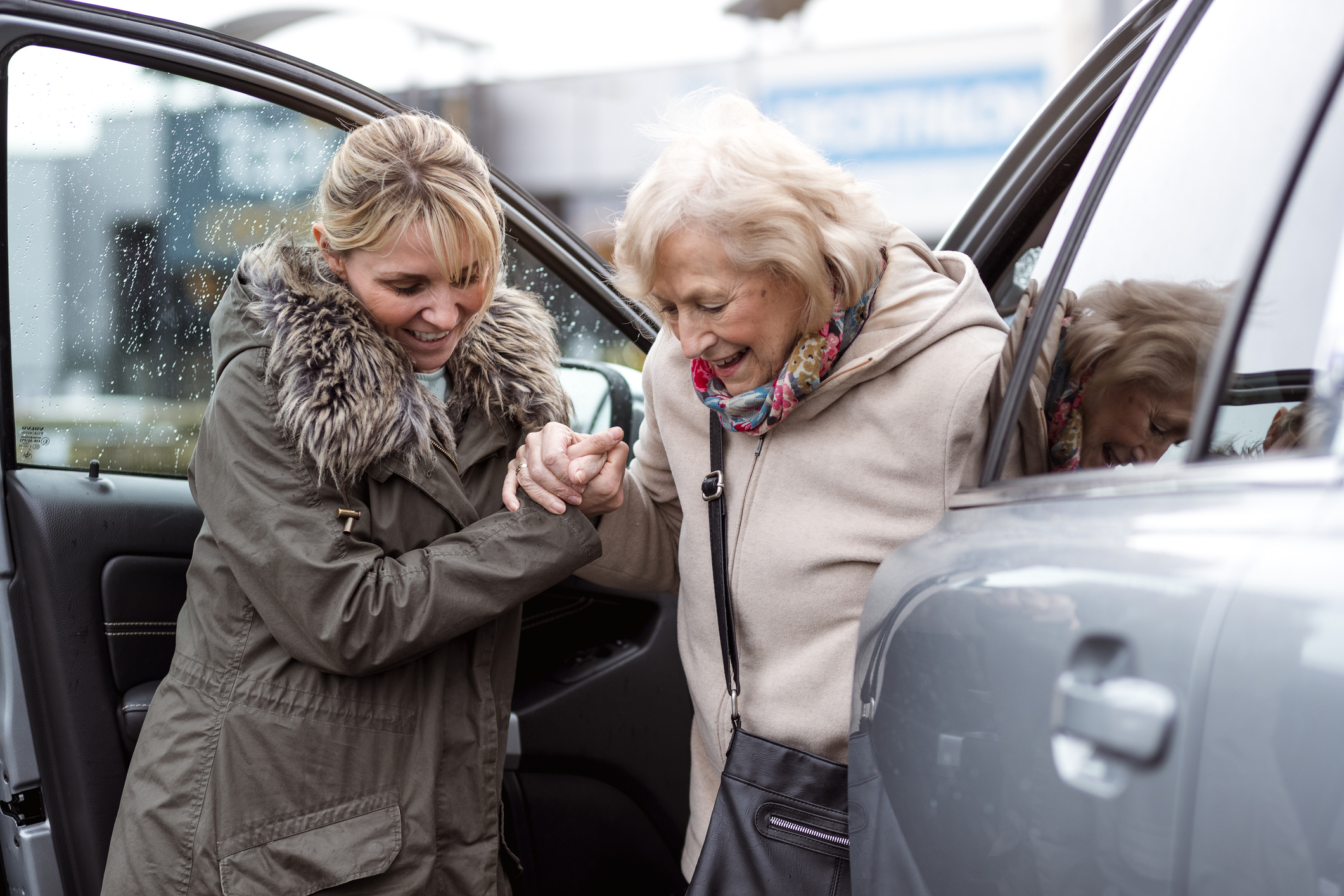 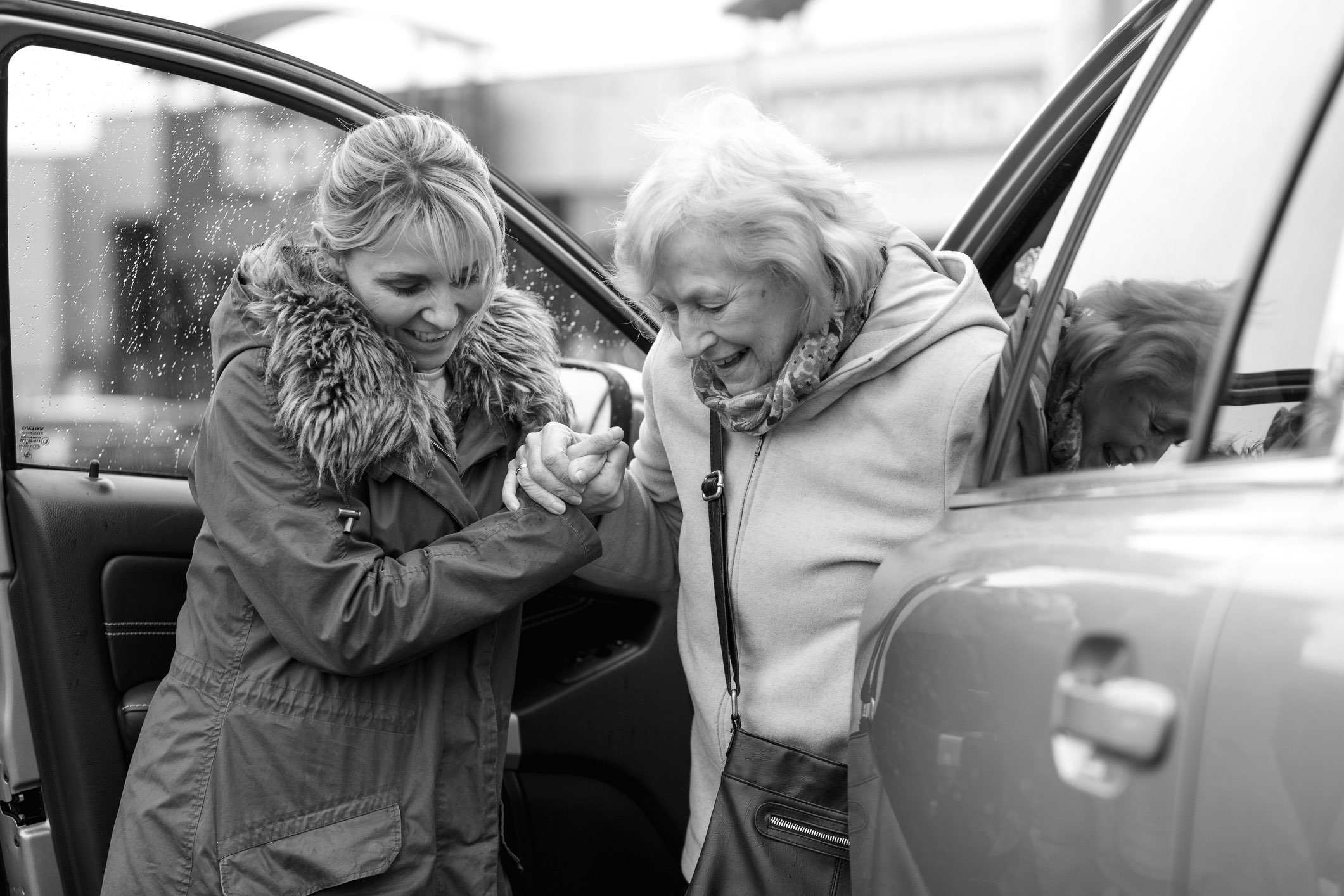 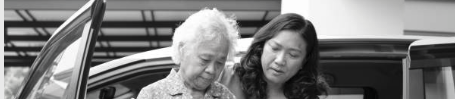 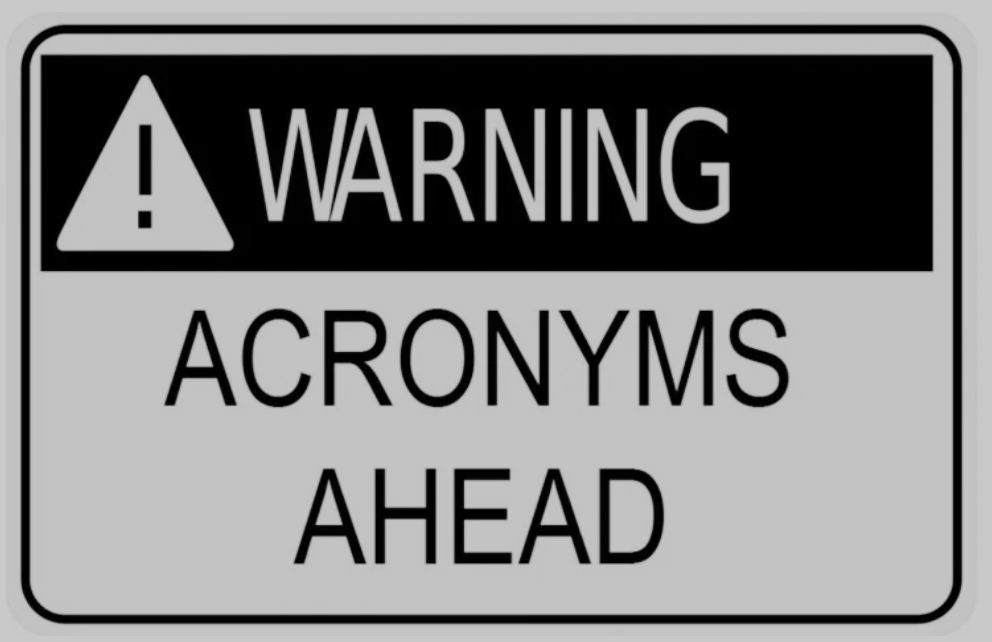 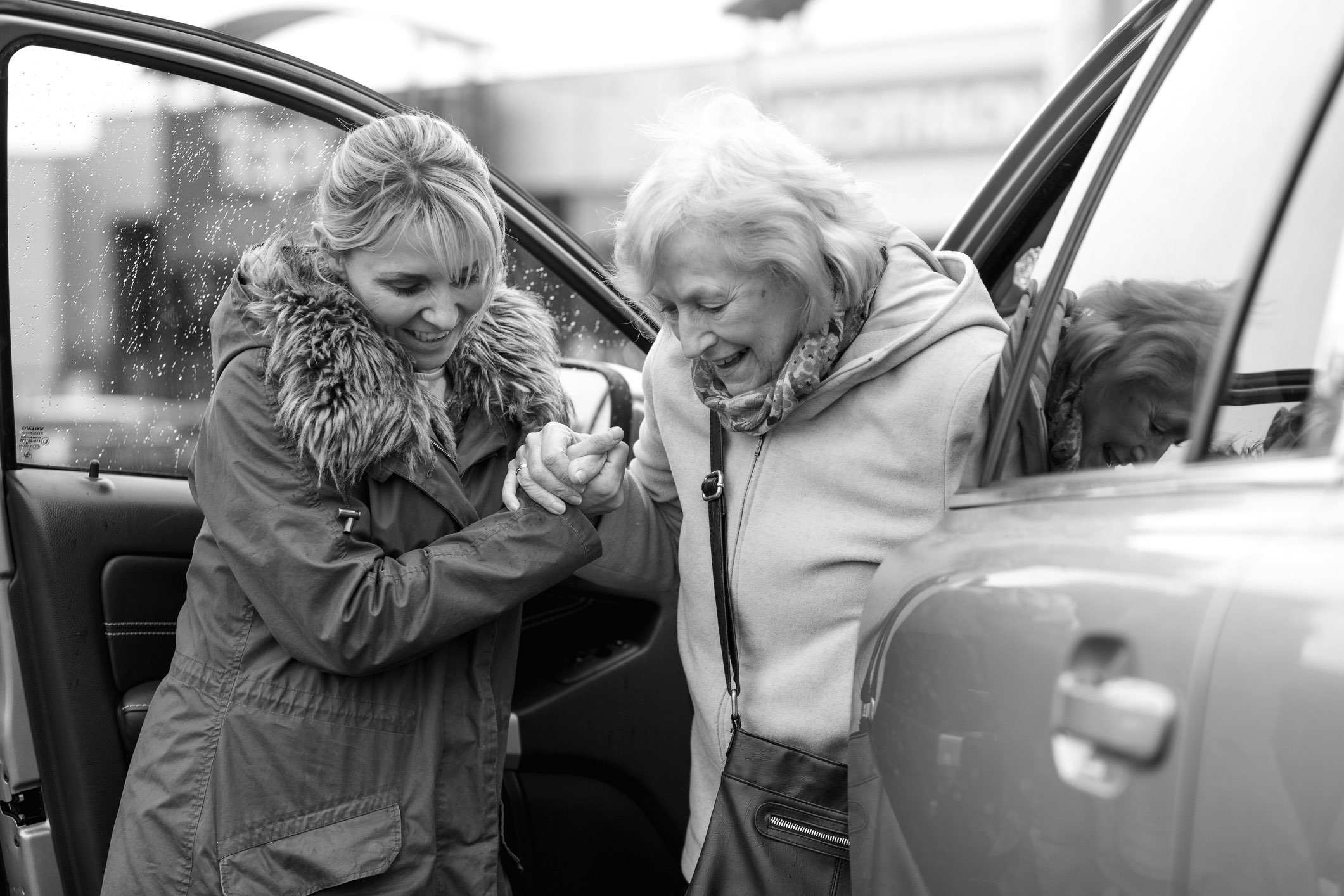 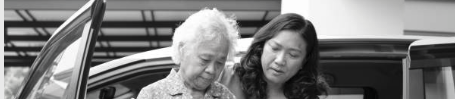 WRV = Wage Replacement Value         SRV = Service replacement value         CBV = Community Benefit Value
[Speaker Notes: Wage replacement value  - Both Volunteer Canada and the In dependant Sector (in the United States) peg the value of a volunteer hour at approximately $30.]
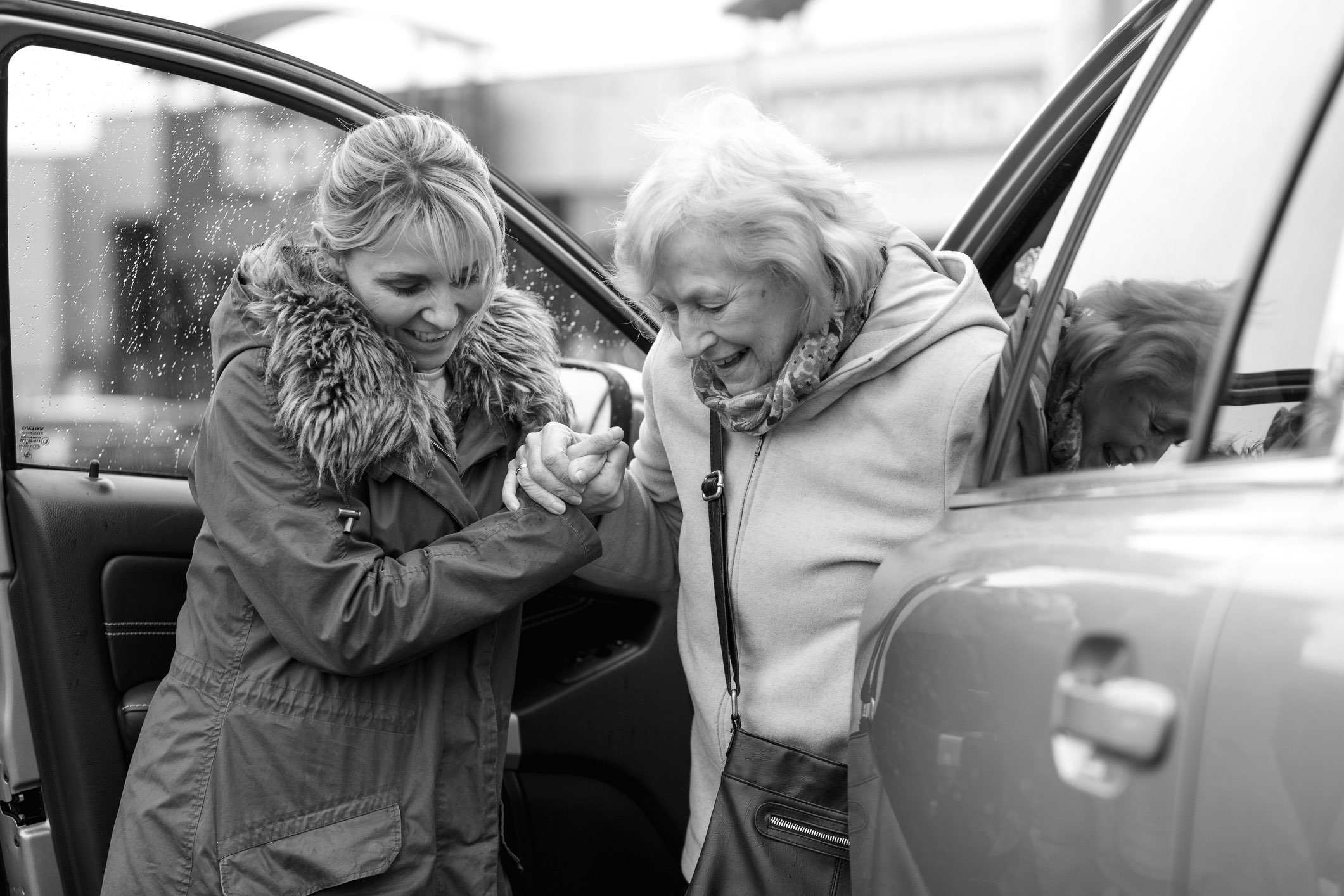 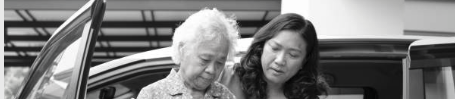 WRV = Wage Replacement Value         SRV = Service replacement value         CBV = Community Benefit Value
[Speaker Notes: Organization Benefit Value
Susan CK]
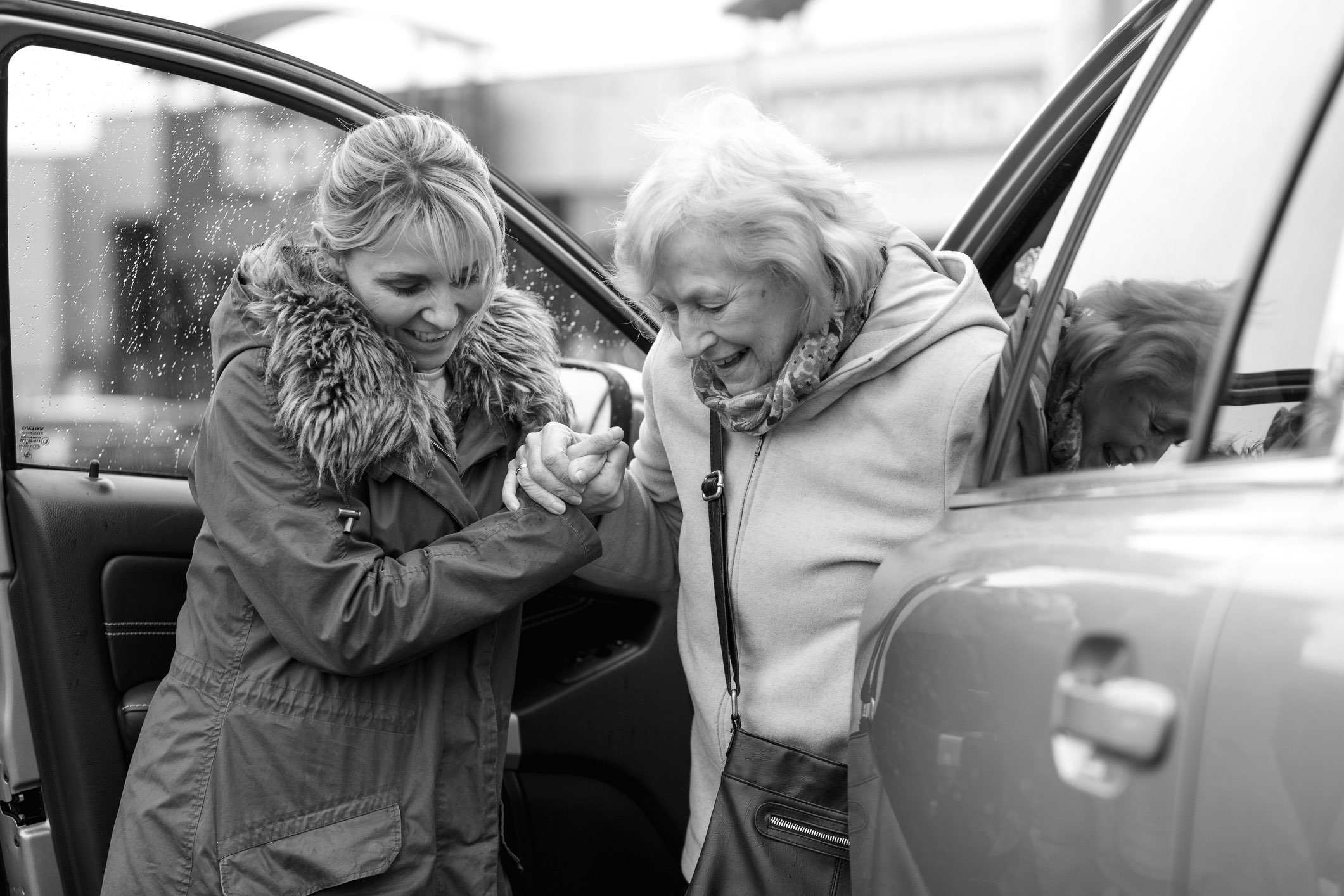 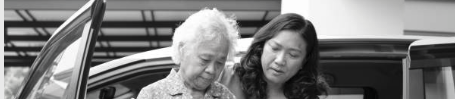 WRV = Wage Replacement Value         SRV = Service Replacement Value         CBV = Community Benefit Value
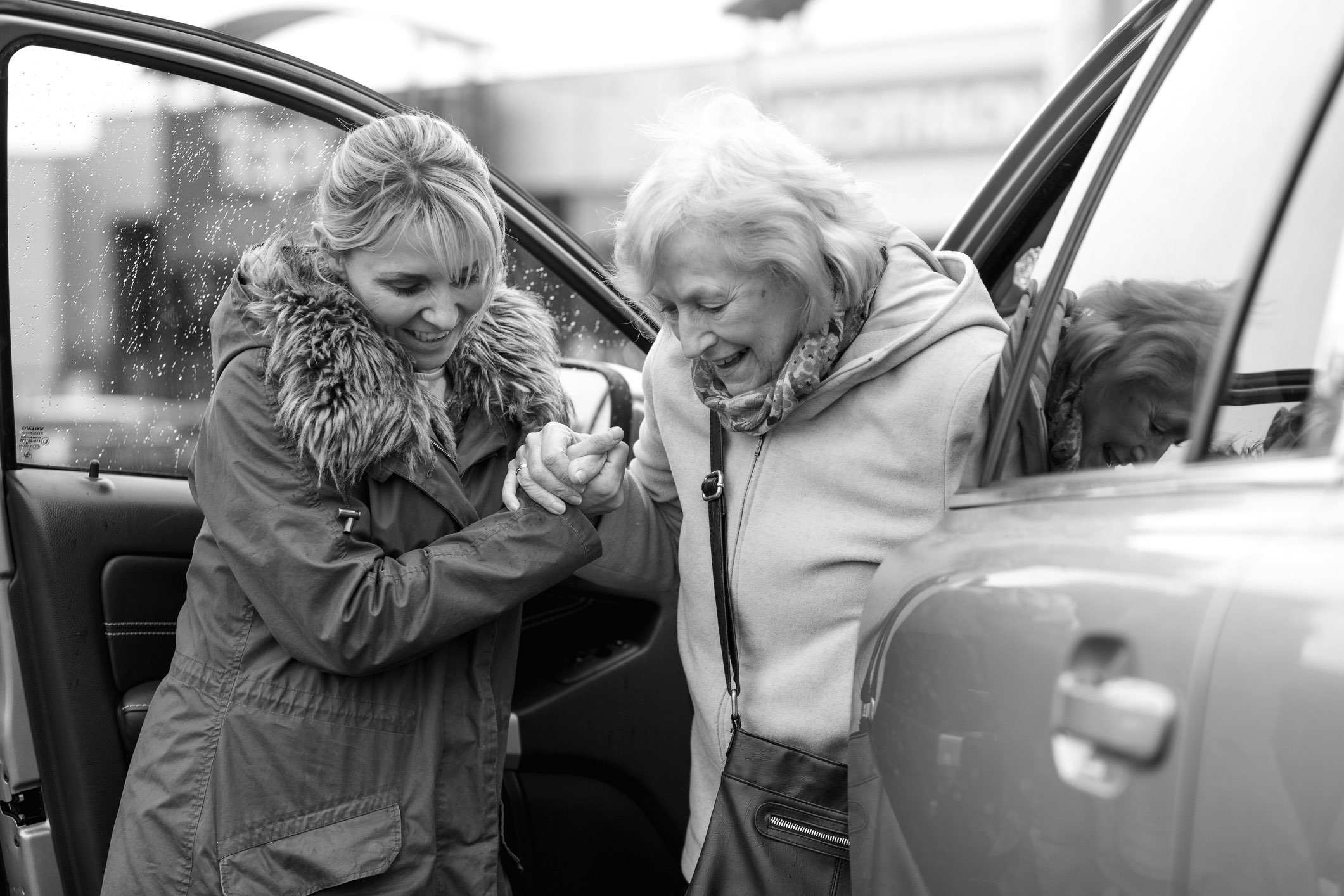 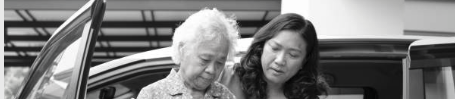 WRV = Wage Replacement Value         SRV = Service Replacement Value         CBV = Community Benefit Value
[Speaker Notes: What argument could a senior manager, funder, potential donor give you if you presented the value of the program was was $40,000 per year?]
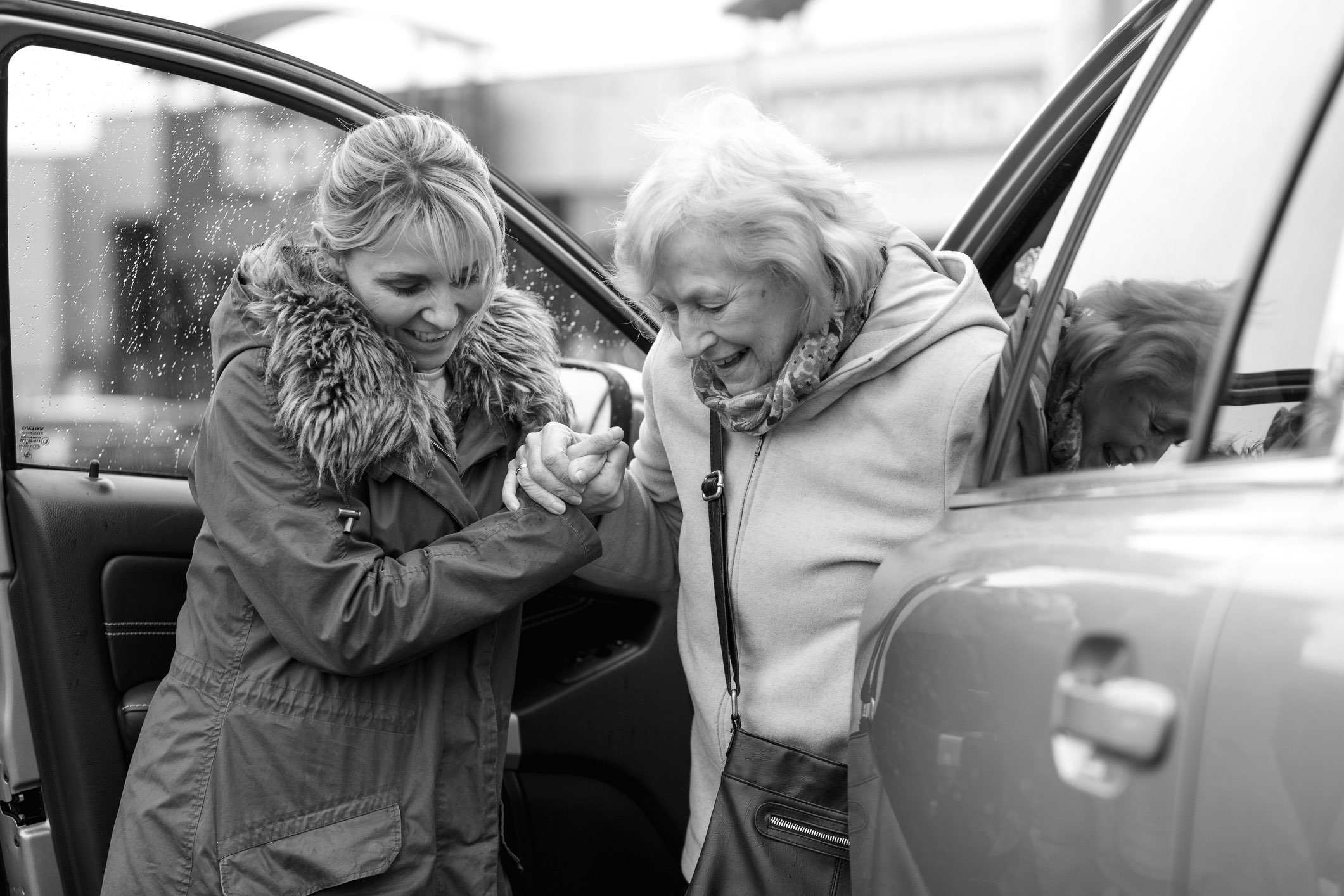 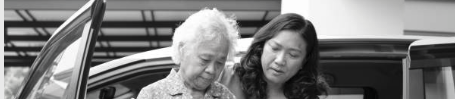 WRV = Wage Replacement Value         SRV = Service Replacement Value         CBV = Community Benefit Value
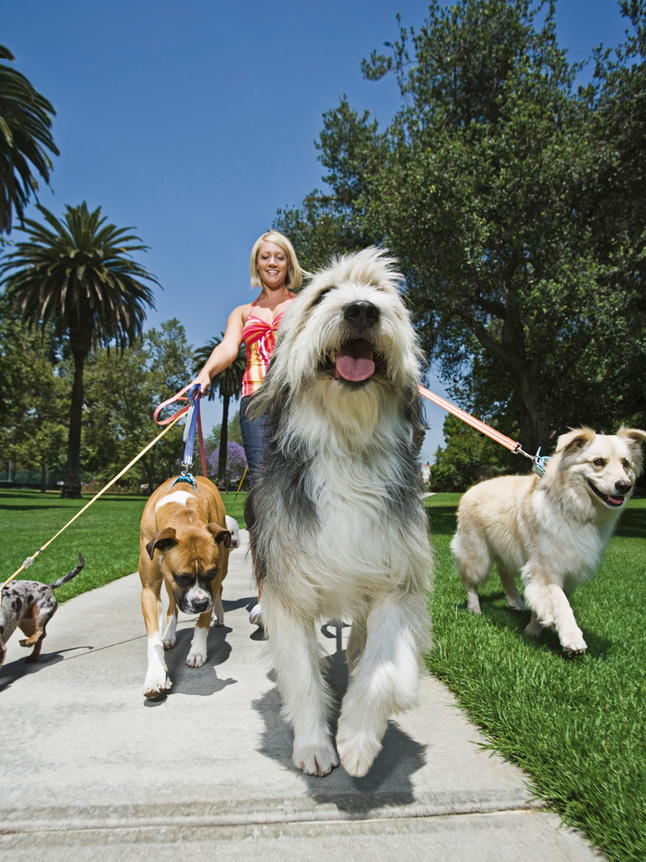 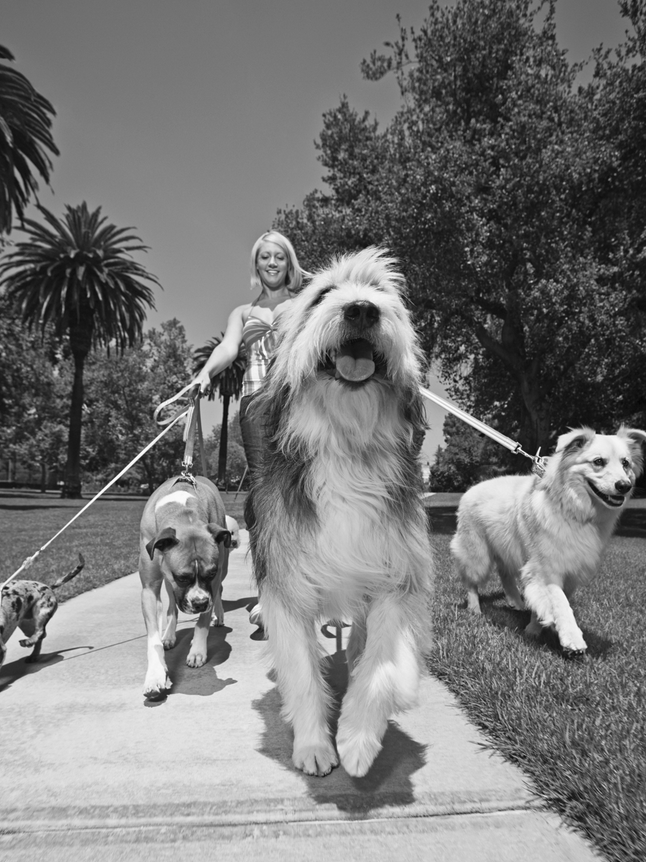 WRV = Wage Replacement Value         SRV = Service replacement value         CBV = Community Benefit Value
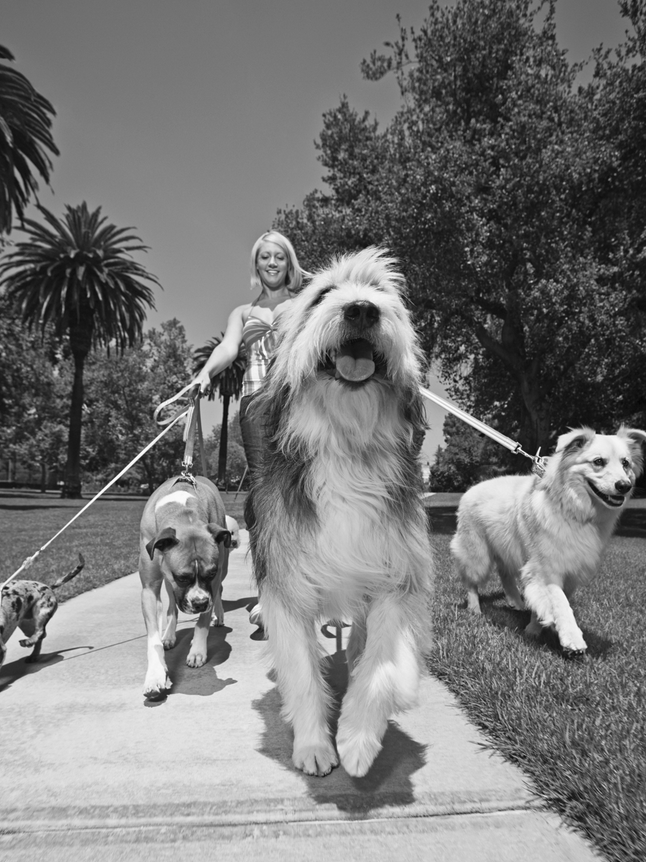 WRV = Wage Replacement Value         SRV = Service Replacement Value         CBV = Community Benefit Value
[Speaker Notes: THIS ONE volunteer did not just donate 3600 worth of her time
She donated over $12000 with of value to the community

POLL 3

3. What percentage of your volunteer roles involve measurable outputs, for which there could be a comparable market value?
0-5%
6-25%
26-50%
51-75%
76-100%]
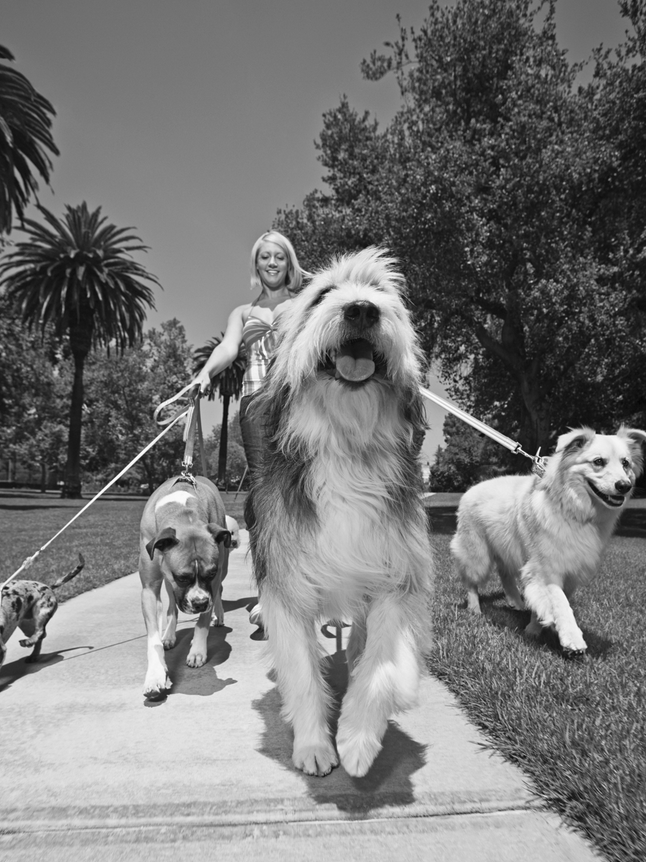 POLL 3

Roughly how many of your volunteer roles involve measurable outputs for which there could be a comparable market value?
- None
- A few
- Half
- Most
- All
WRV = Wage Replacement Value         SRV = Service Replacement Value         CBV = Community Benefit Value
[Speaker Notes: THIS ONE volunteer did not just donate 3600 worth of her time
She donated over $12000 with of value to the community

POLL 3

3. What percentage of your volunteer roles involve measurable outputs, for which there could be a comparable market value?
0-5%
6-25%
26-50%
51-75%
76-100%]
Jayne Cravens
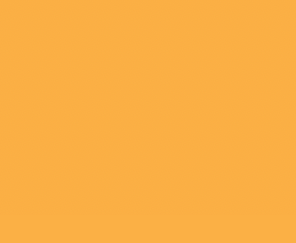 “It reinforces the idea that the number of hours contributed by volunteers is the best measure of volunteer program success (quantity rather than quality and impact)”. © Jane Cravens - www.coyotebroad.com
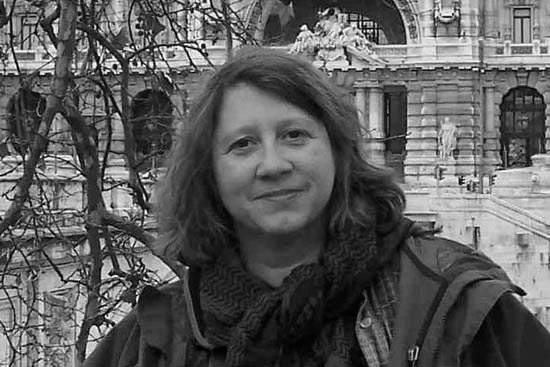 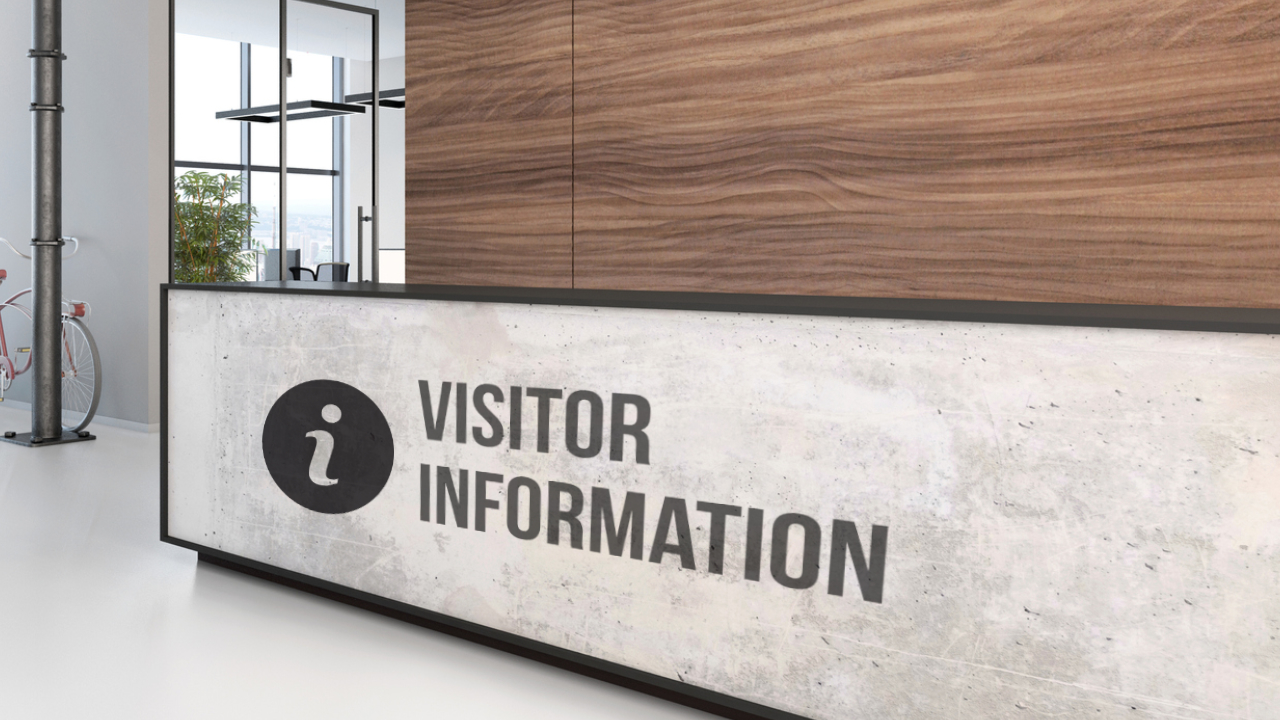 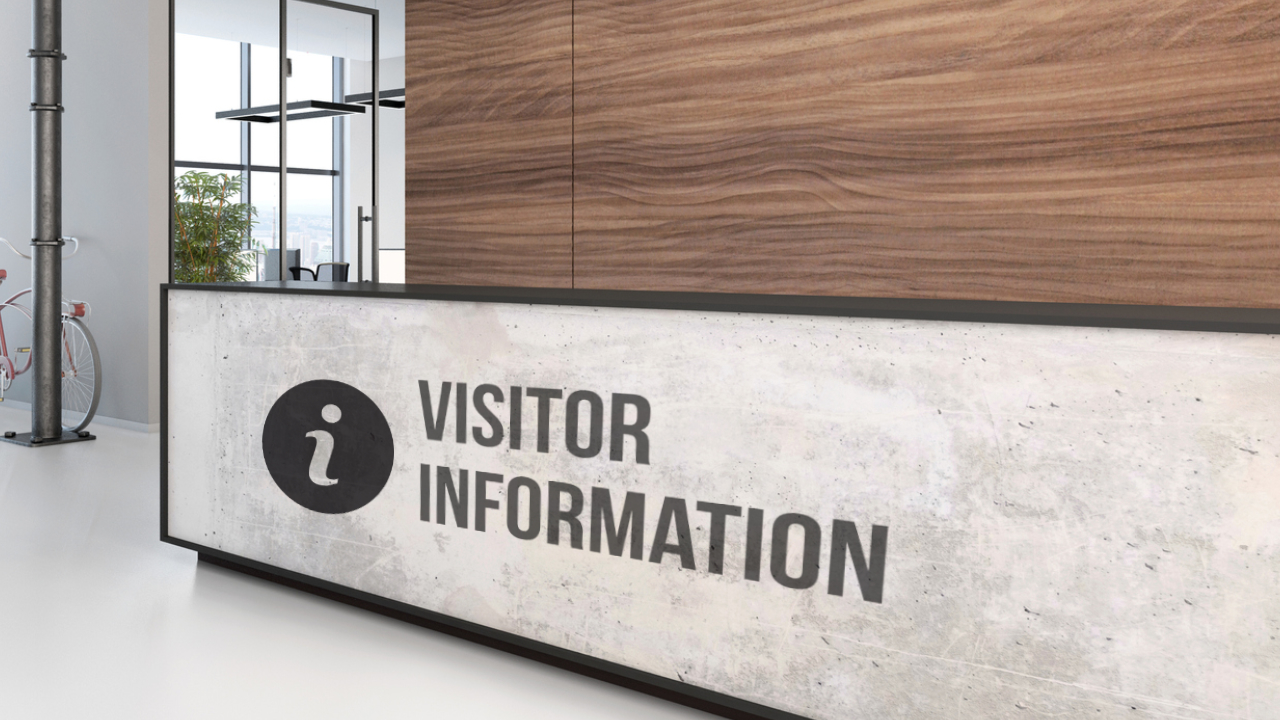 WRV = Wage Replacement Value         SRV = Service replacement value         CBV = Community Benefit Value
[Speaker Notes: Why do we have volunteers in the info booth.
It makes it easier for visitors AND
reducing the number of time a member of staff get stopped.

Take the volunteers out and have them tally
What if people just read the signs]
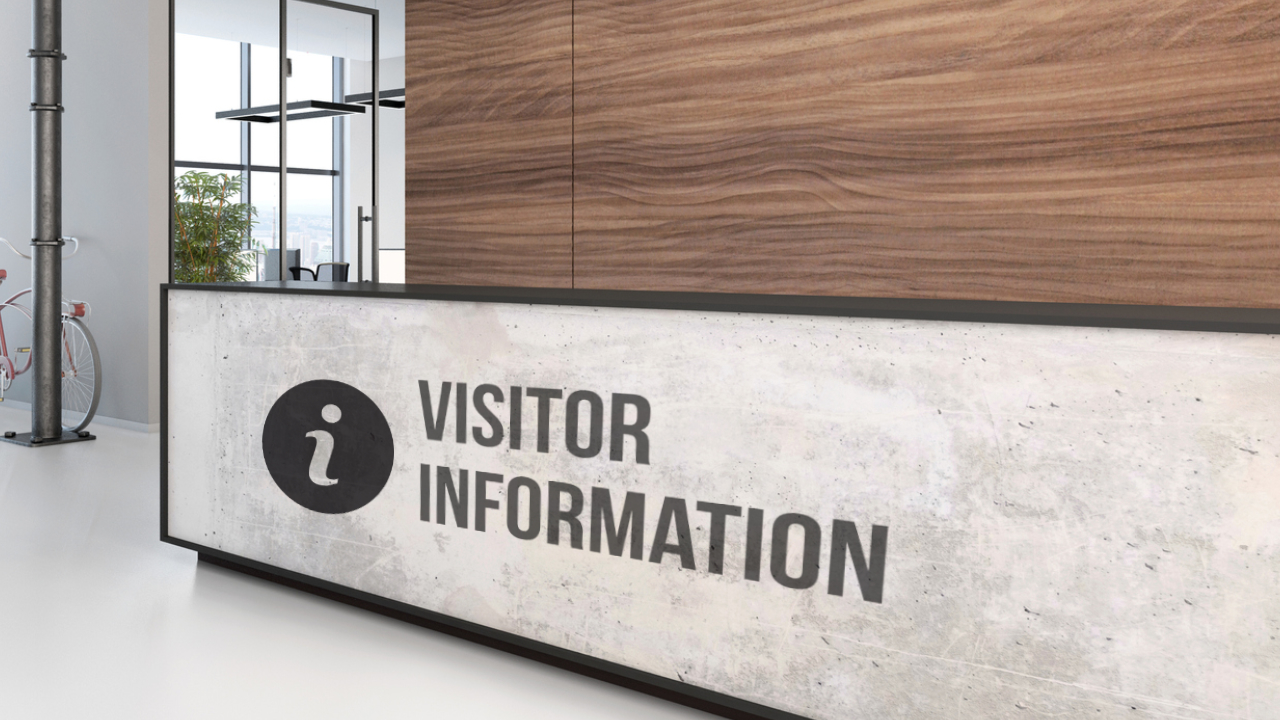 WRV = Wage Replacement Value         SRV = Service Replacement Value         CBV = Community Benefit Value
[Speaker Notes: What you measure is what you get - ALBERTA EXAMPLE
POLL 44. Where applicable, how interested do you think your upper management team would be in seeing the value of your volunteer engagement being presented in a similar manner, based on the value of the outputs.
 
Not interested at all
Not very interested
Somewhat interested
Very interested]
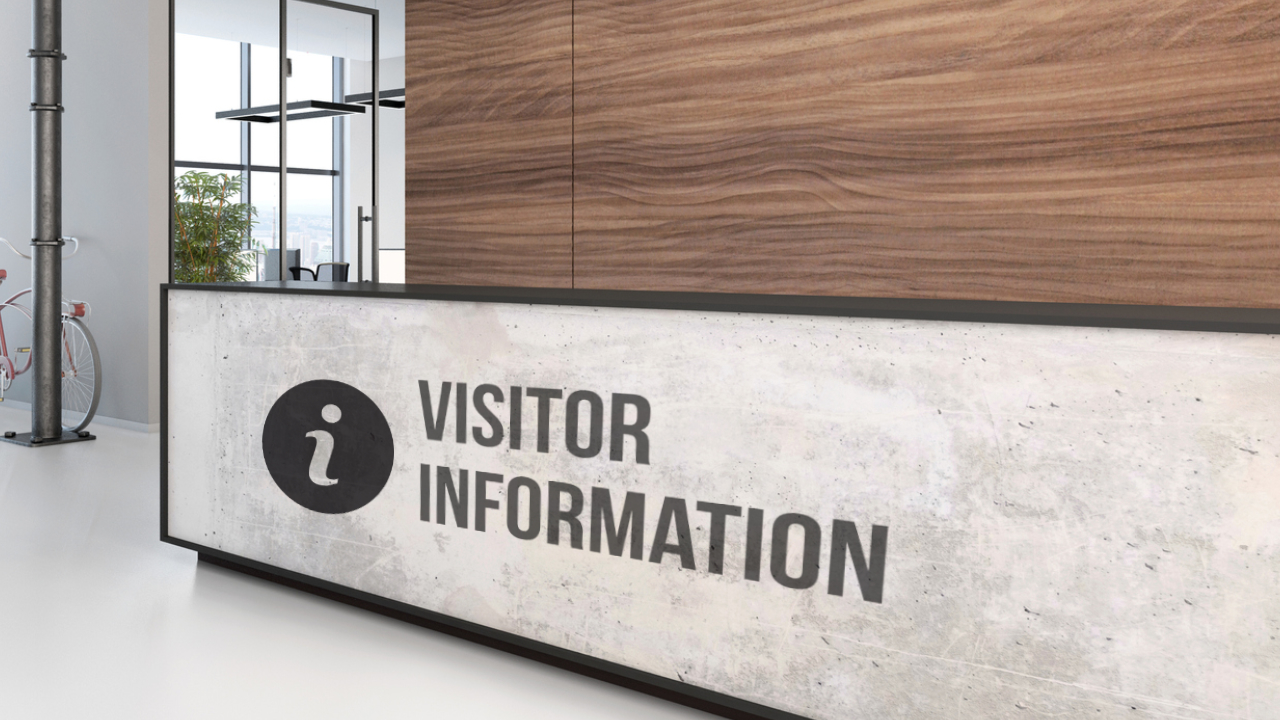 POLL 4

Where applicable, how interested do you think your upper management team would be in seeing the value of your volunteer engagement being presented in a similar manner, based on the value of the outputs.
 
- Not at all
- Somewhat
- Very interested
WRV = Wage Replacement Value         SRV = Service Replacement Value         CBV = Community Benefit Value
[Speaker Notes: What you measure is what you get - ALBERTA EXAMPLE
POLL 44. Where applicable, how interested do you think your upper management team would be in seeing the value of your volunteer engagement being presented in a similar manner, based on the value of the outputs.
 
Not interested at all
Not very interested
Somewhat interested
Very interested]
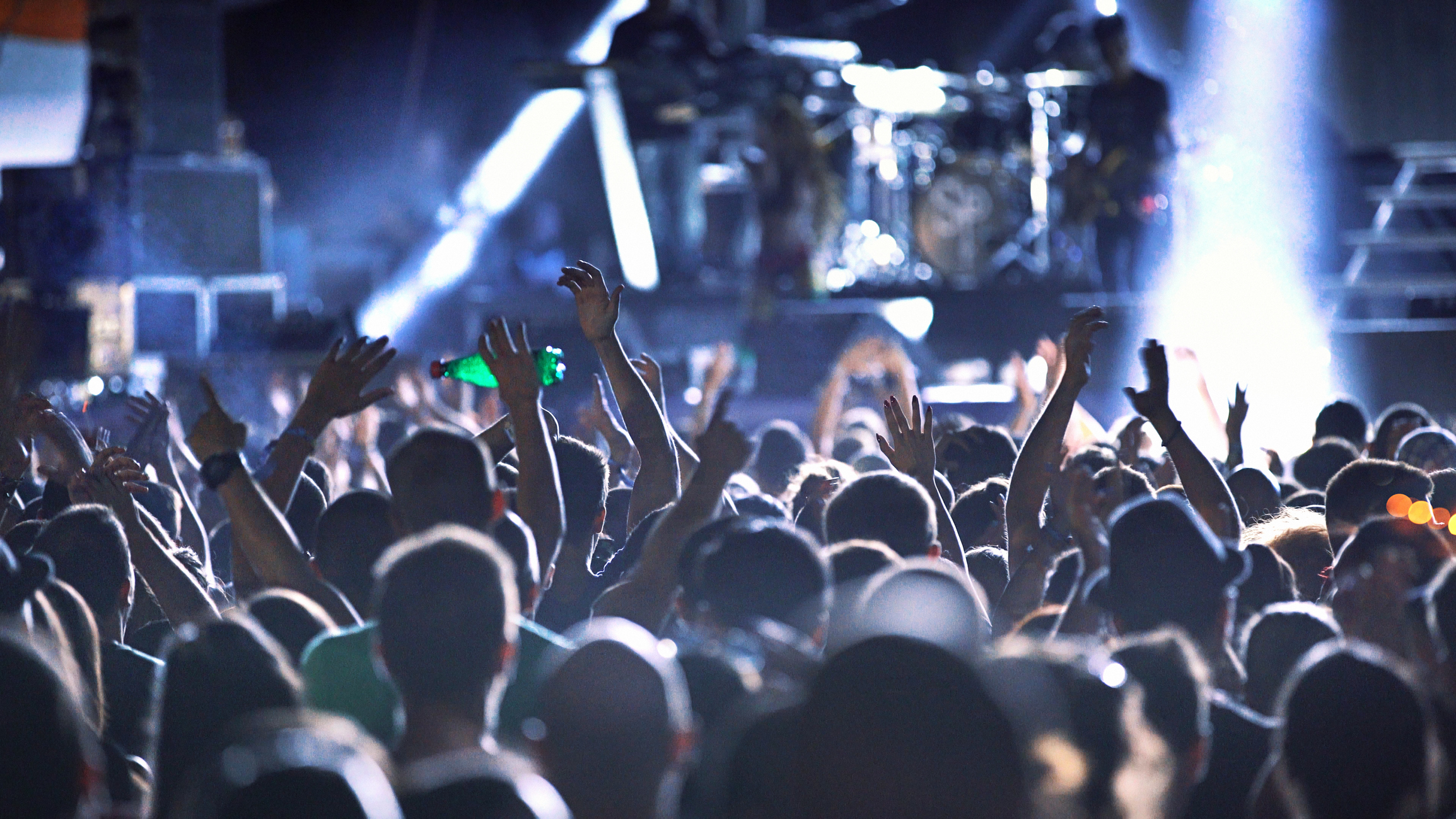 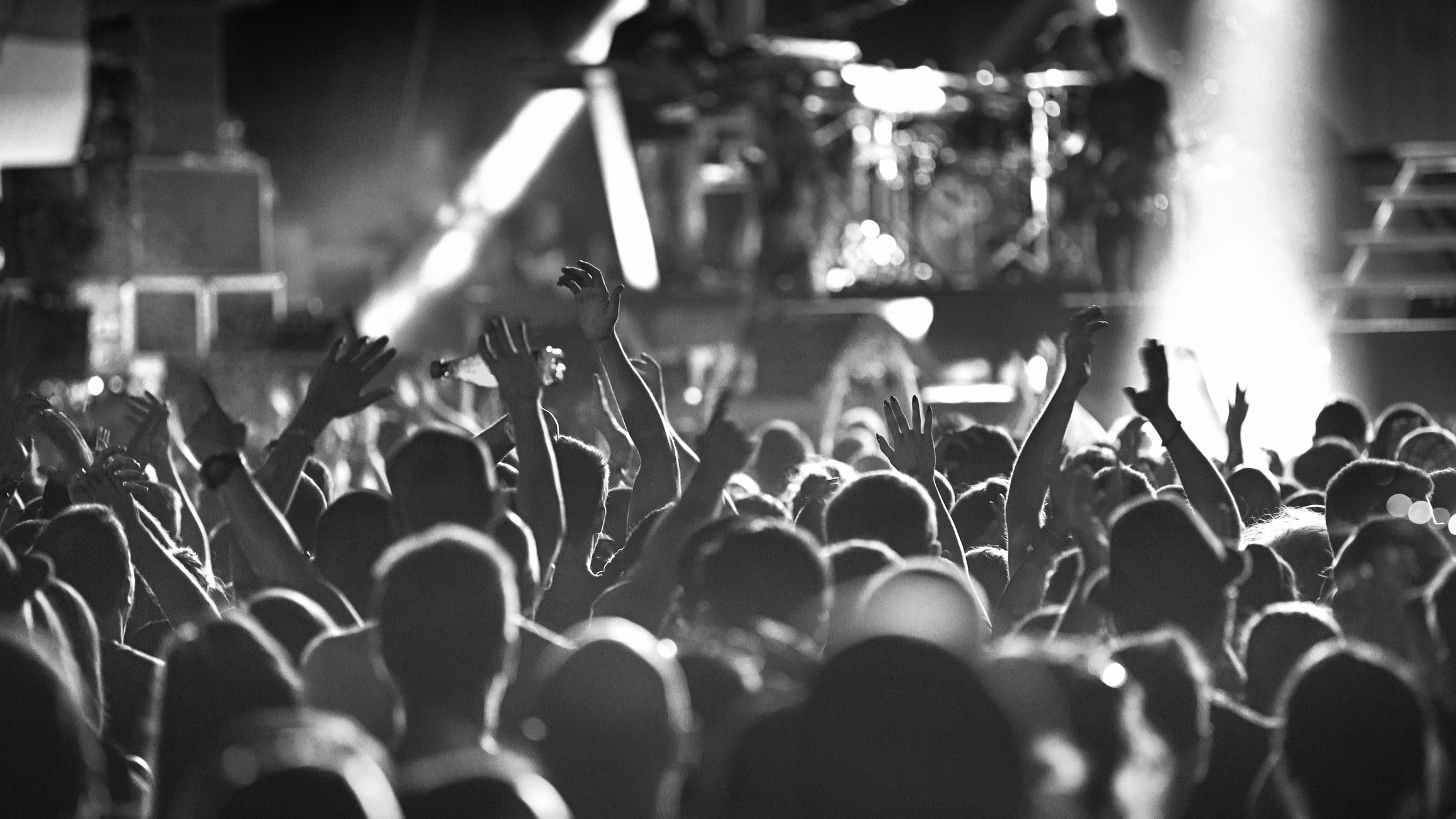 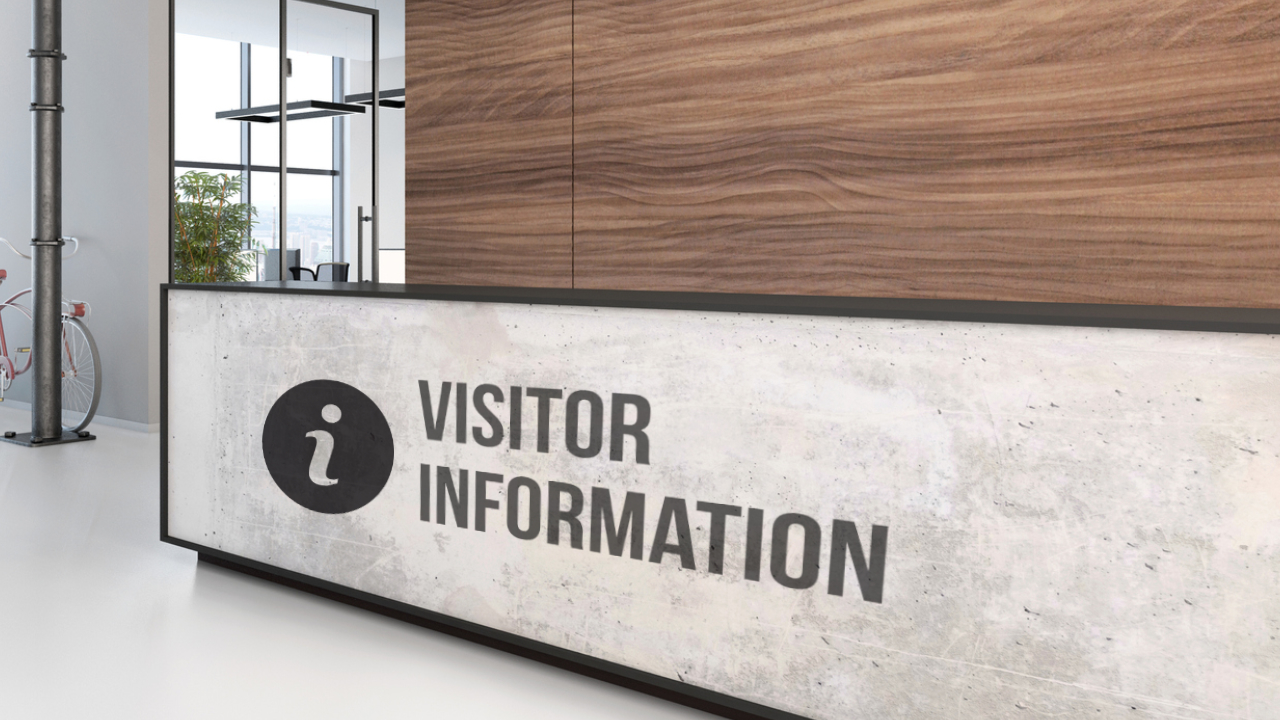 WRV = Wage Replacement Value         SRV = Service Replacement Value         CBV = Community Benefit Value
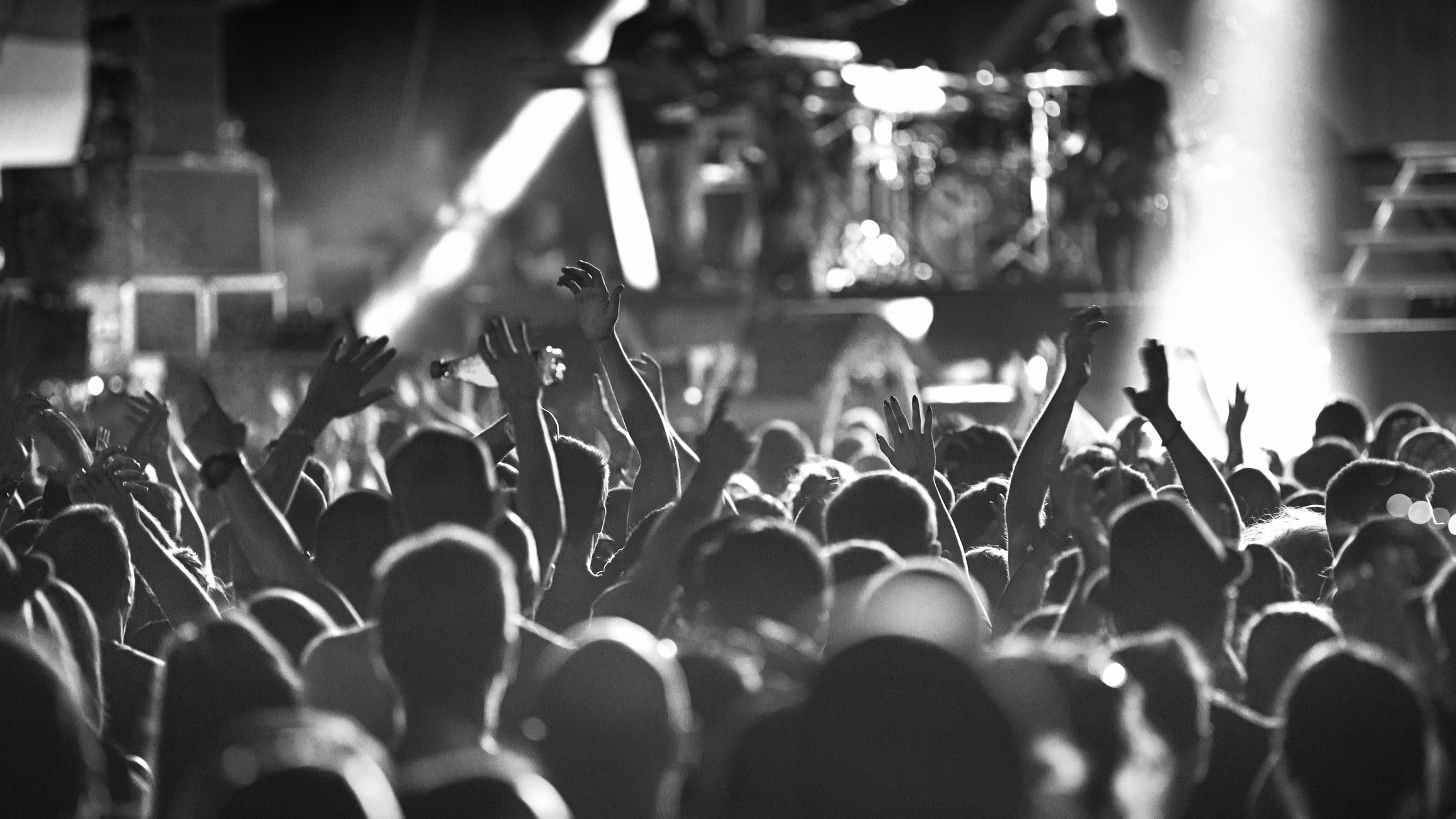 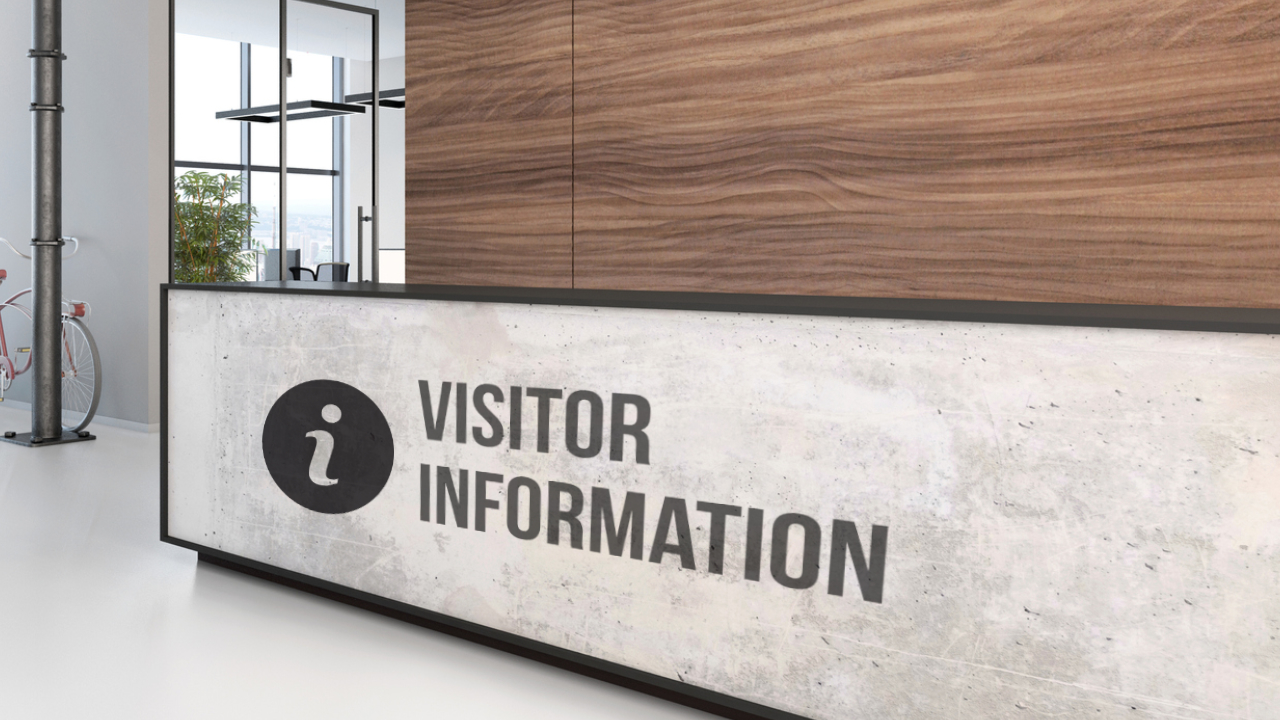 WRV = Wage Replacement Value         SRV = Service Replacement Value         CBV = Community Benefit Value
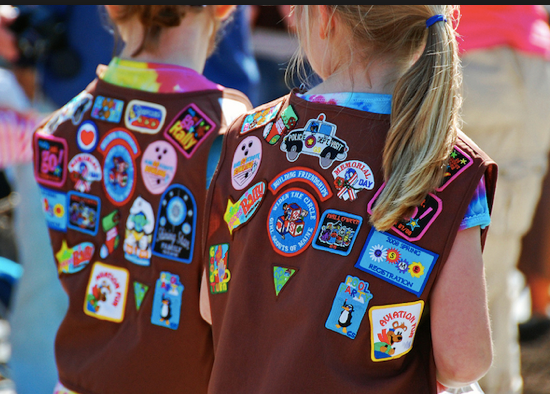 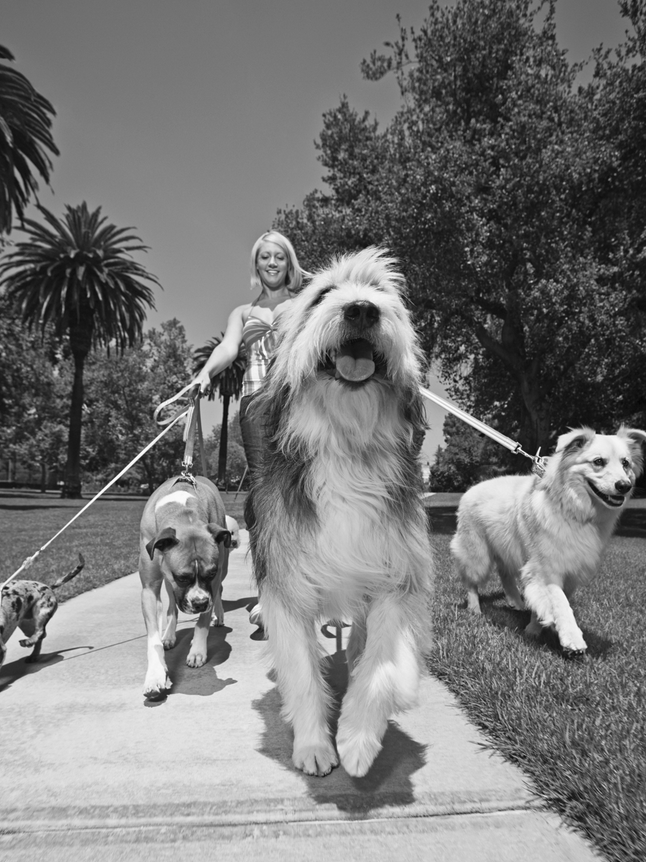 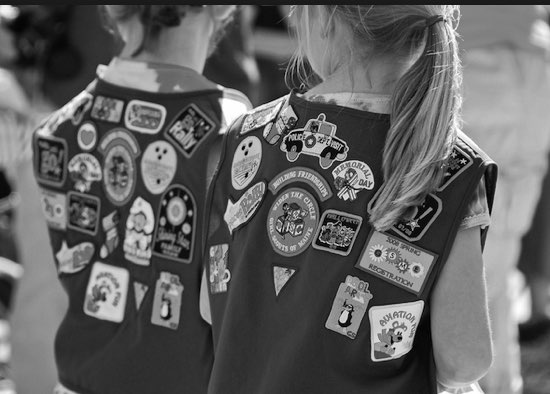 [Speaker Notes: How’s that for a compelling argument to get a $100,000 grant for the government in support of your volunteer engagement efforts?]
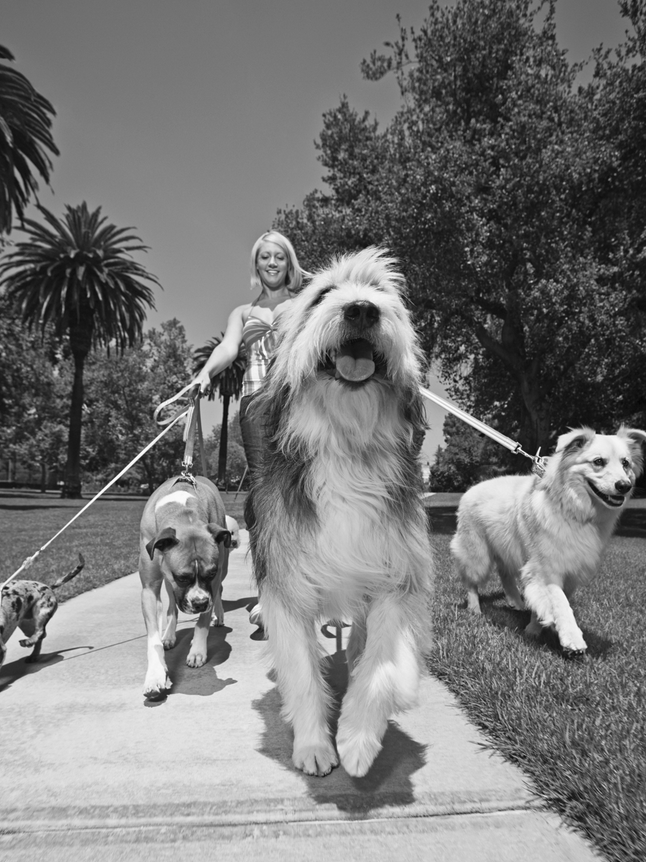 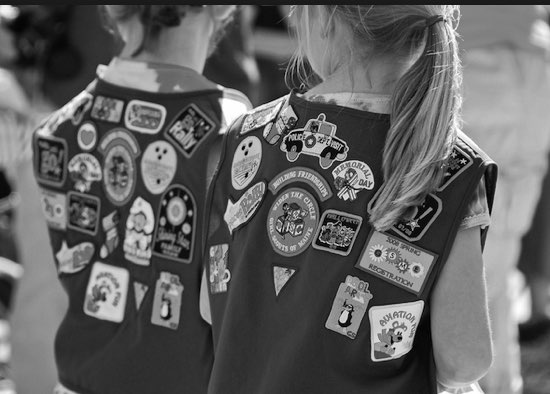 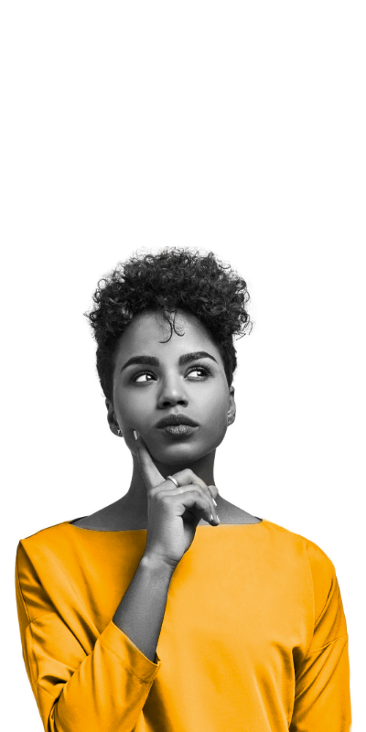 Questions?
$100
Shopper B
[Speaker Notes: For reporting value to the community, focus on OUTPUTS rather than inputs.]
Takeaways
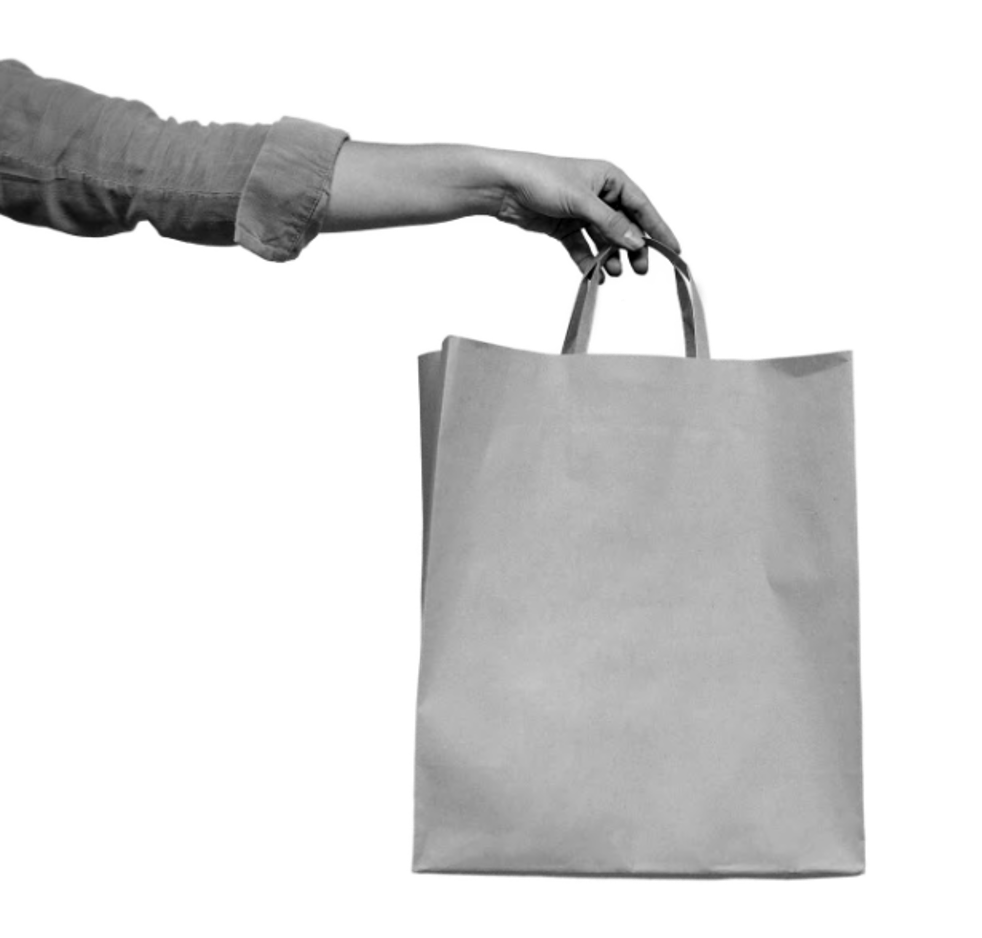 For reporting value to the community, focus on OUTPUTS rather than inputs.
Treat volunteer time as something you SPEND.
Rob Jackson
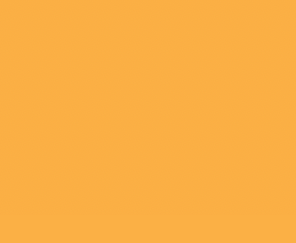 “Volunteers want to make a difference and not have their time wasted. We need to get better at demonstrating their impact so they can easily see the former, because it is immediately obvious if we are doing the latter.”
© Rob Jackson - Rob Jackson Consulting
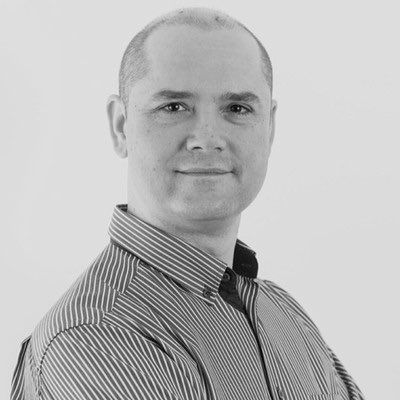 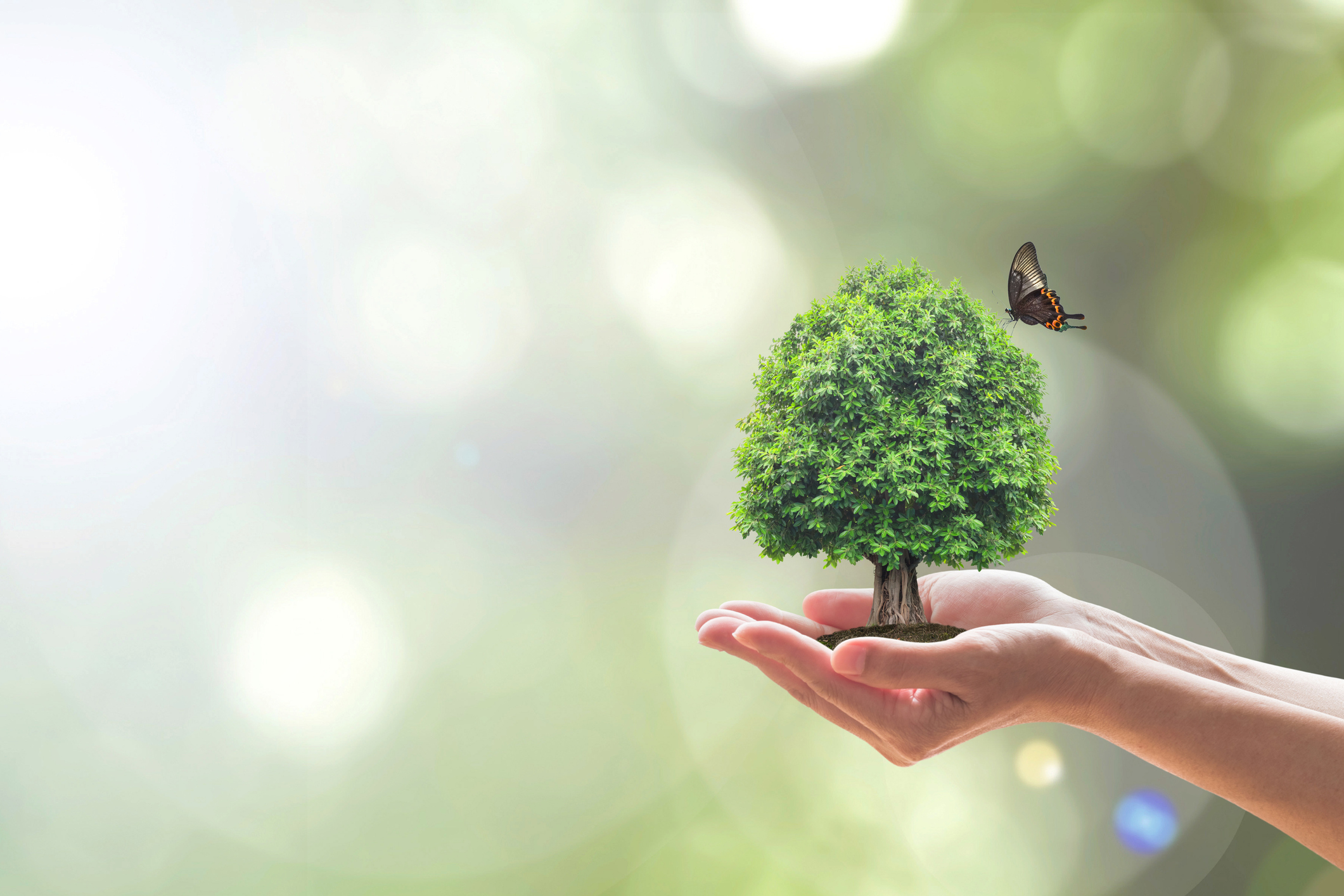 Volunteer Hours Report
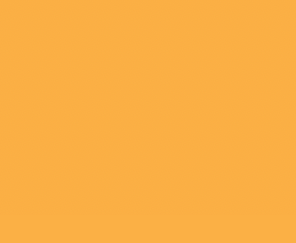 YEAR        HOURS            TREES          
2022          10,000       1,000,000                          
2021            9,000       1,000,000                     2020            8,000       1,000,000
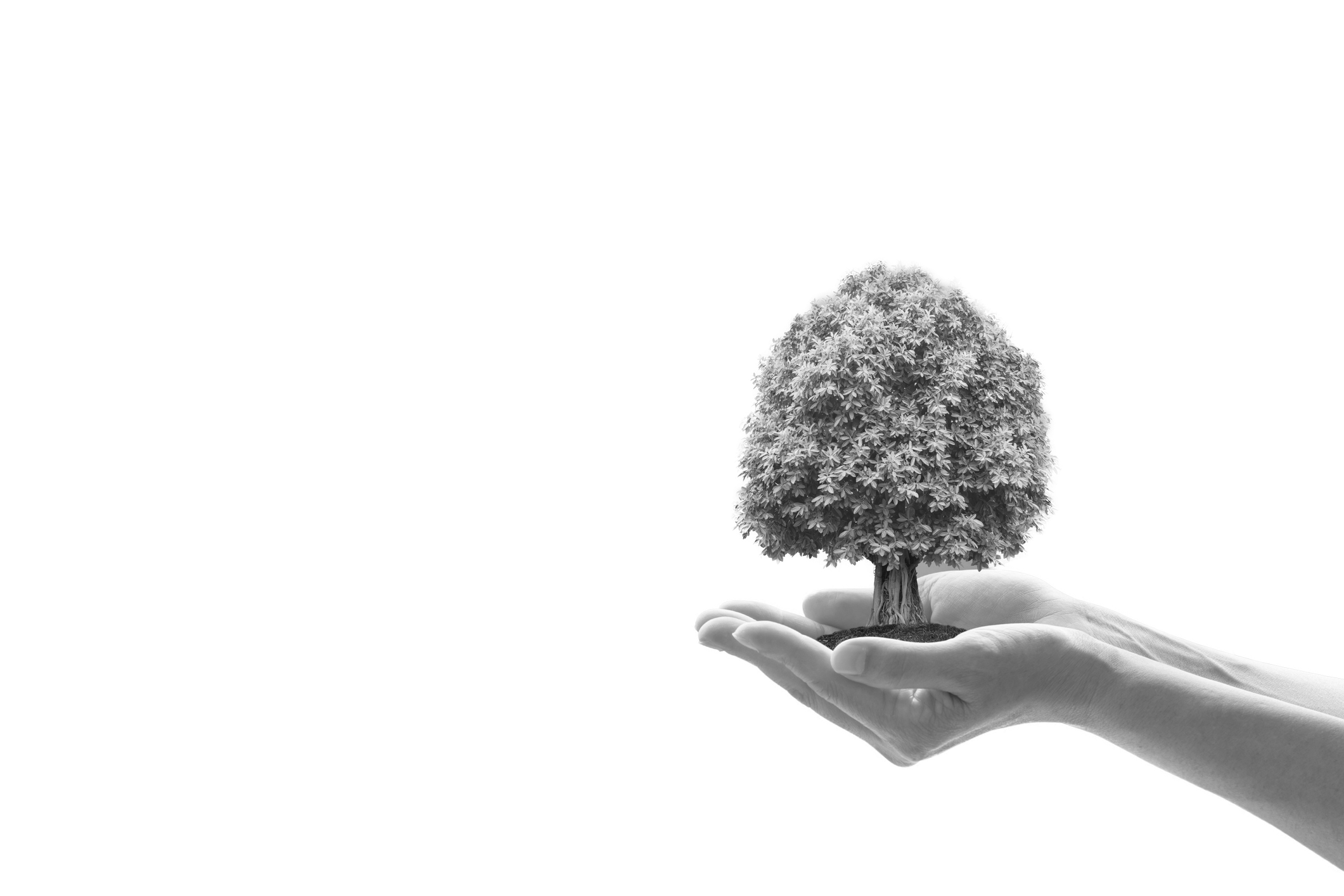 Supplier Expense Hours Report
YEAR       EXPENSE            TREES          
2022          $10,000       1,000,000                          
2021            $9,000       1,000,000                     2020            $8,000       1,000,000
[Speaker Notes: RE-state the poll results]
Volunteer Hours Report
YEAR        HOURS            TREES          
2022          10,000       1,000,000                          
2021            9,000       1,000,000                     2020            8,000       1,000,000
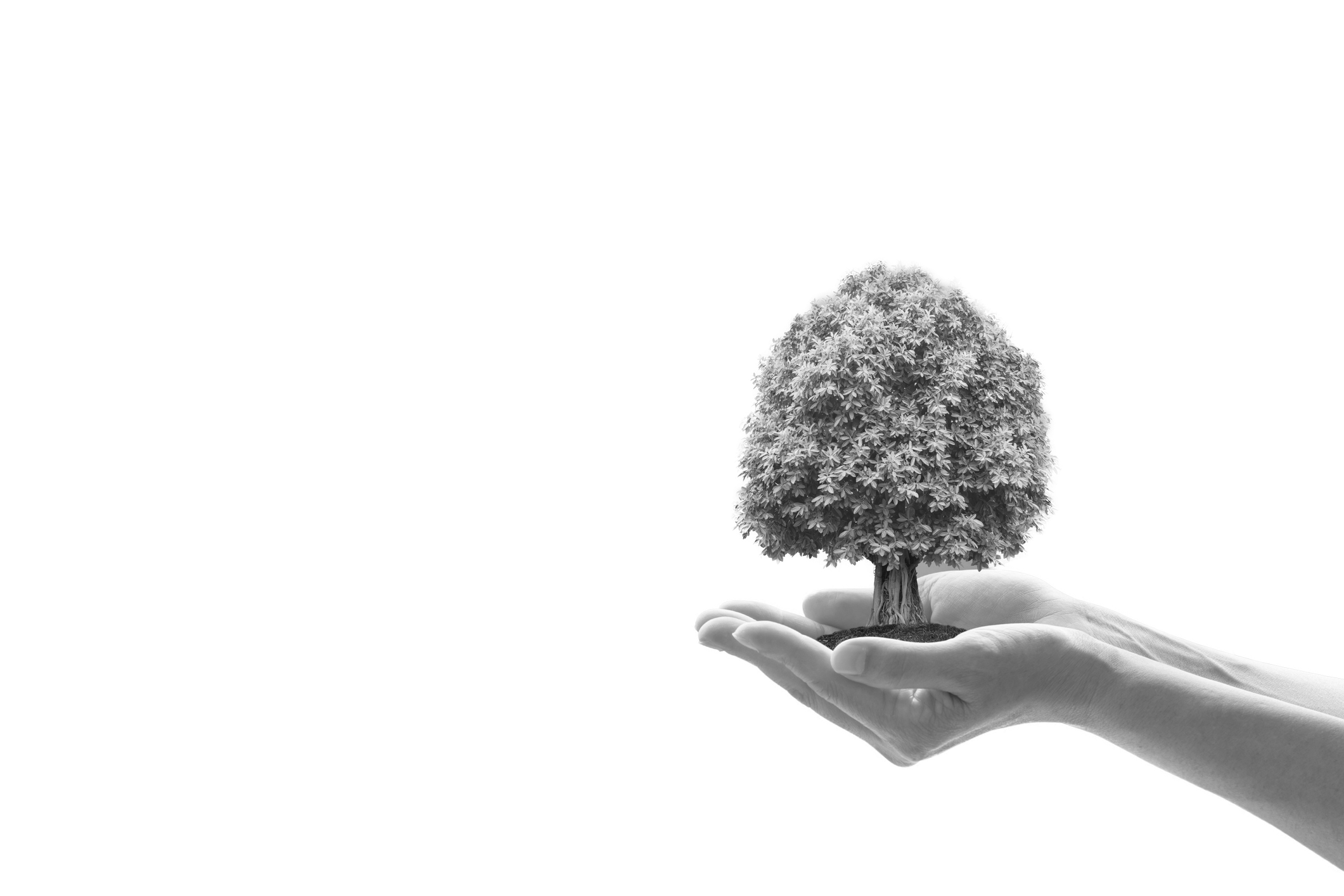 Supplier Expense Hours Report
YEAR       EXPENSE            TREES          
2022        $100,000       1,000,000                          
2021          $90,000       1,000,000                     2020          $80,000       1,000,000
Volunteer Hours Report
YEAR        HOURS            TREES          
2022          10,000       1,000,000                          
2021            9,000       1,000,000                     2020            8,000       1,000,000
Ts/HOUR               100             
111
          125
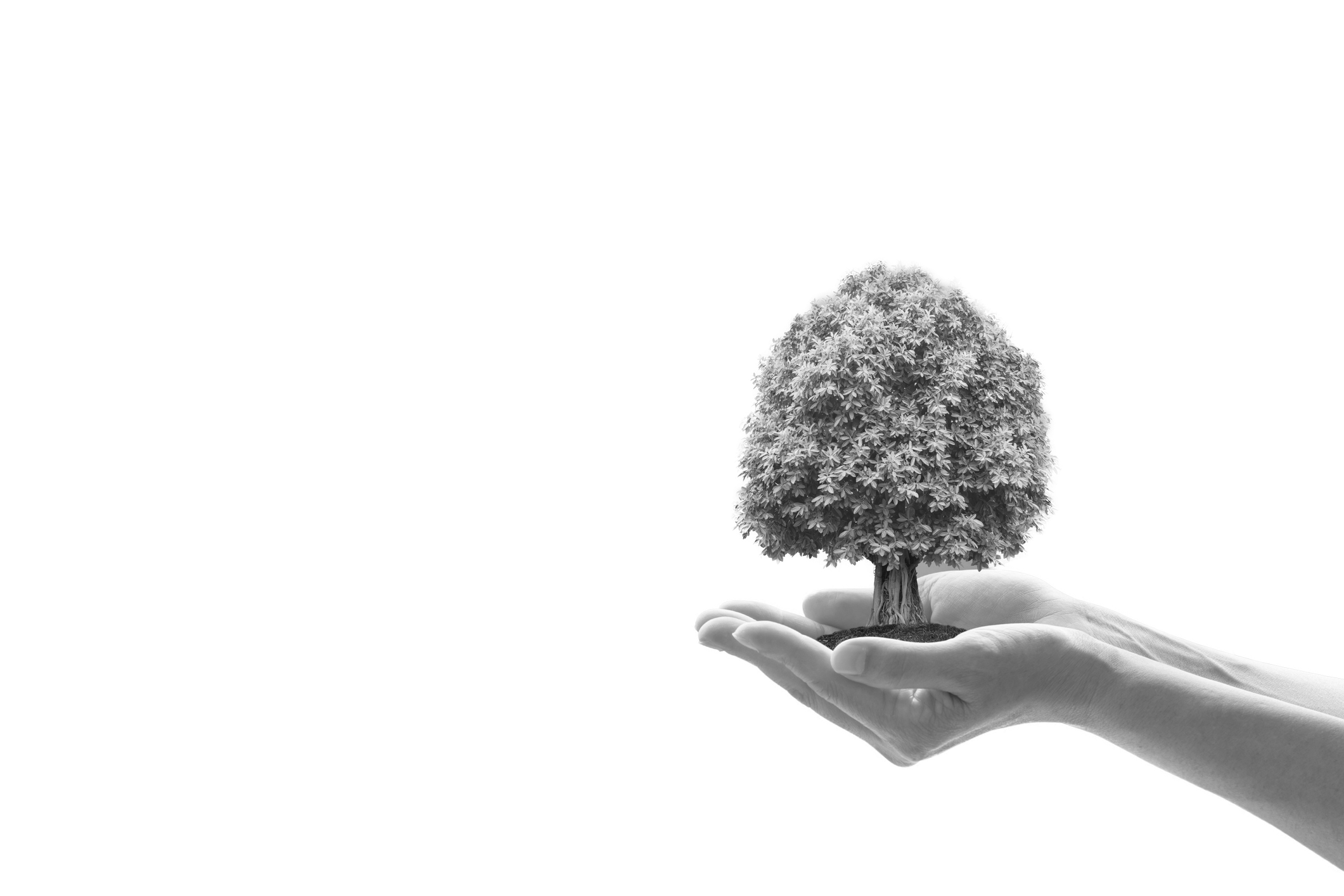 Supplier Expense Hours Report
YEAR       EXPENSE            TREES          
2022          $10,000       1,000,000                          
2021            $9,000       1,000,000                     2020            $8,000       1,000,000
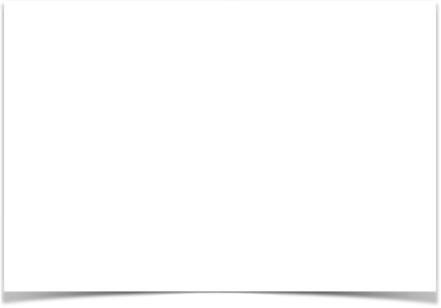 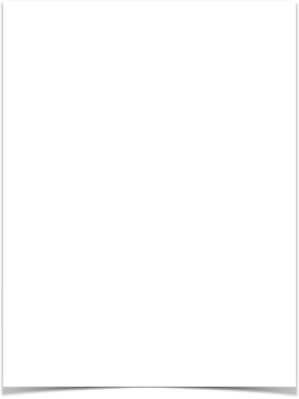 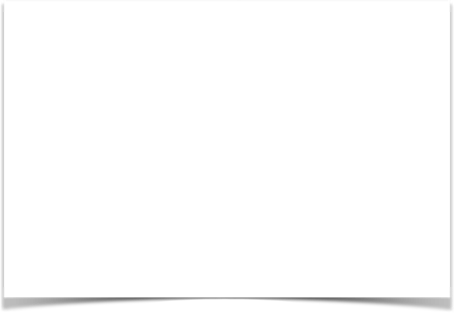 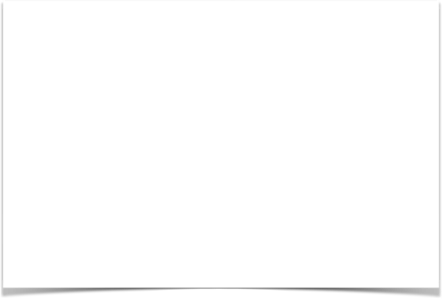 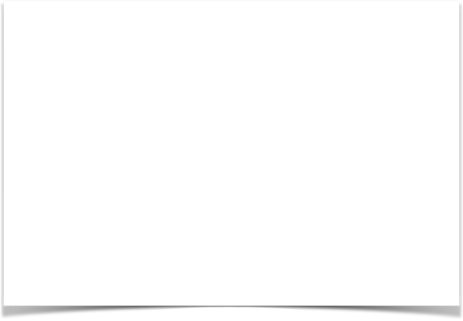 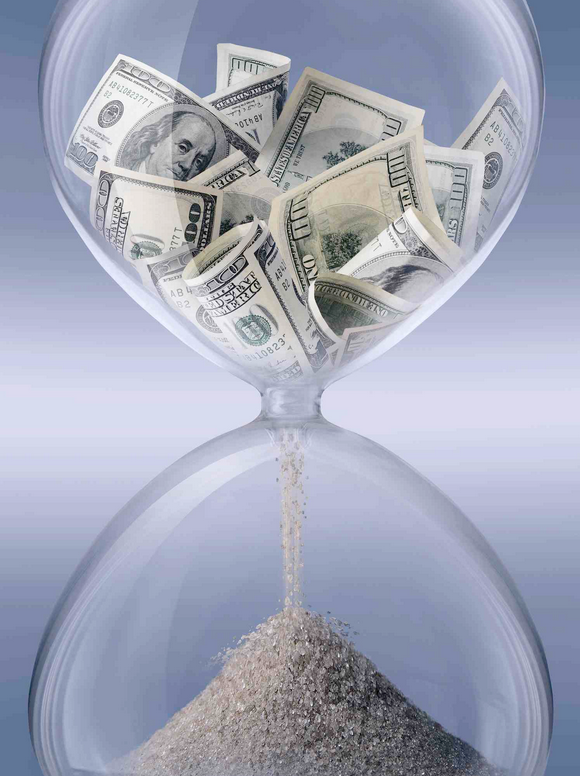 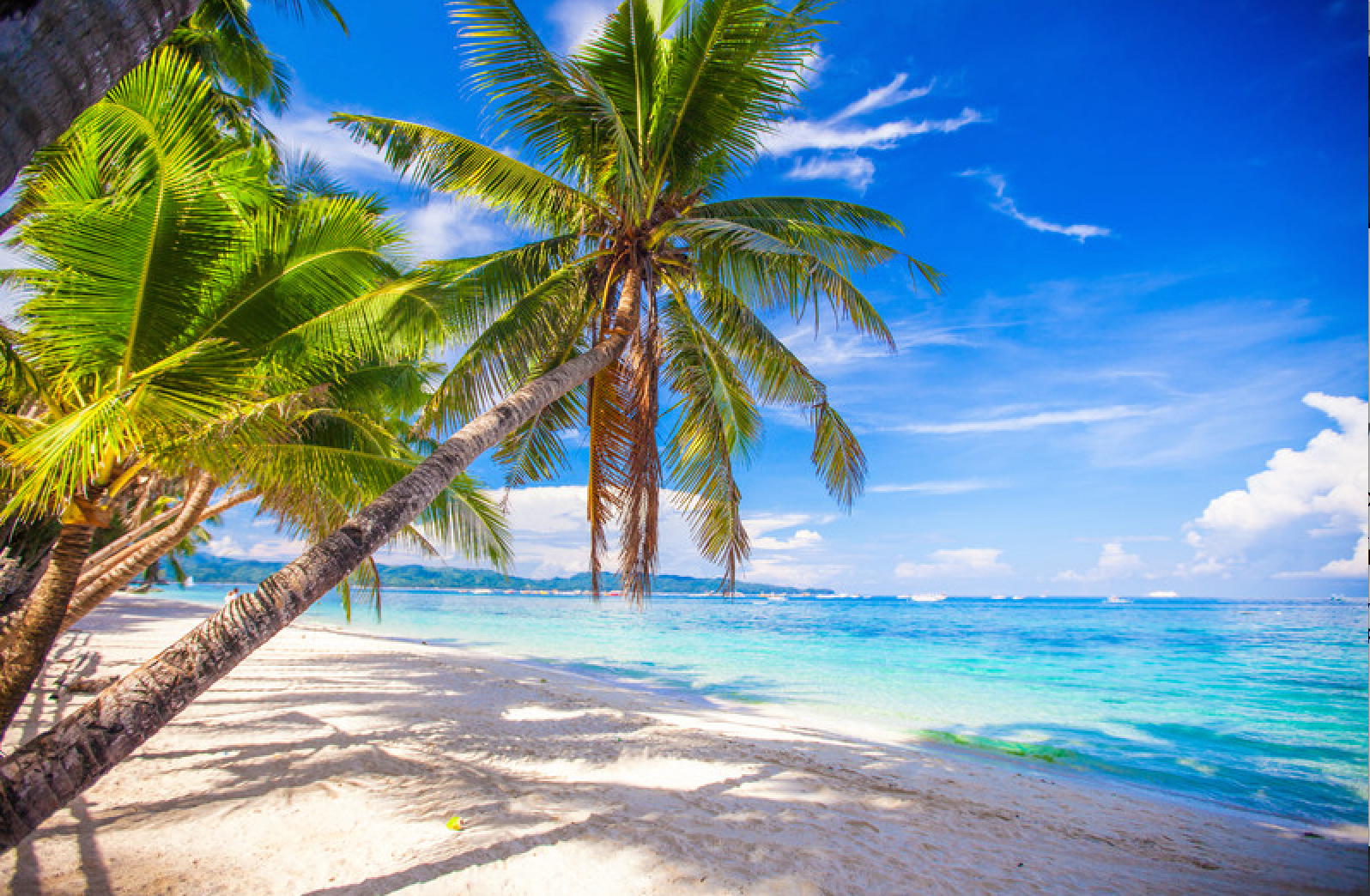 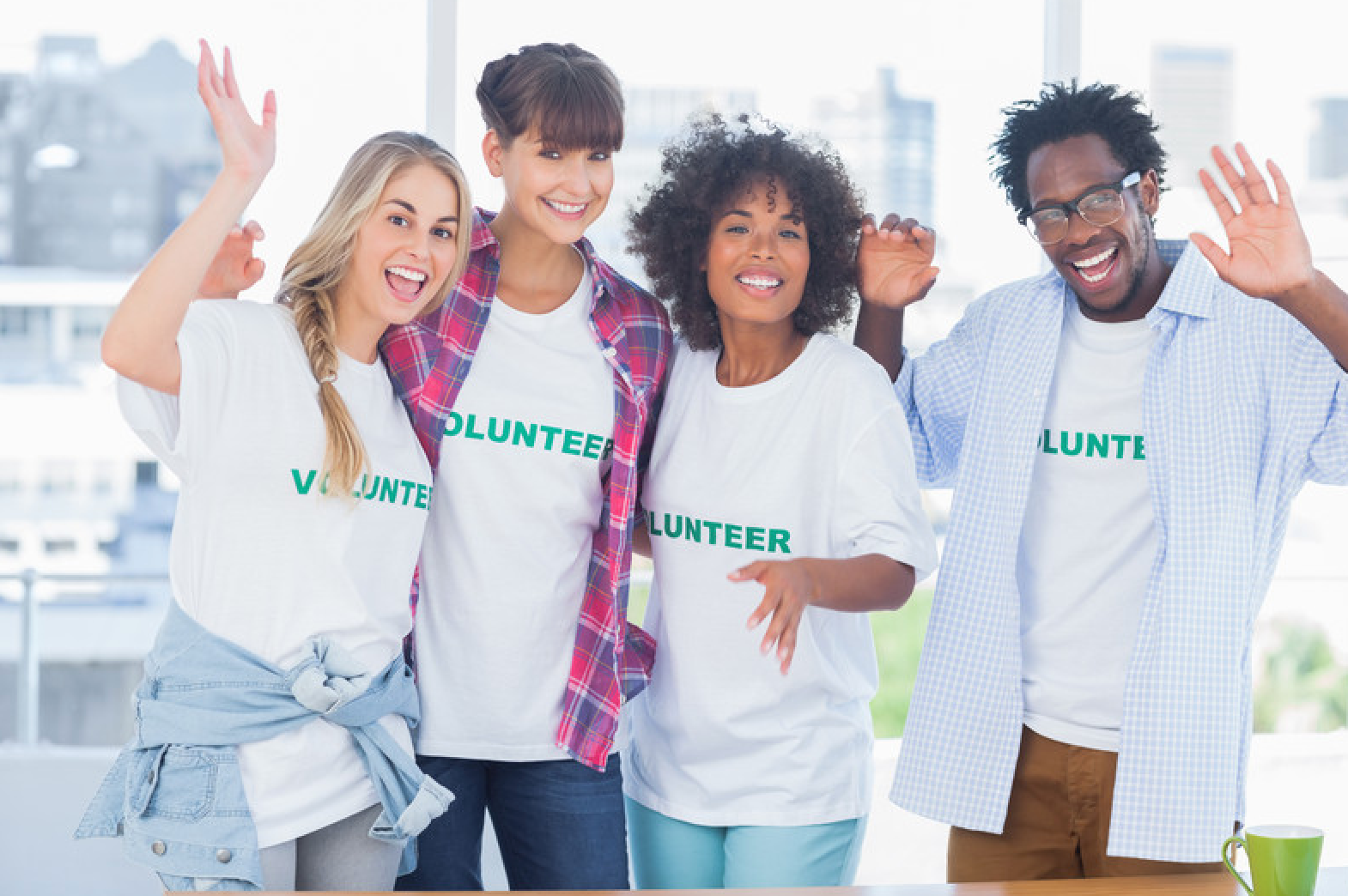 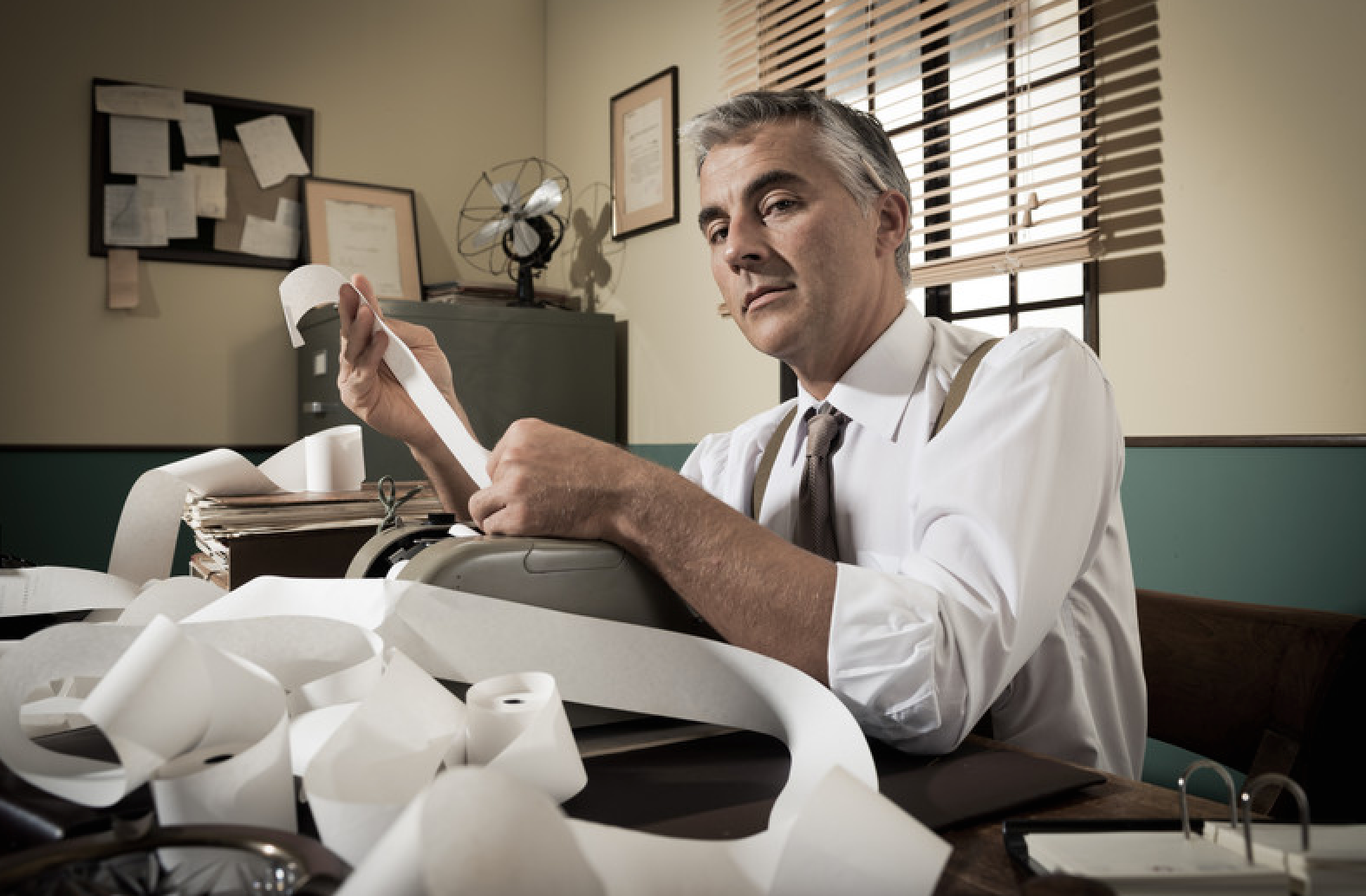 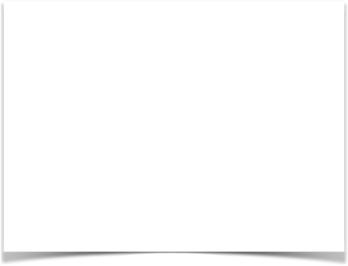 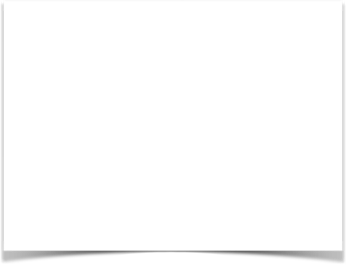 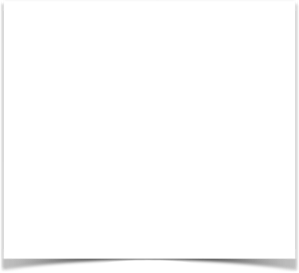 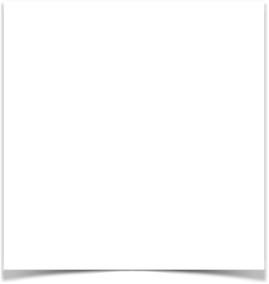 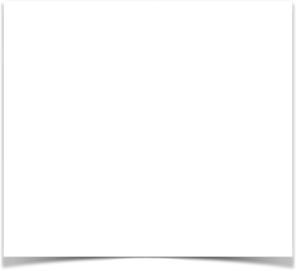 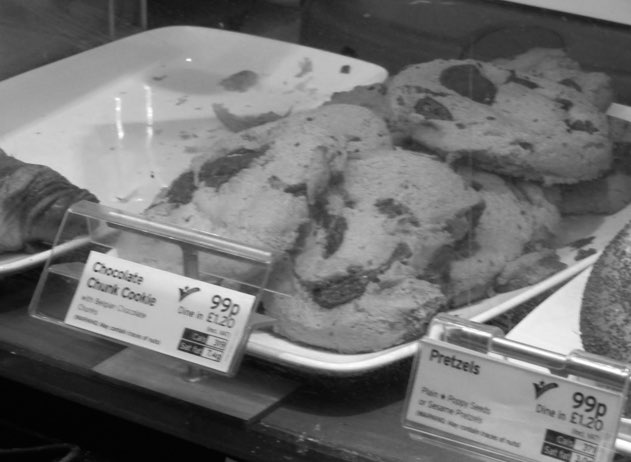 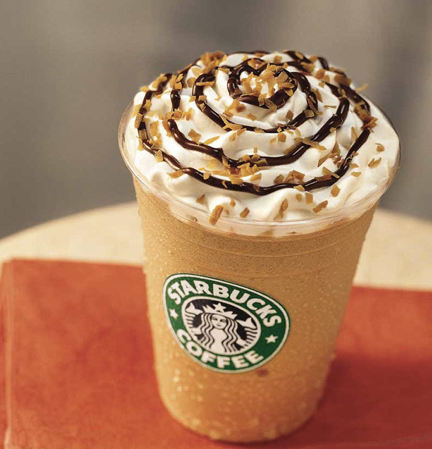 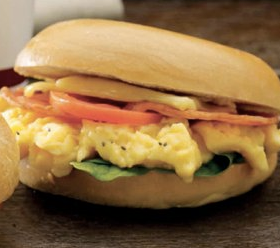 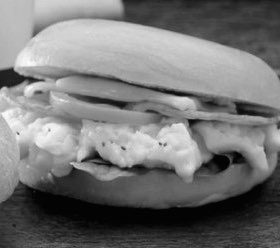 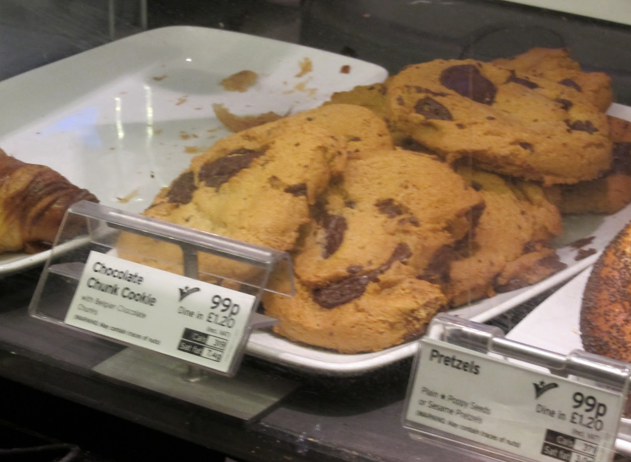 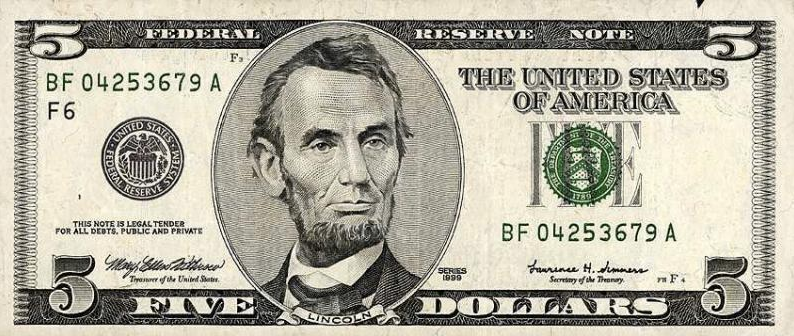 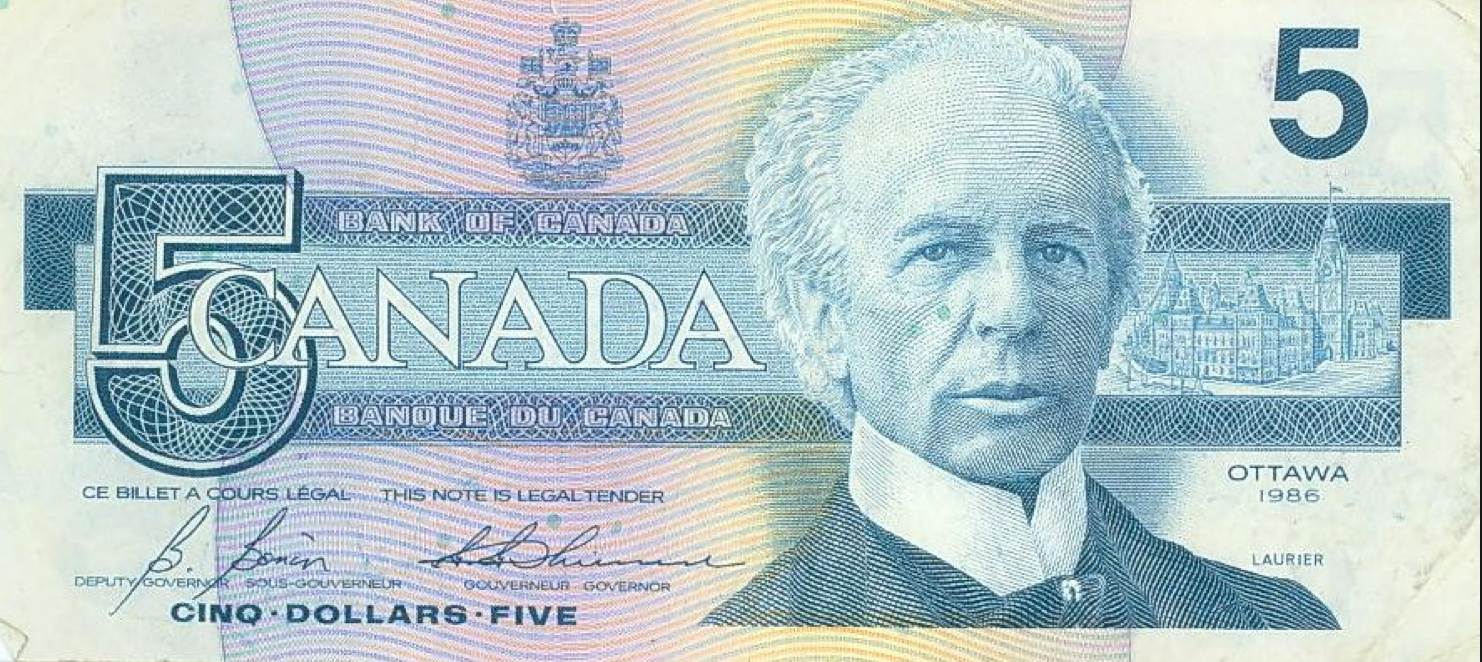 [Speaker Notes: There is what is know as an opportunity cost associated with our volunteer placements that get uncovered when we look beyond the simple hours reporting]
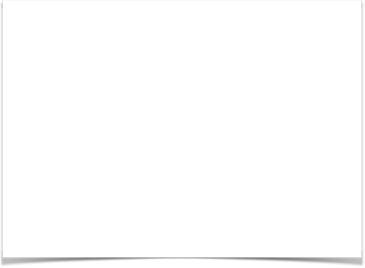 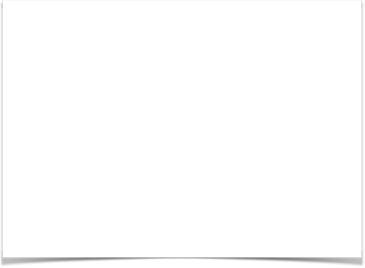 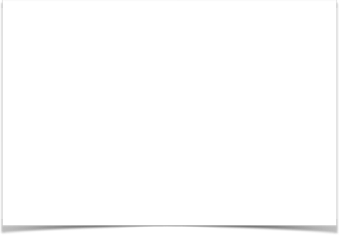 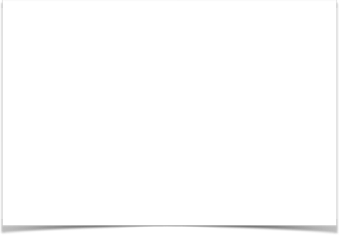 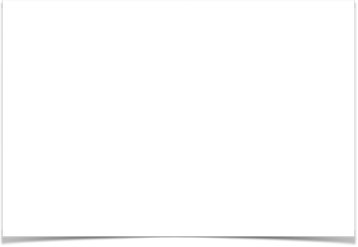 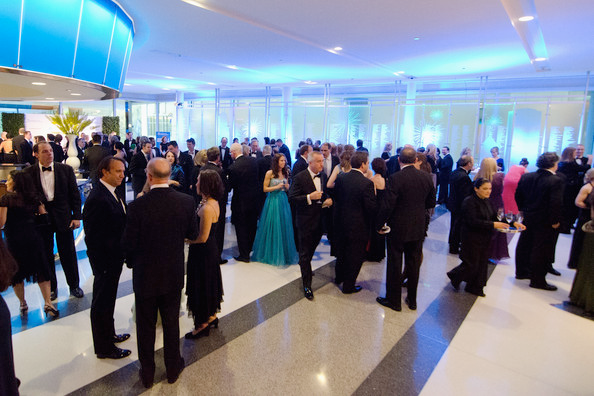 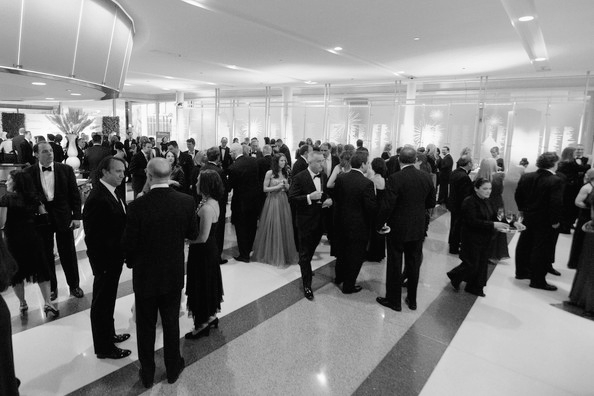 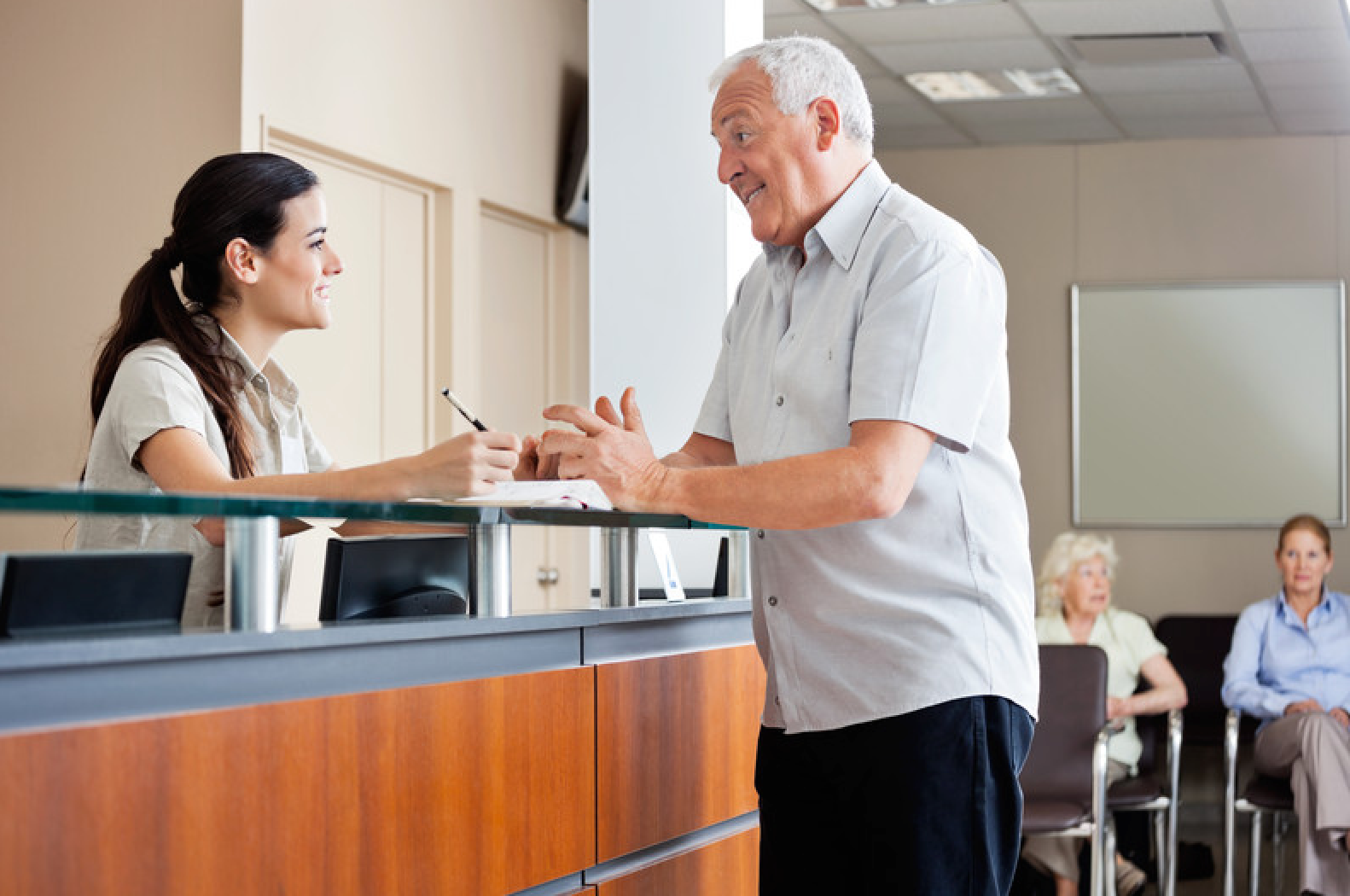 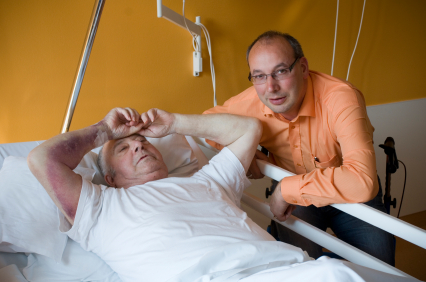 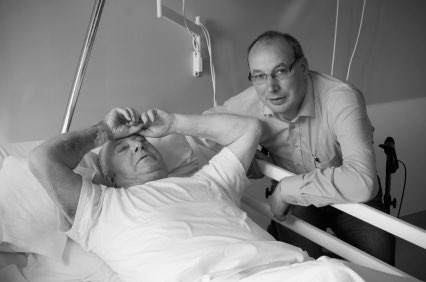 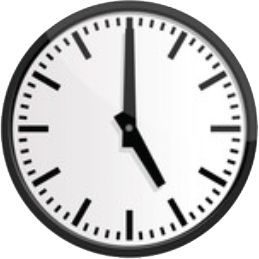 Volunteer Hours Report
YEAR        HOURS            TREES          
2022          10,000       1,000,000                          
2021            9,000       1,000,000                     2020            8,000       1,000,000
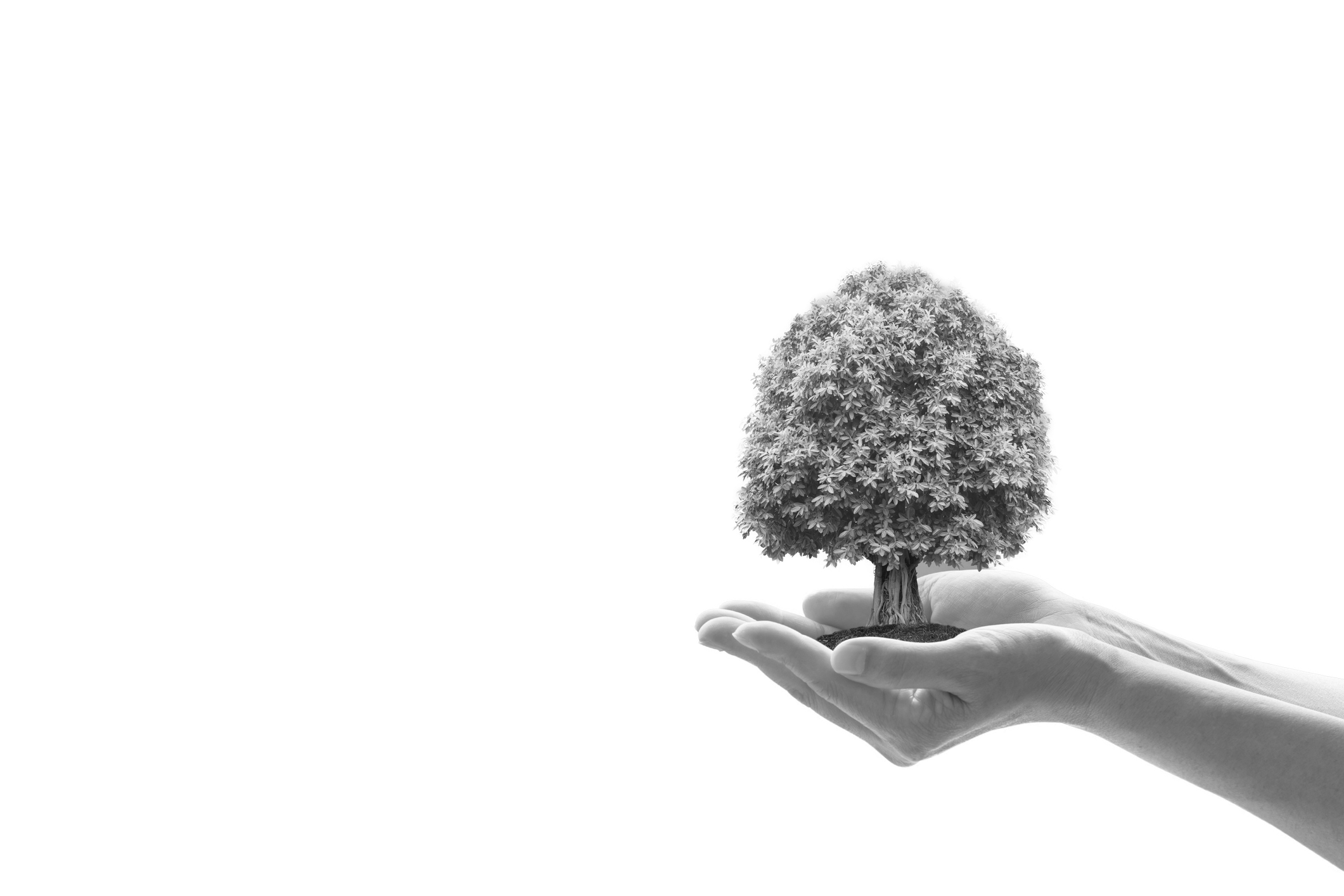 [Speaker Notes: TO demonstrate how out of sync this is with the notion of of us recognizing the value of someone’s time…]
Volunteer Hours Report
YEAR        HOURS            TREES          
2022          10,000       1,000,000                          
2021            9,000       1,000,000                     2020            8,000       1,000,000
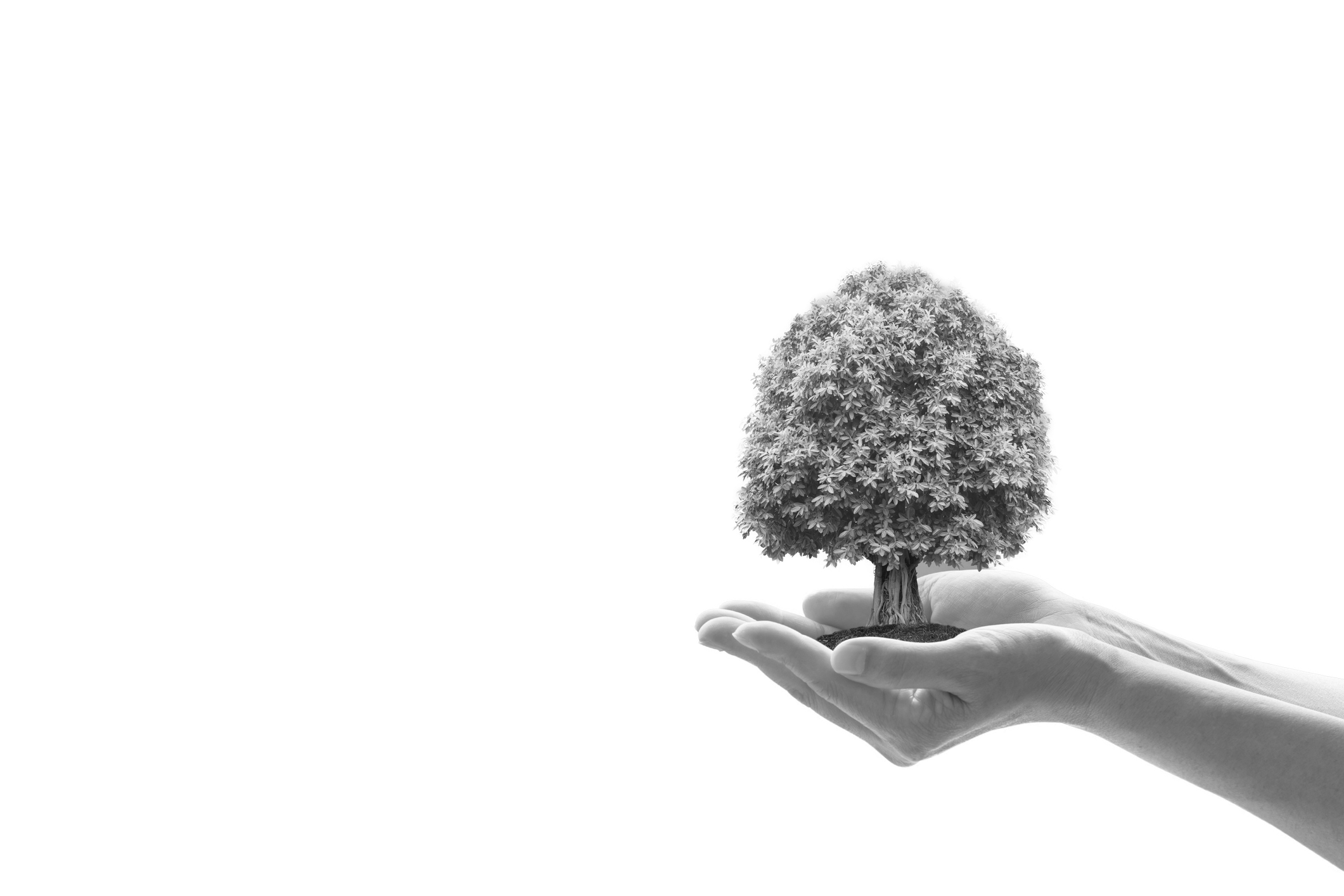 Supplier Expense Report
YEAR       EXPENSE            TREES          
2022         $100,000       1,000,000                          
2021           $90,000       1,000,000                     2020           $80,000       1,000,000
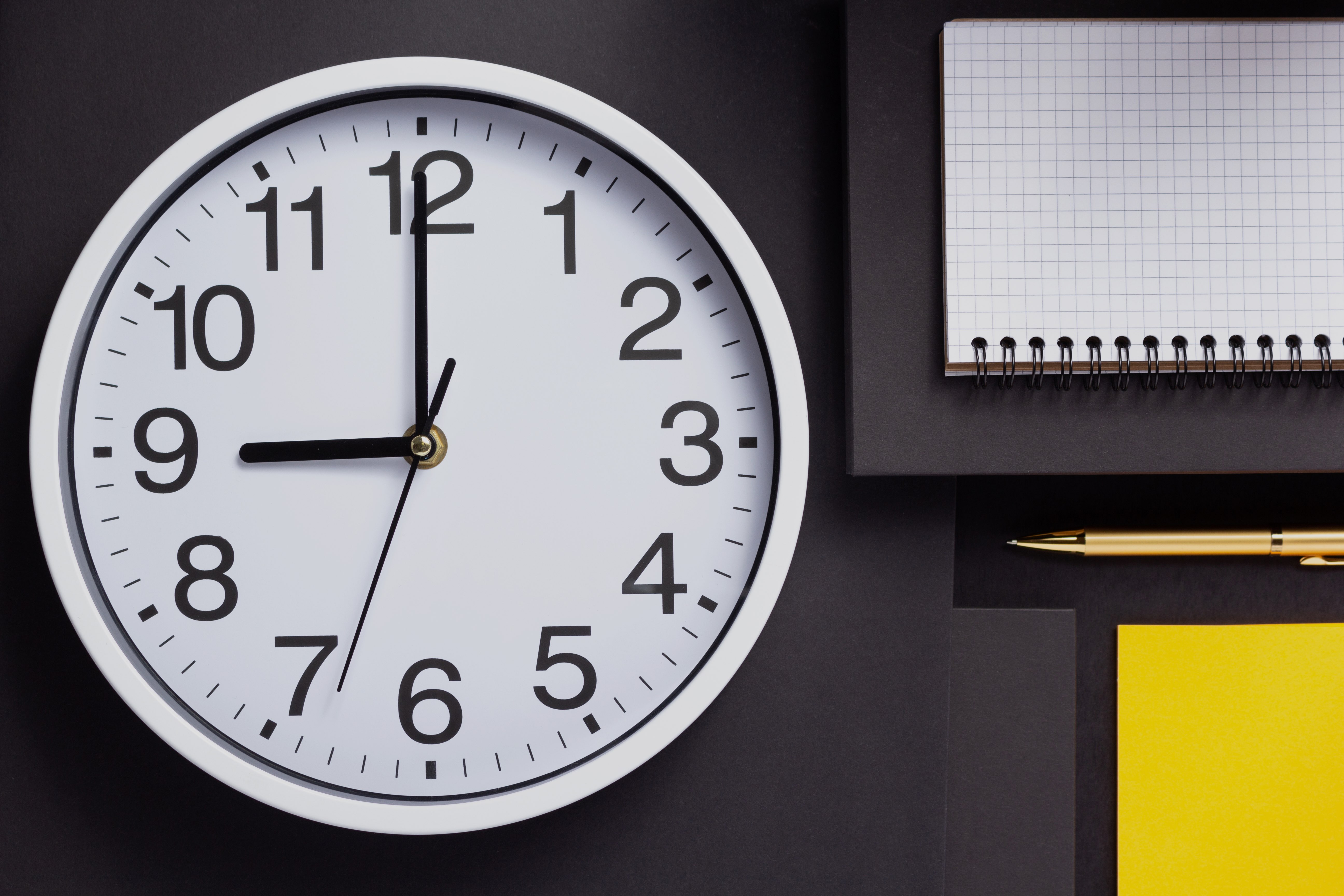 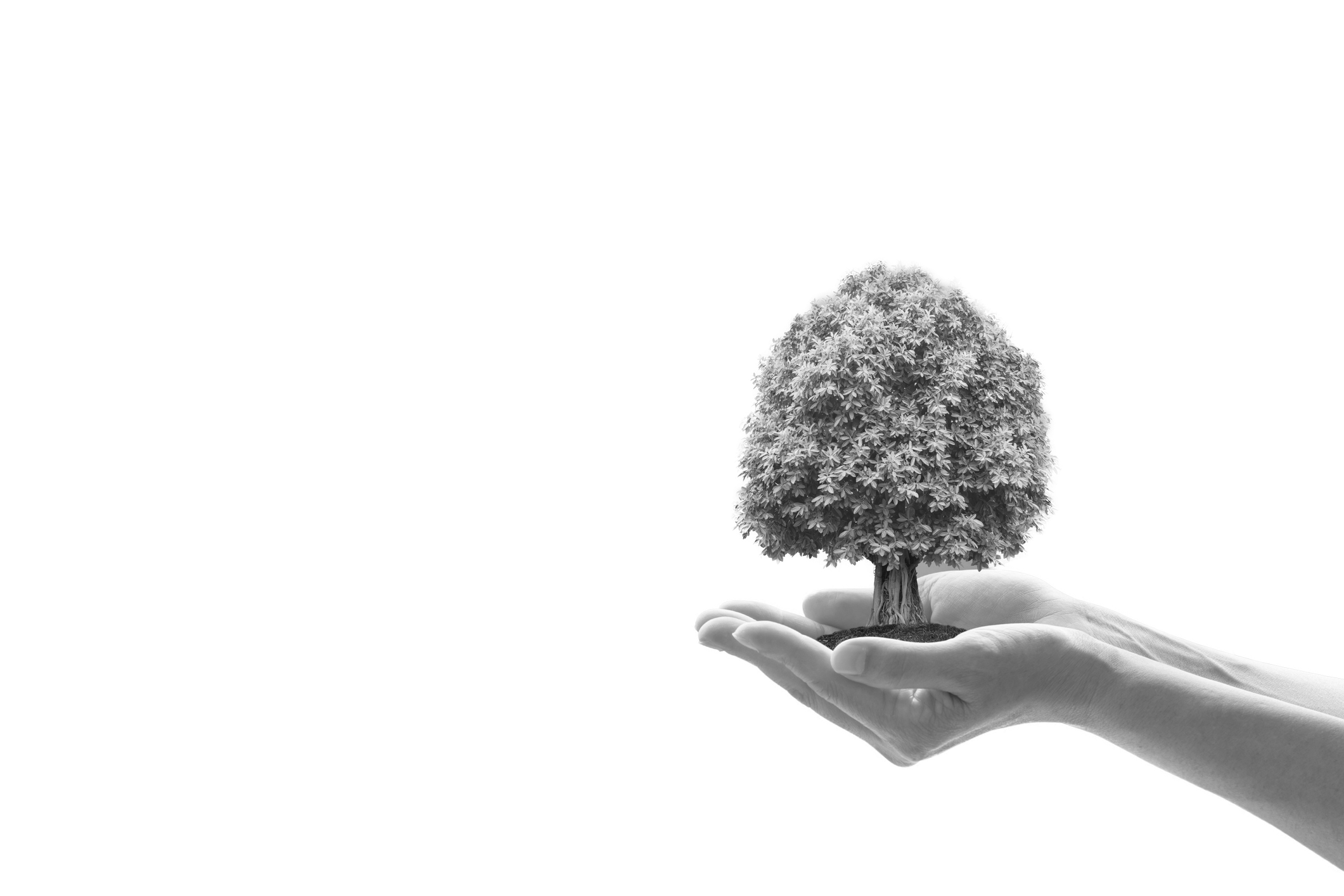 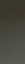 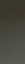 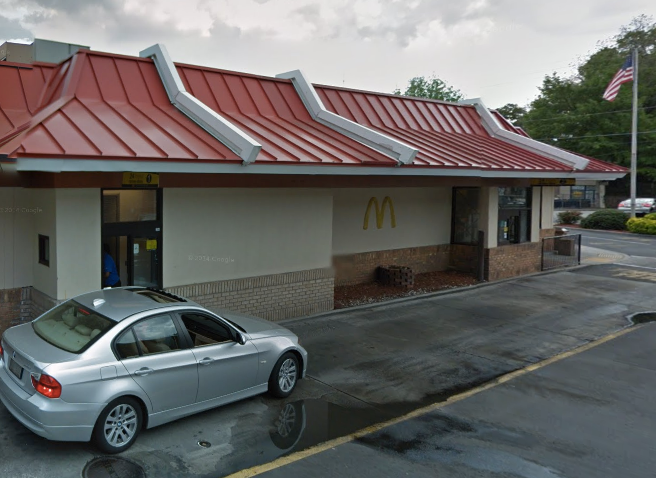 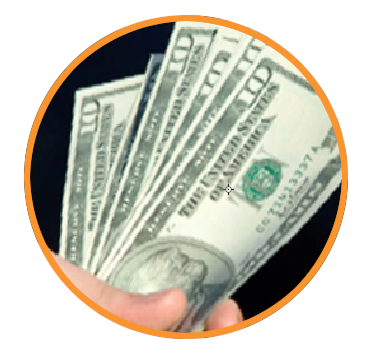 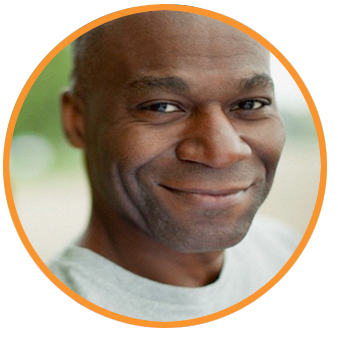 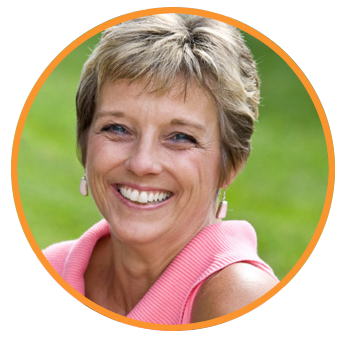 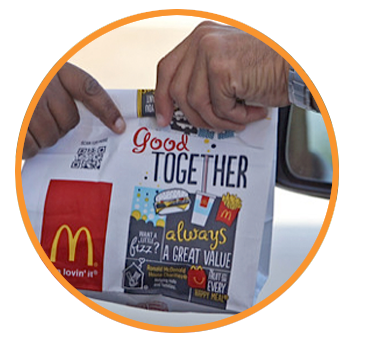 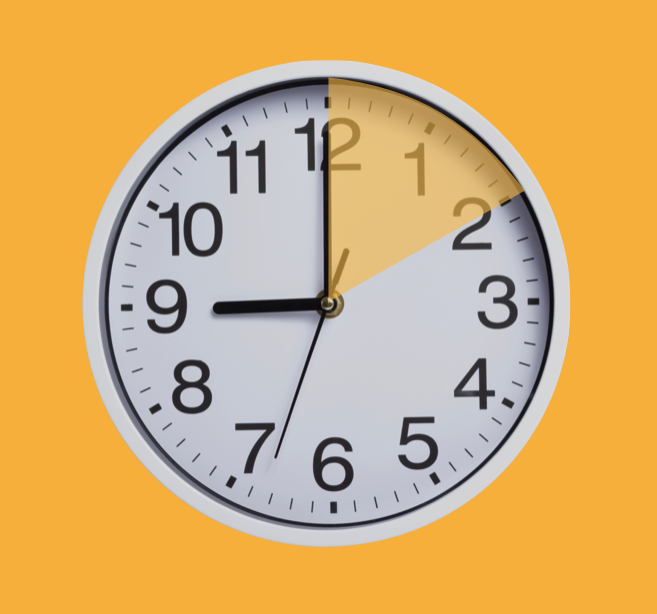 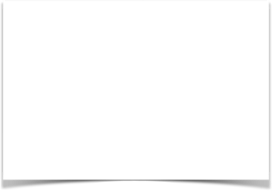 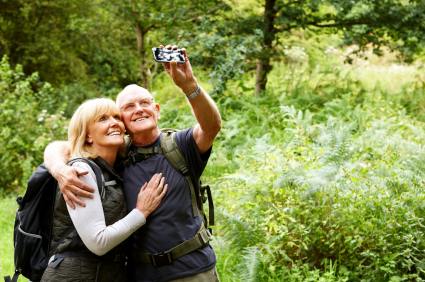 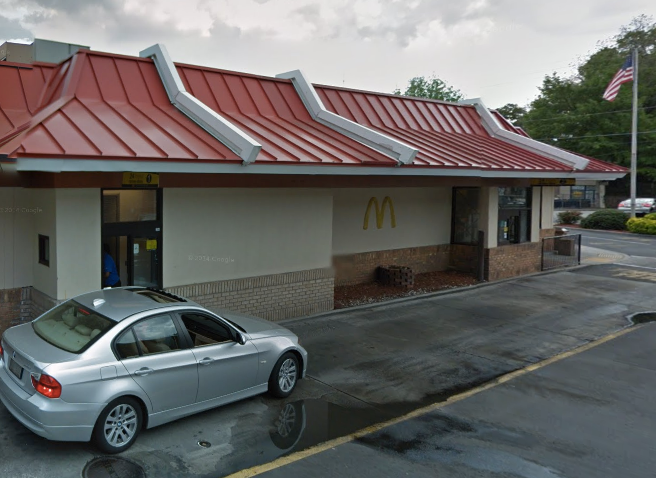 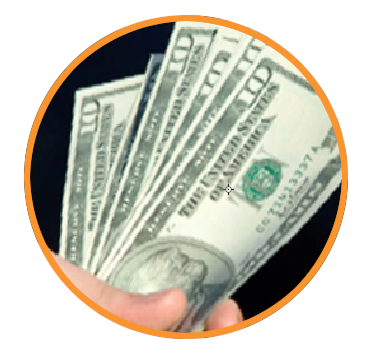 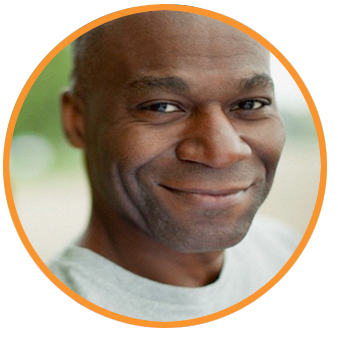 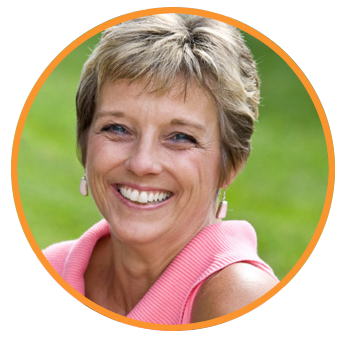 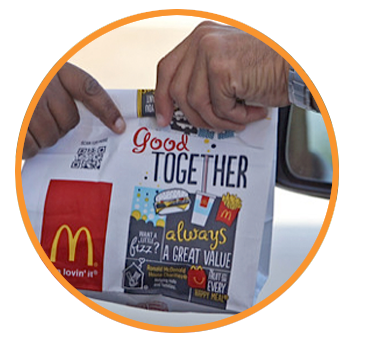 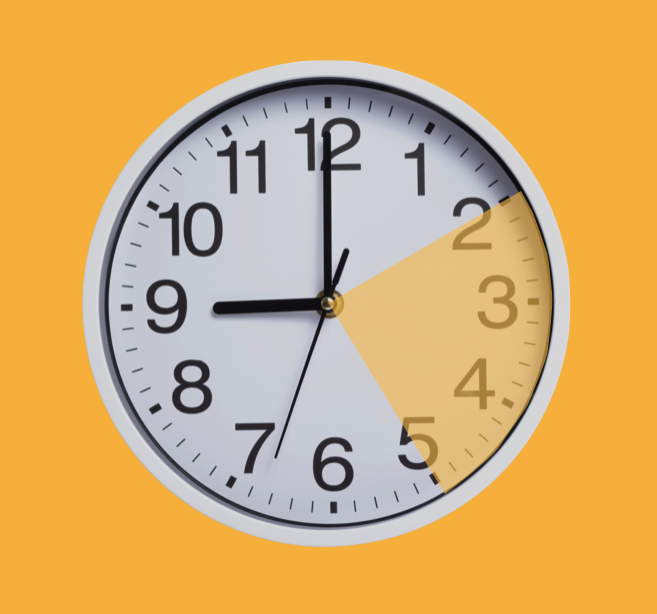 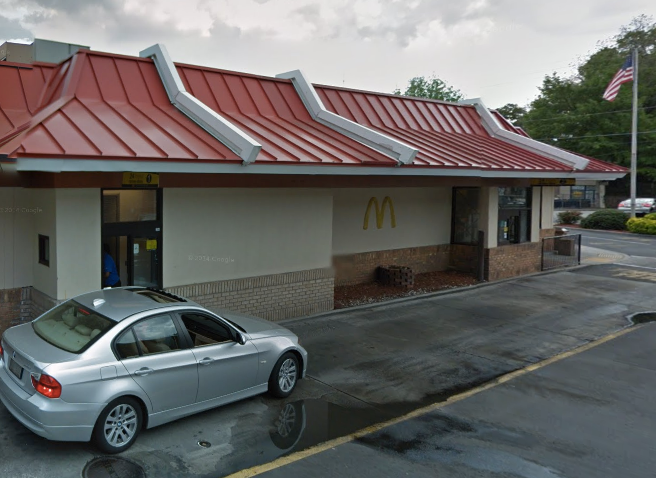 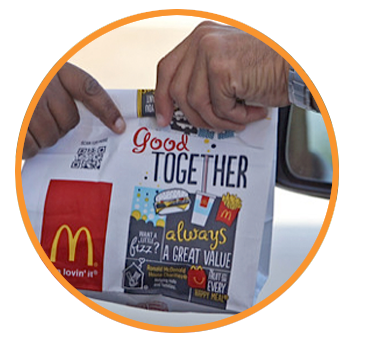 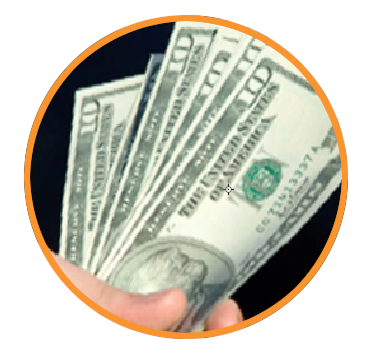 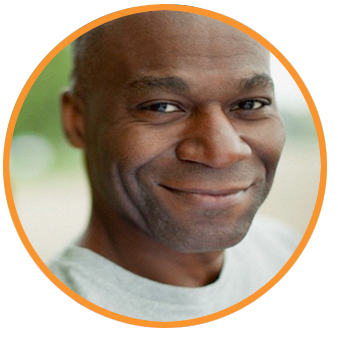 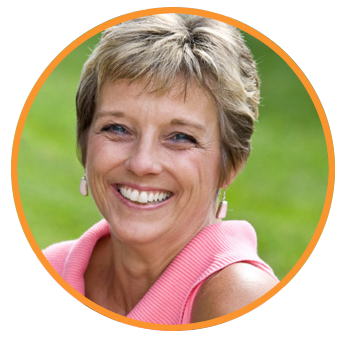 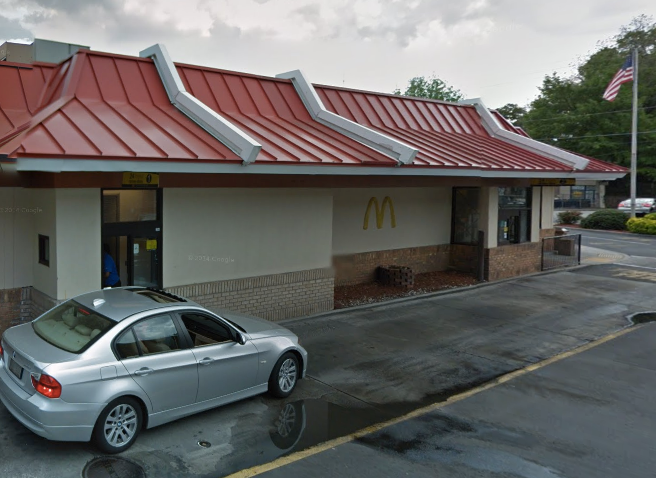 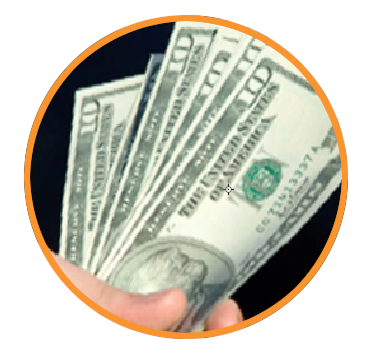 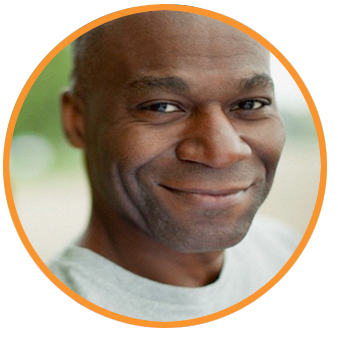 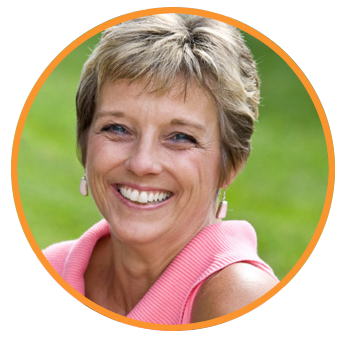 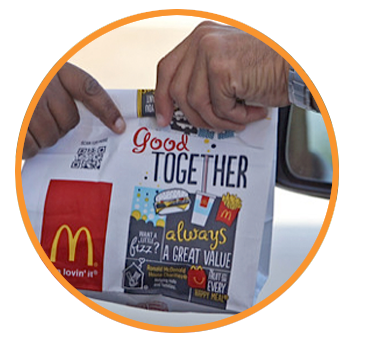 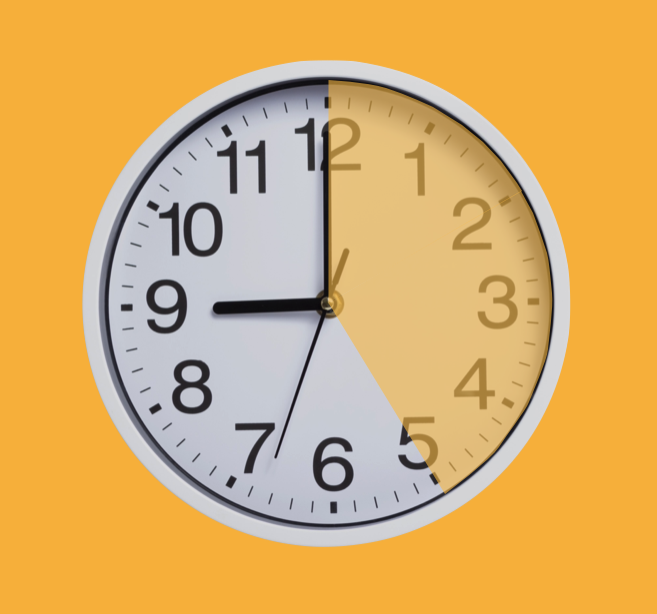 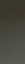 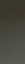 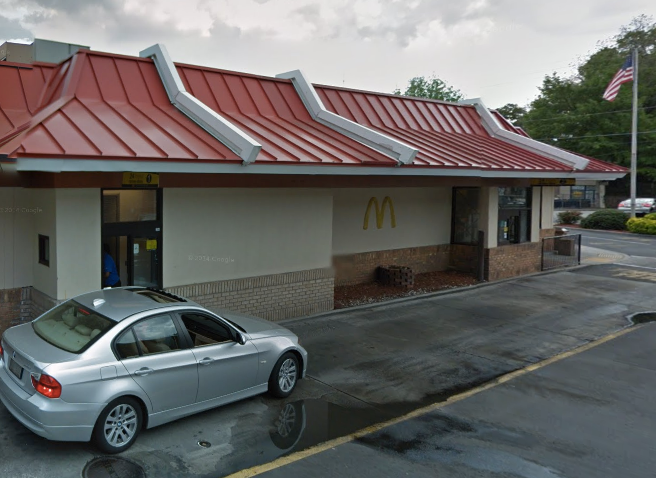 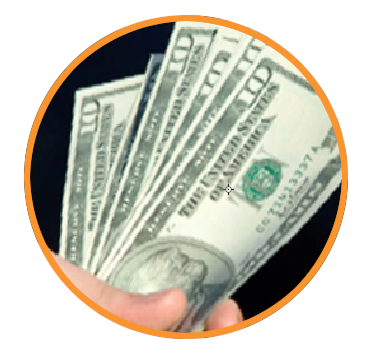 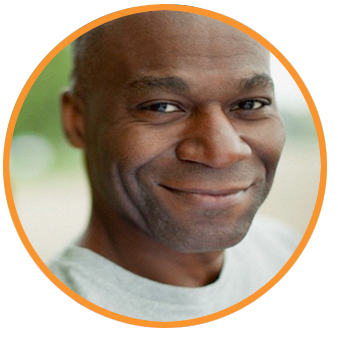 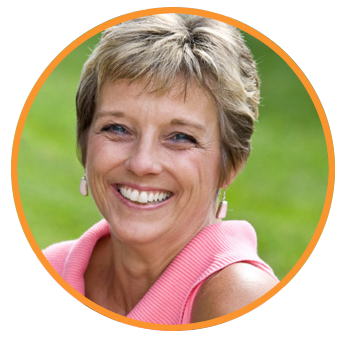 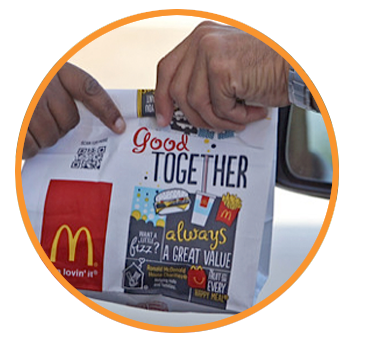 Fast Food Restaurant - 7 hours
Volunteer Organisation - 10 hours
This represents spending volunteer time as if it has no value.
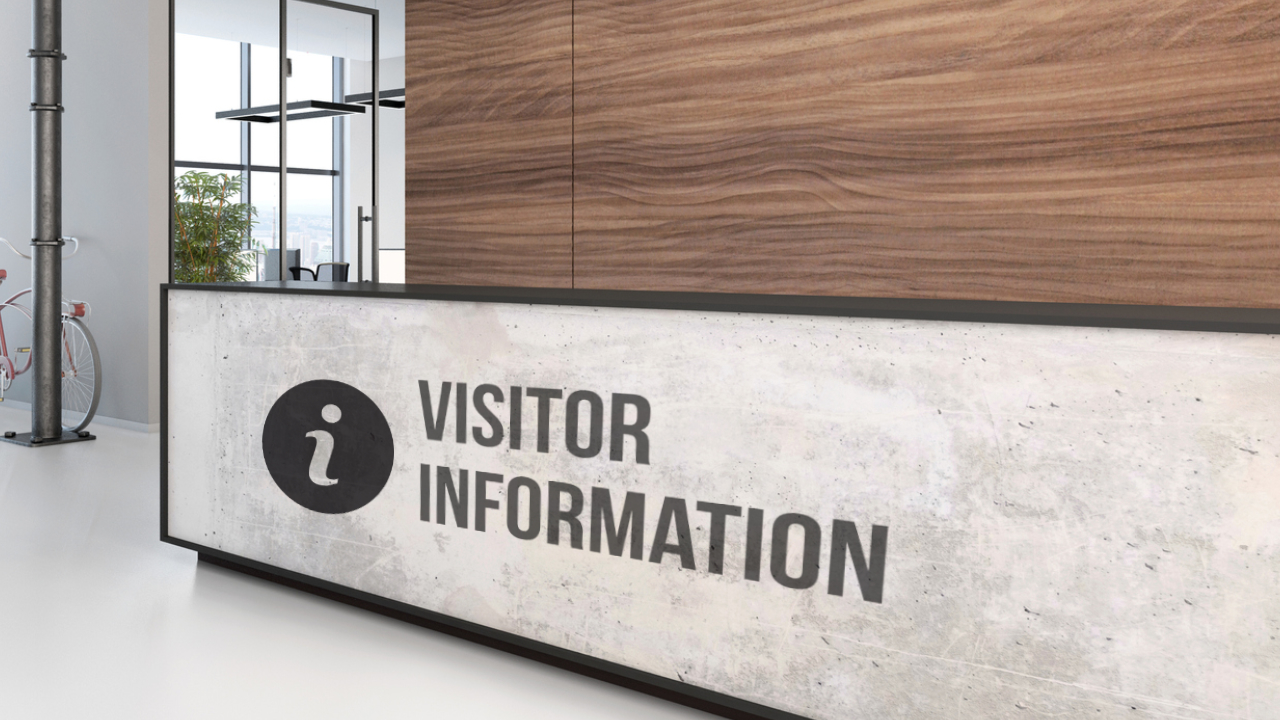 [Speaker Notes: over 3 a hour shift traffic dies off after the first two hours - redo your schedule so that two people are on 12-2 and only two on 2 on 2-3 - That would reduce hours and keep the beneficial value to the hospital the sameOne person leave the desk

5. In what percentage of your volunteer rolls MIGHT there be an opportunity to reduce the volunteer hours while keeping the beneficial value the same, or keep the hours the same but enable the volunteer to be able to accomplish more in the time they contribute?
0-5%
6-25%
26-50%
51-75%
76-100%]
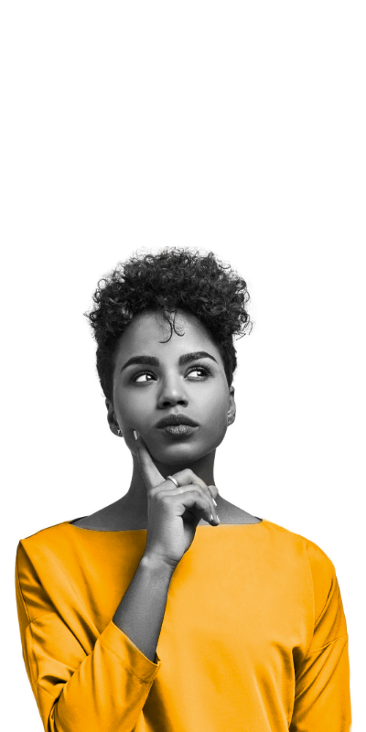 Questions?
$100
Shopper B
[Speaker Notes: For reporting value to the community, focus on OUTPUTS rather than inputs.
Treat volunteer time as something you SPEND.]
Takeaways
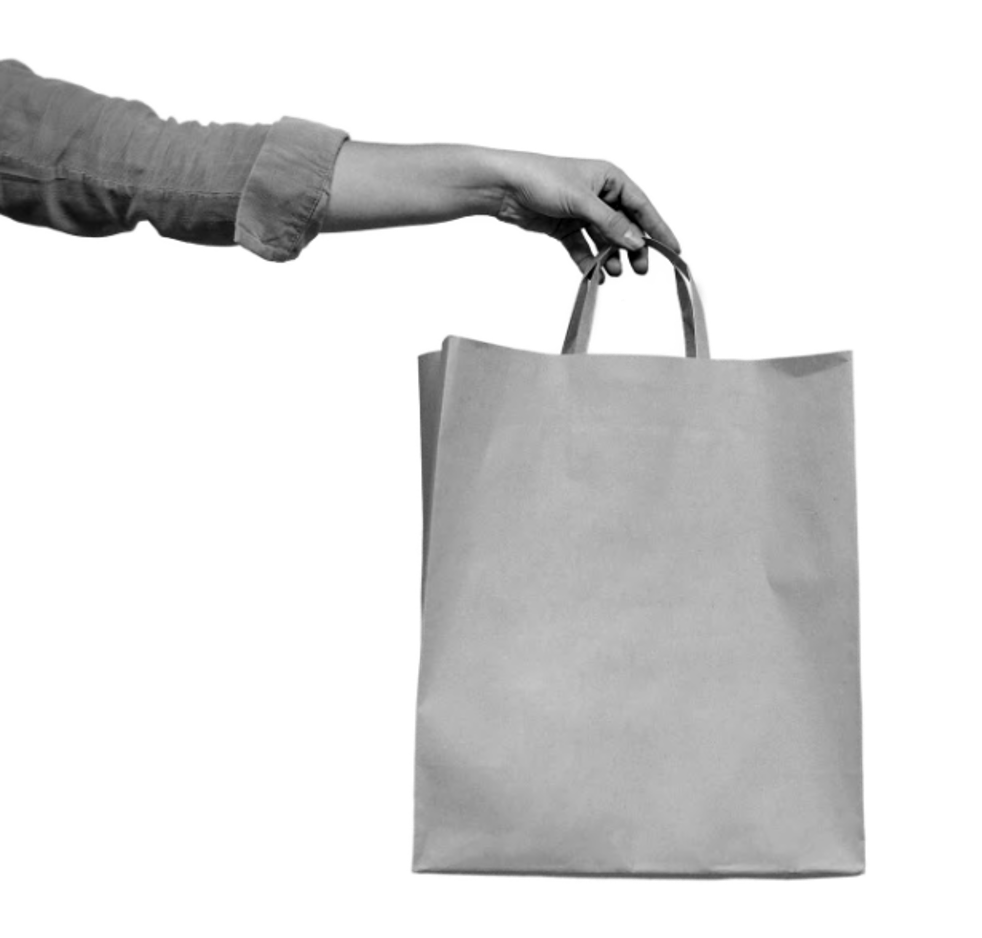 For reporting value to the community, focus on OUTPUTS rather than inputs.
Treat volunteer time as something you SPEND.
Volunteer time should be included, but as an INPUT rather than an output.
Dr Sue Carter Kahl
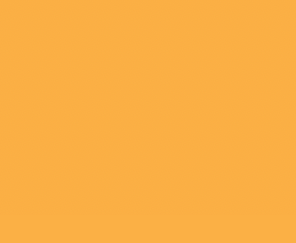 “Focusing on wage replacement values positions volunteer contributions as an output of the organization rather than as an input that helps the organization achieve its mission.”
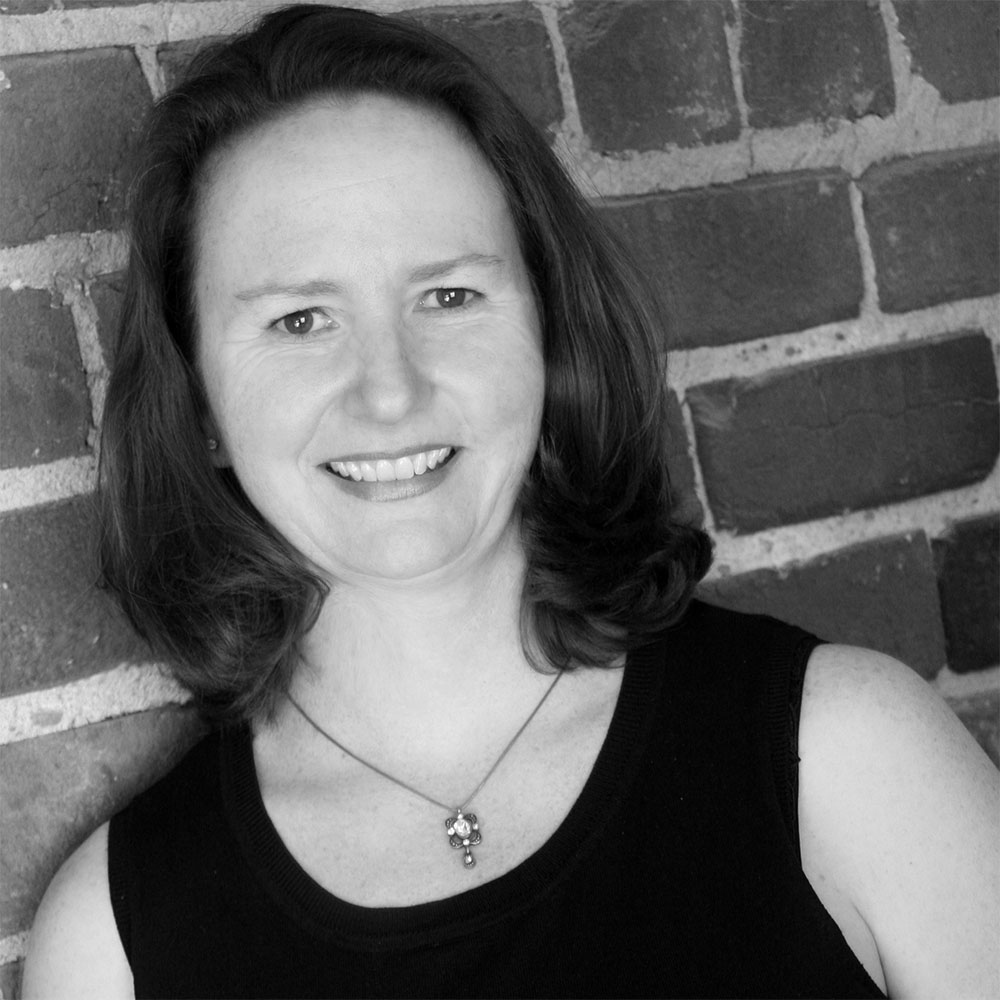 [Speaker Notes: TO put it another way, most organizations do not exist to engage volunteers., they exist to accomplish a mission they engage volunteer to help accomplish that mission. As such, as much a possible, it’s the contribution to the missions that we should be measuring and reporting.]
Dr Sue Carter Kahl
“Wage replacement totals can lead to the mistaken conclusion that volunteer value is equivalent to dollars saved.” © Dr Sue Carter Kahn
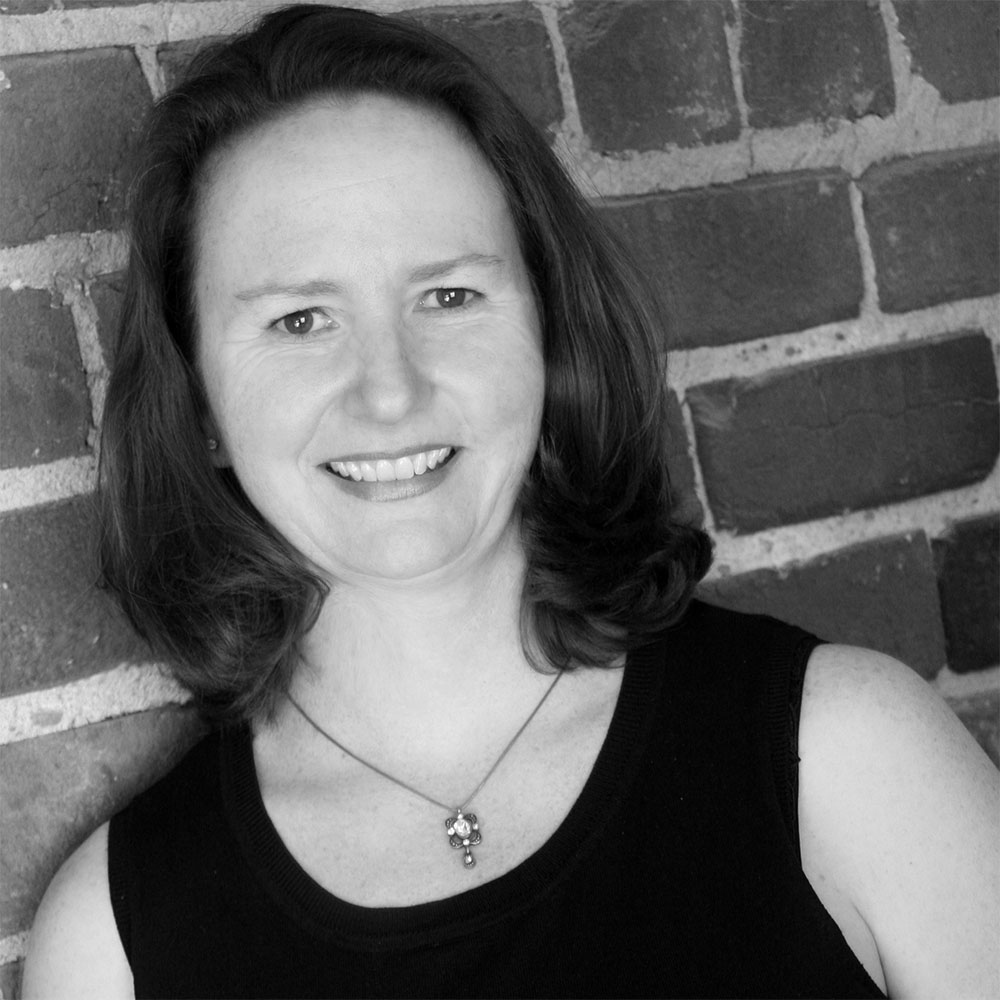 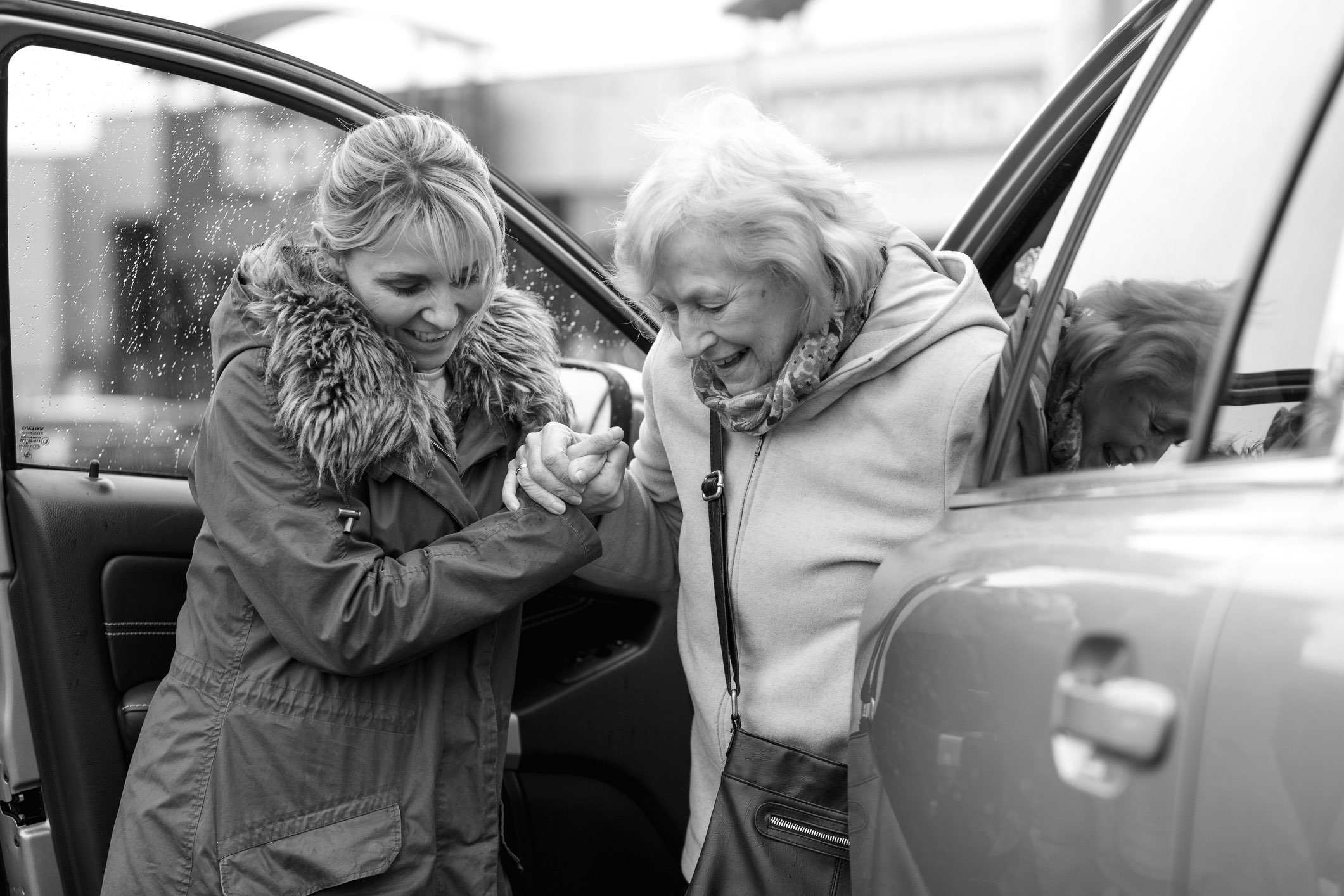 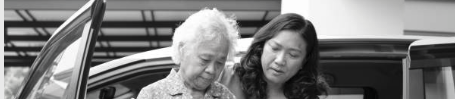 $30,000
THE NET BENEFIT (Outputs - Inputs)
WRV = Wage Replacement Value         SRV = Service Replacement Value         CBV = Community Benefit Value
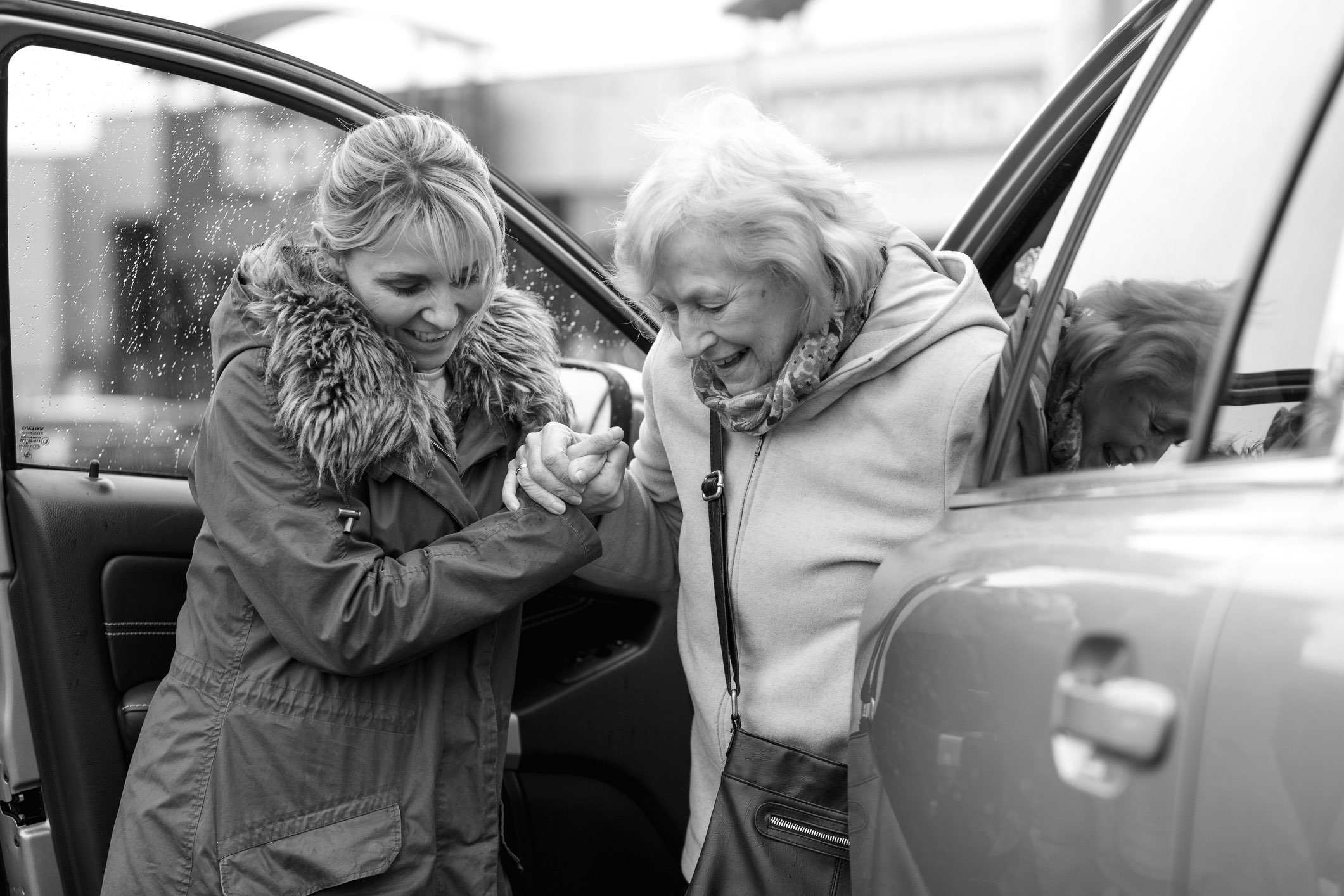 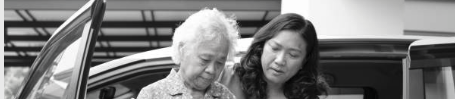 THE NET BENEFIT (Outputs - Inputs)
$30,000
WRV = Wage Replacement Value         SRV = Service Replacement Value         CBV = Community Benefit Value
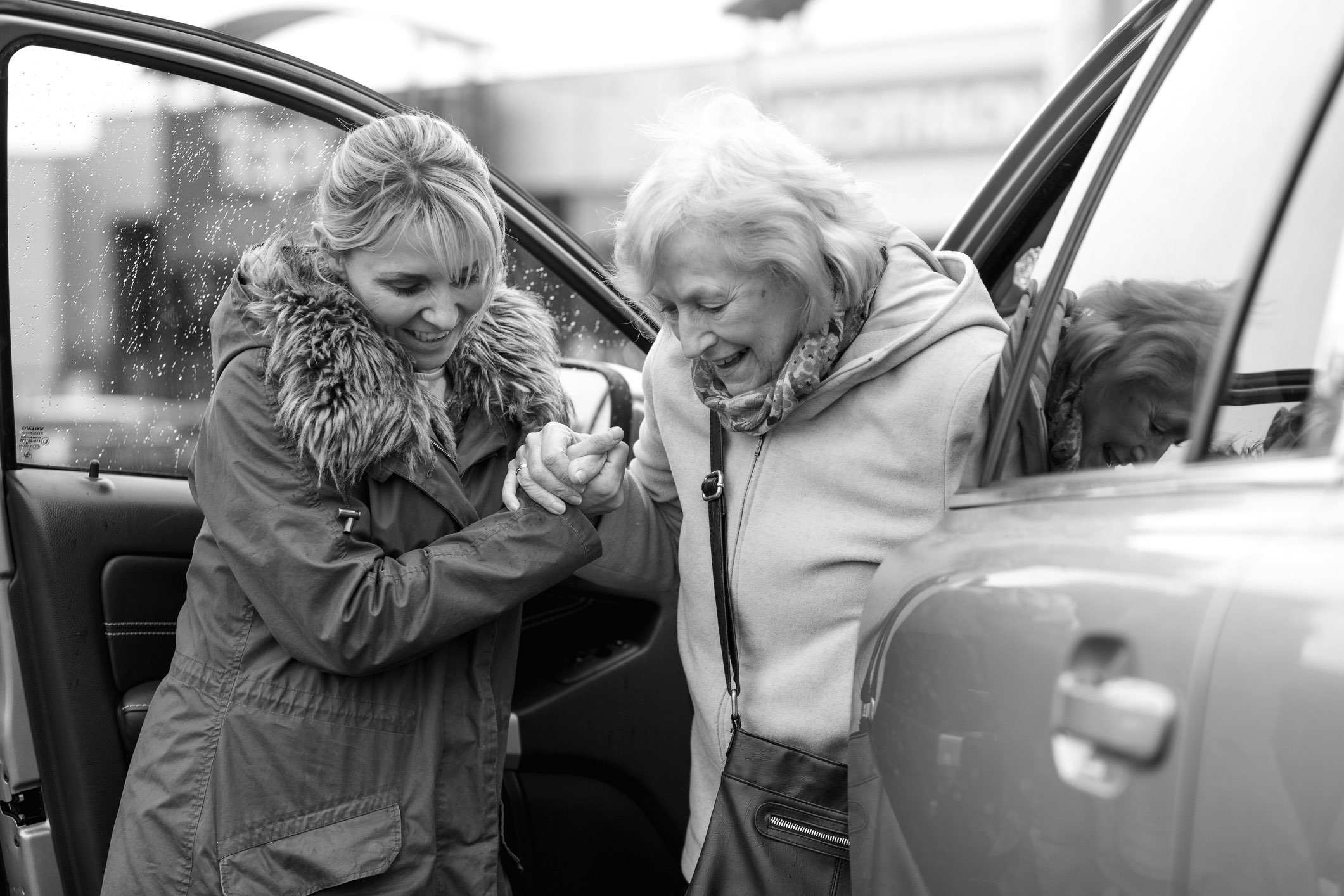 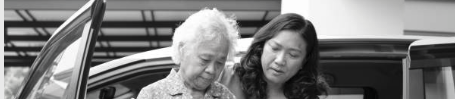 THE NET BENEFIT (Outputs - Inputs)
$30,000
WRV = Wage replacement value         SRV = Service replacement value         CBV = Community Benefit Value
[Speaker Notes: Wage replacement value  - The Current Estimated National Value of Each Volunteer Hour Is $29.95]
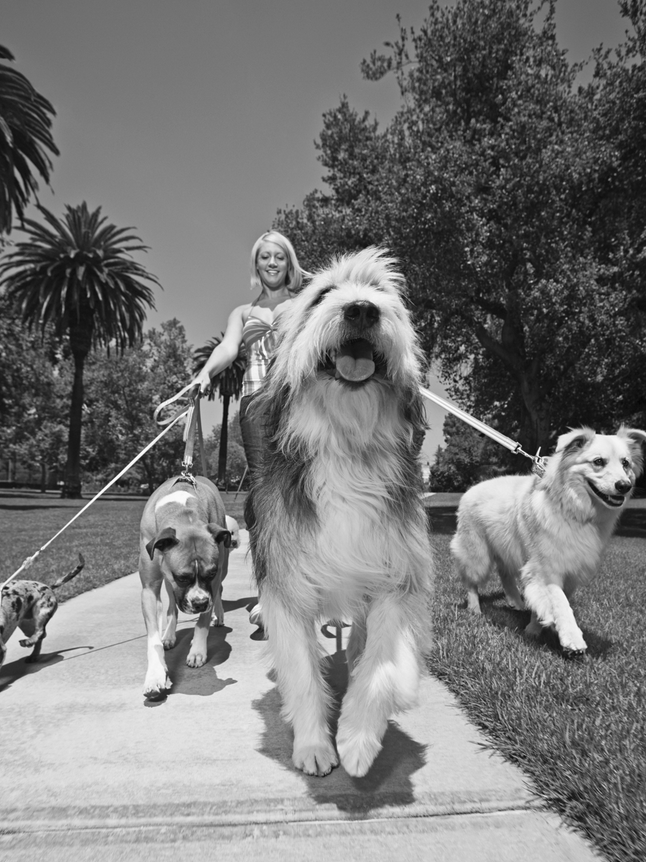 WRV = Wage Replacement Value         SRV = Service Replacement Value         CBV = Community Benefit Value
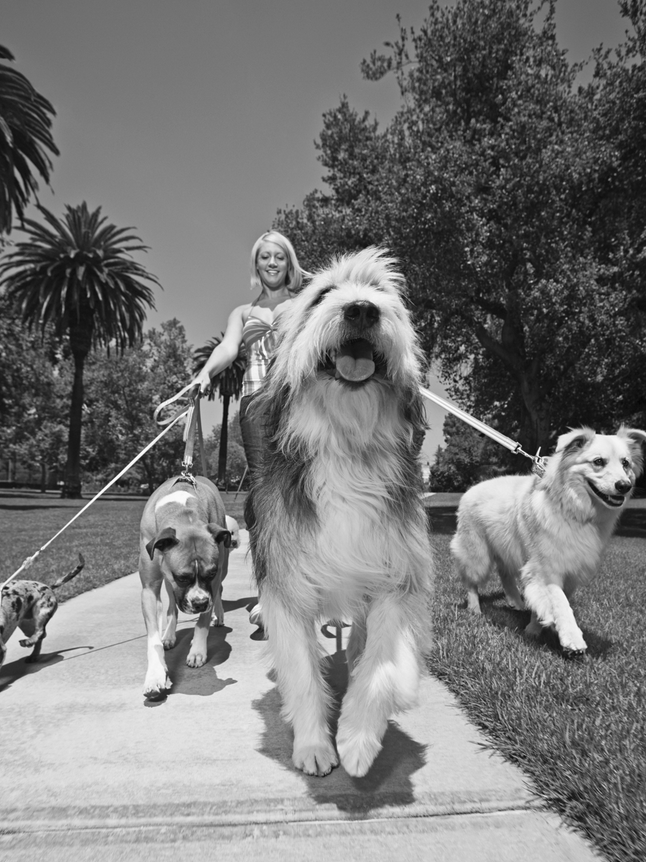 WRV = Wage Replacement Value         SRV = Service Replacement Value         CBV = Community Benefit Value
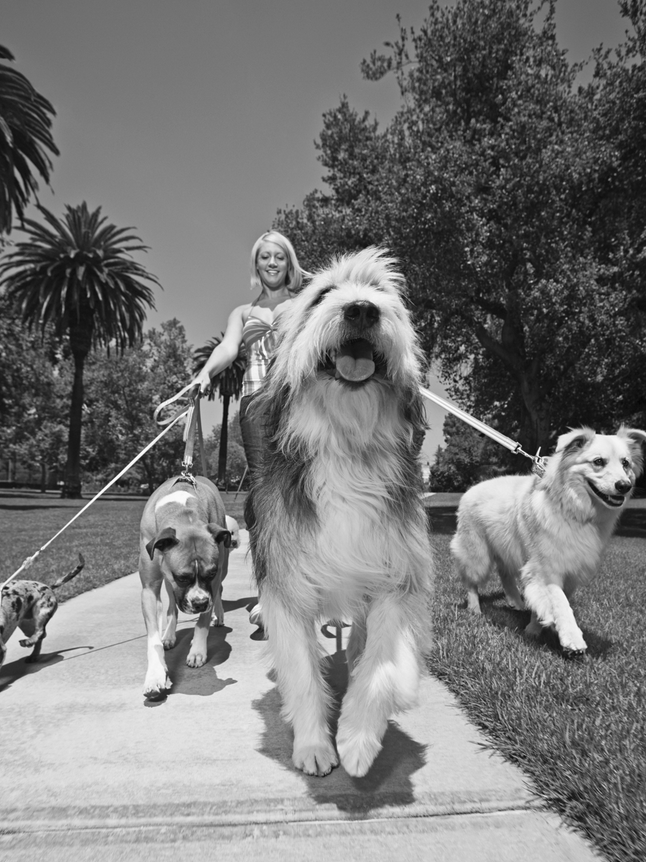 THE NET BENEFIT (Outputs - Inputs)
$8,900
WRV = Wage Replacement Value         SRV = Service Replacement Value         CBV = Community Benefit Value
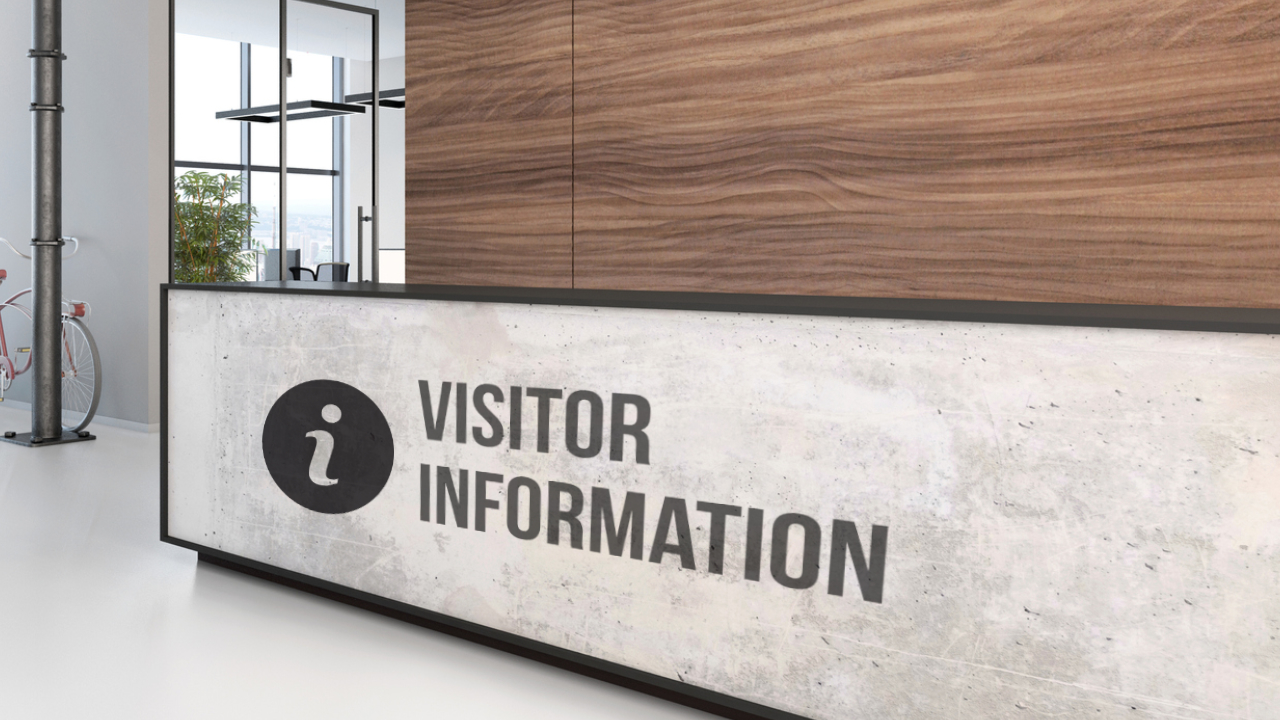 THE NET BENEFIT (Outputs - Inputs)
$80
[Speaker Notes: Poll 4]
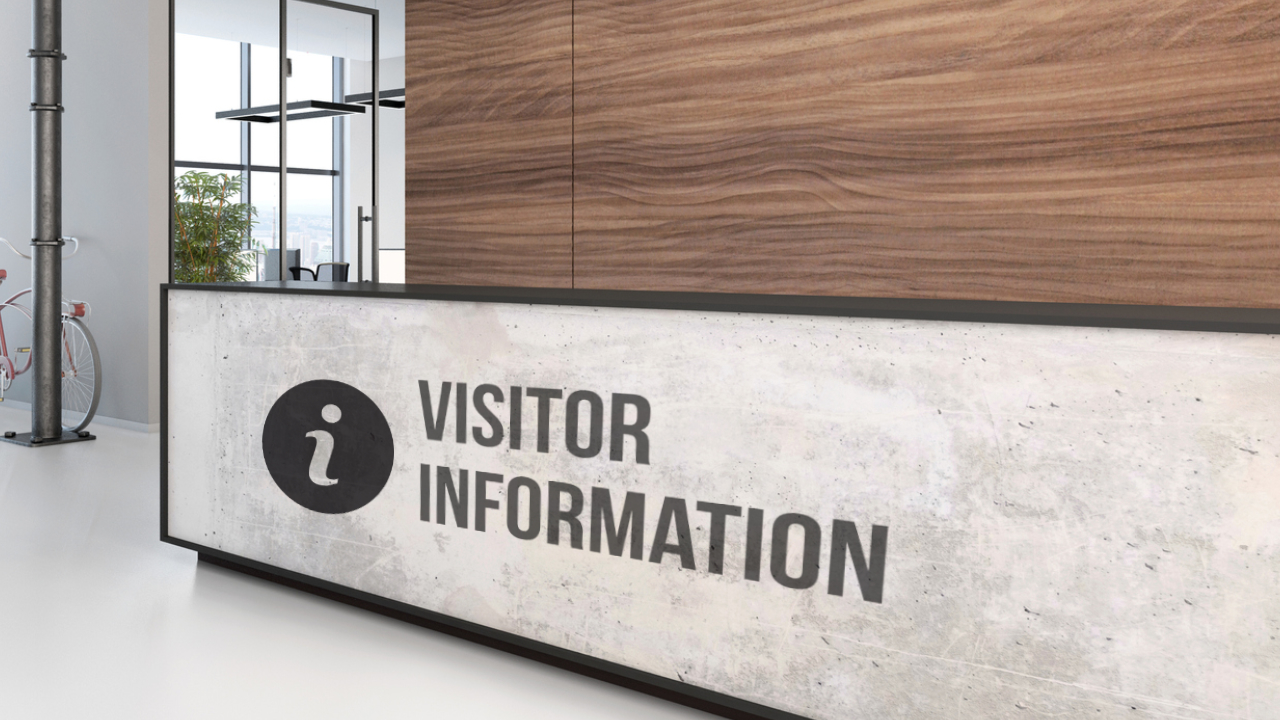 THE NET BENEFIT (Outputs - Inputs)
$80
[Speaker Notes: Poll 4]
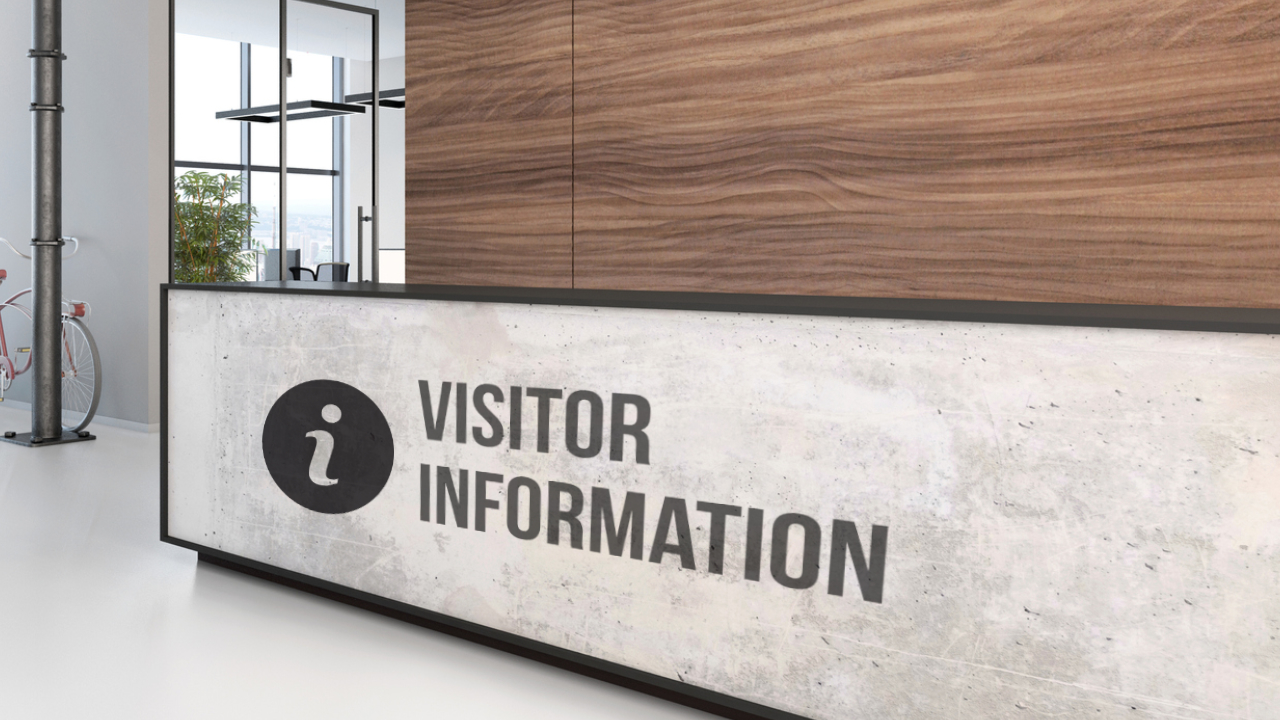 THE NET BENEFIT (Outputs - Inputs)
$80
[Speaker Notes: Poll 4]
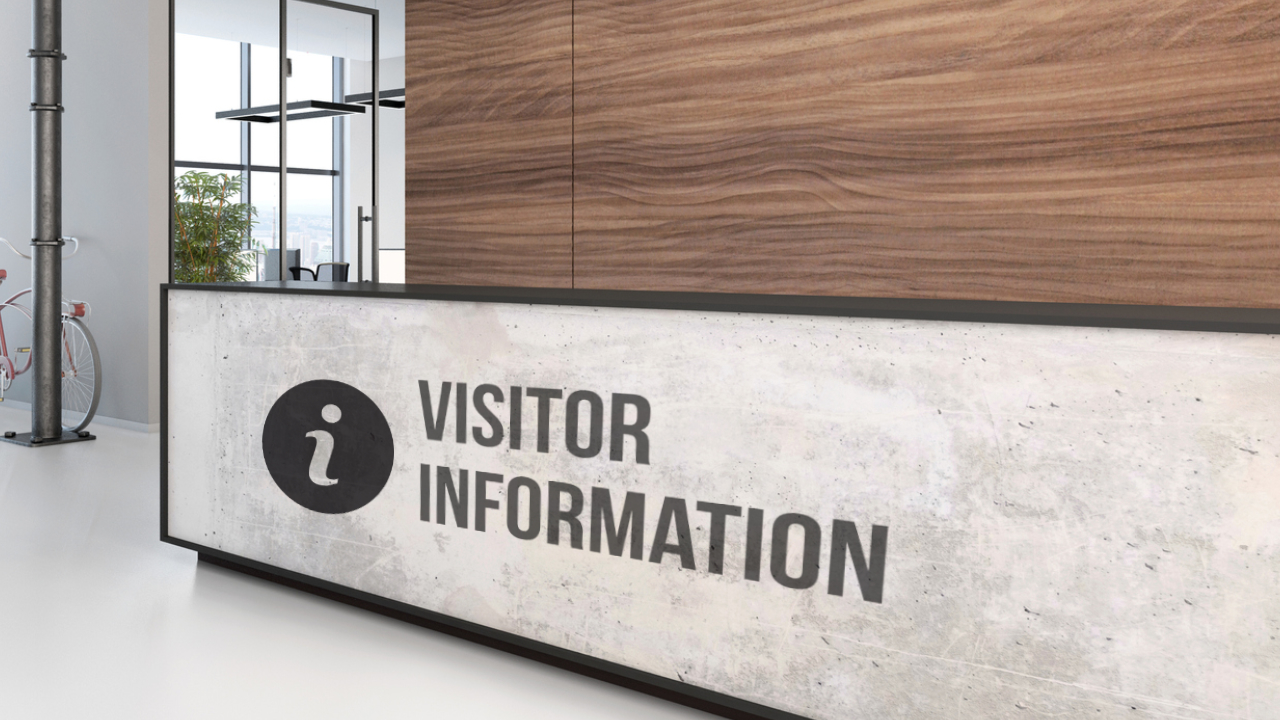 THE NET BENEFIT (Outputs - Inputs)
$80
[Speaker Notes: Poll 4]
Takeaways
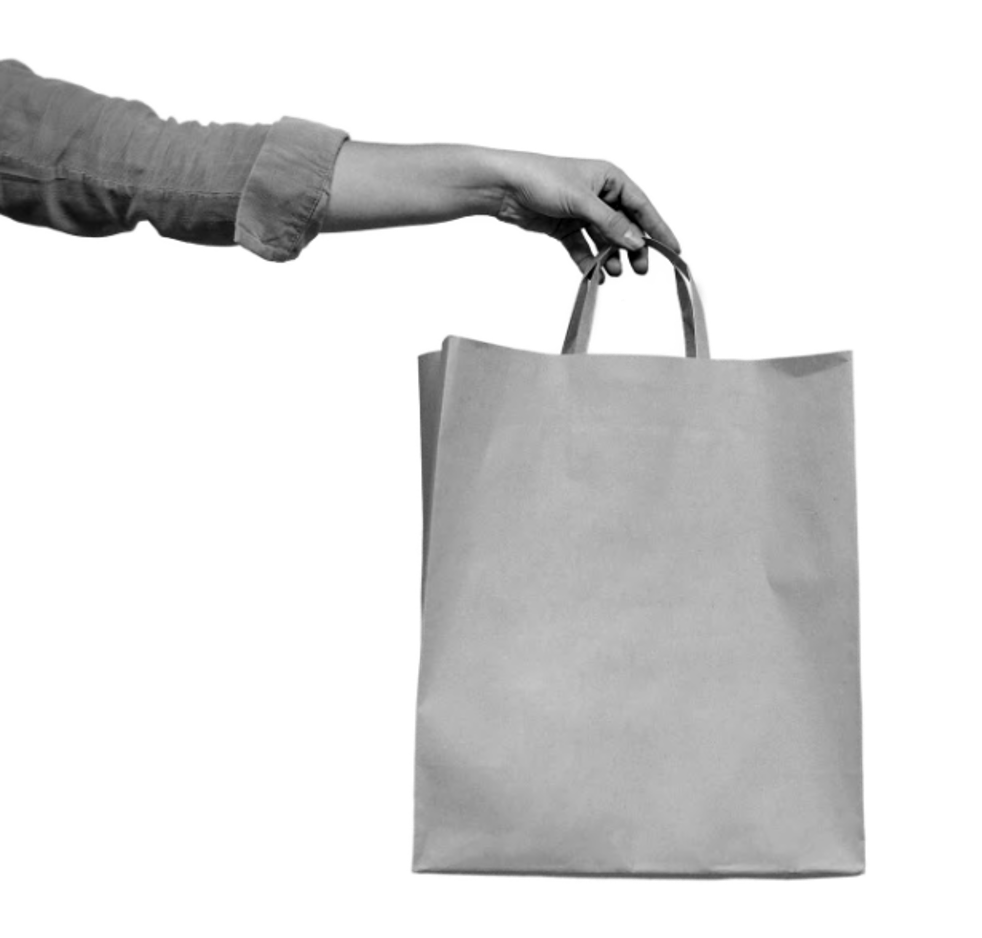 For reporting value to the community, focus on OUTPUTS rather than inputs.
Treat volunteer time as something you SPEND.
Volunteer time should be included, but as an INPUT rather than an output.
[Speaker Notes: The beneficial value to the community is more accurately reported as the output of volunteer activity rather than the input of volunteer hours.]
Susan J Ellis
“A single minded focus on reporting more hours leads to poor volunteer management practices.” 
From a conversation with Sue at the Point of Light Conference 2013
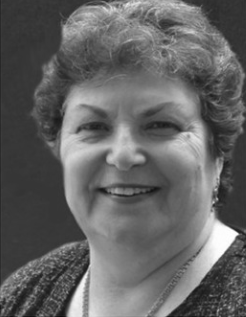 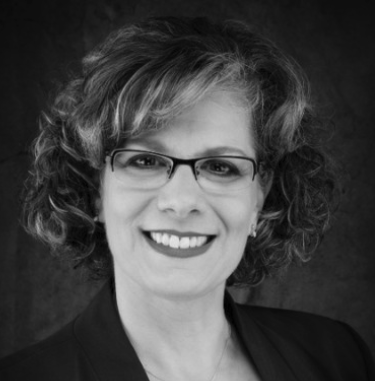 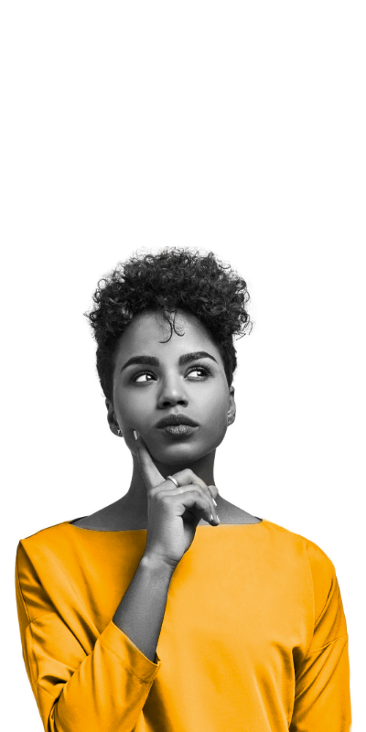 Questions?
$100
Shopper B
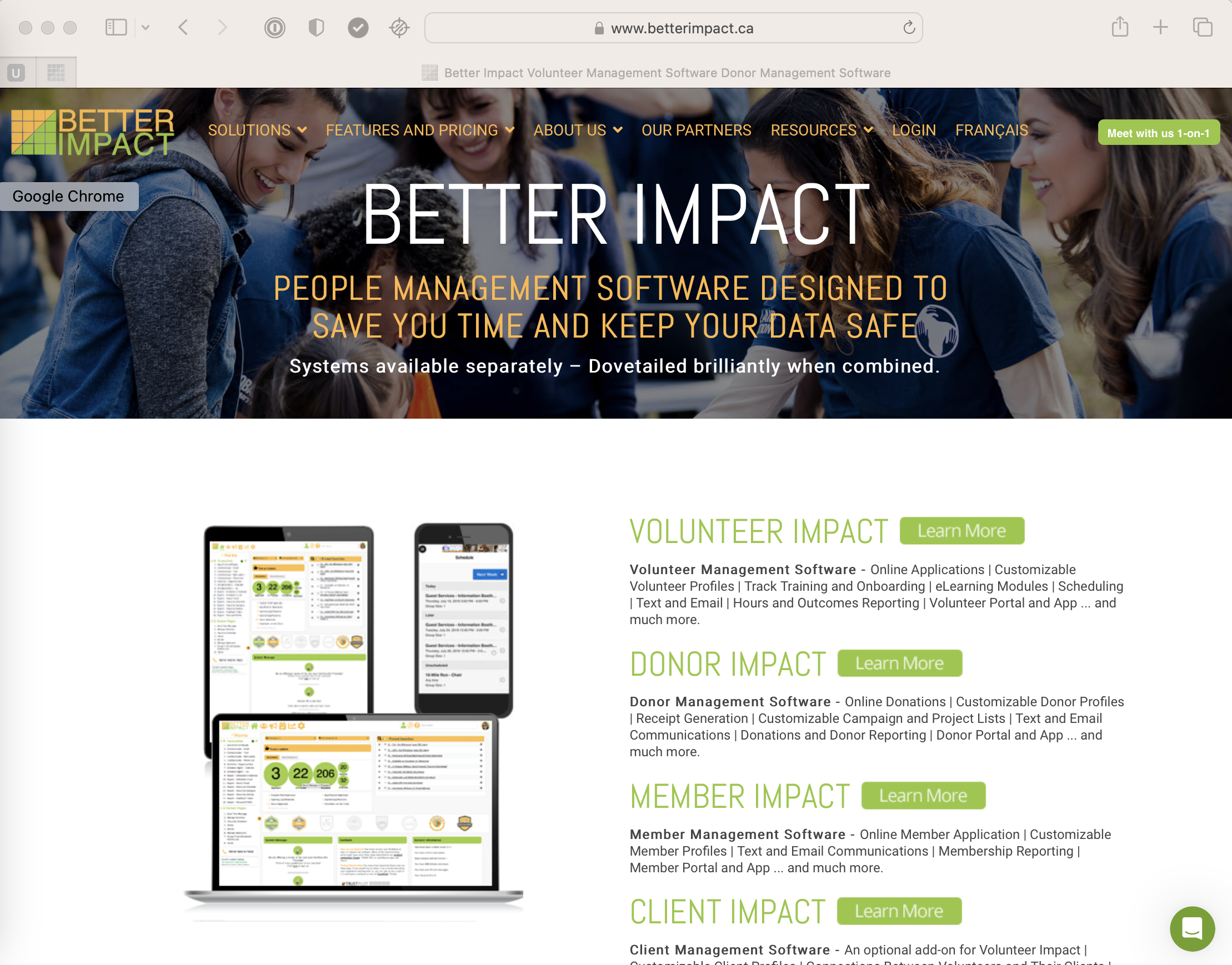 betterimpact.com
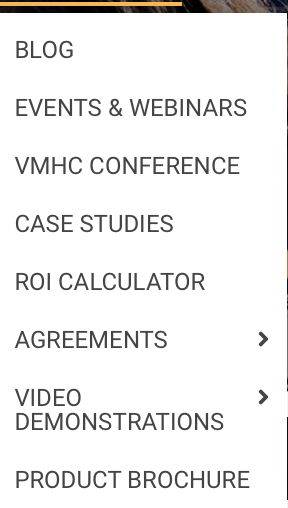 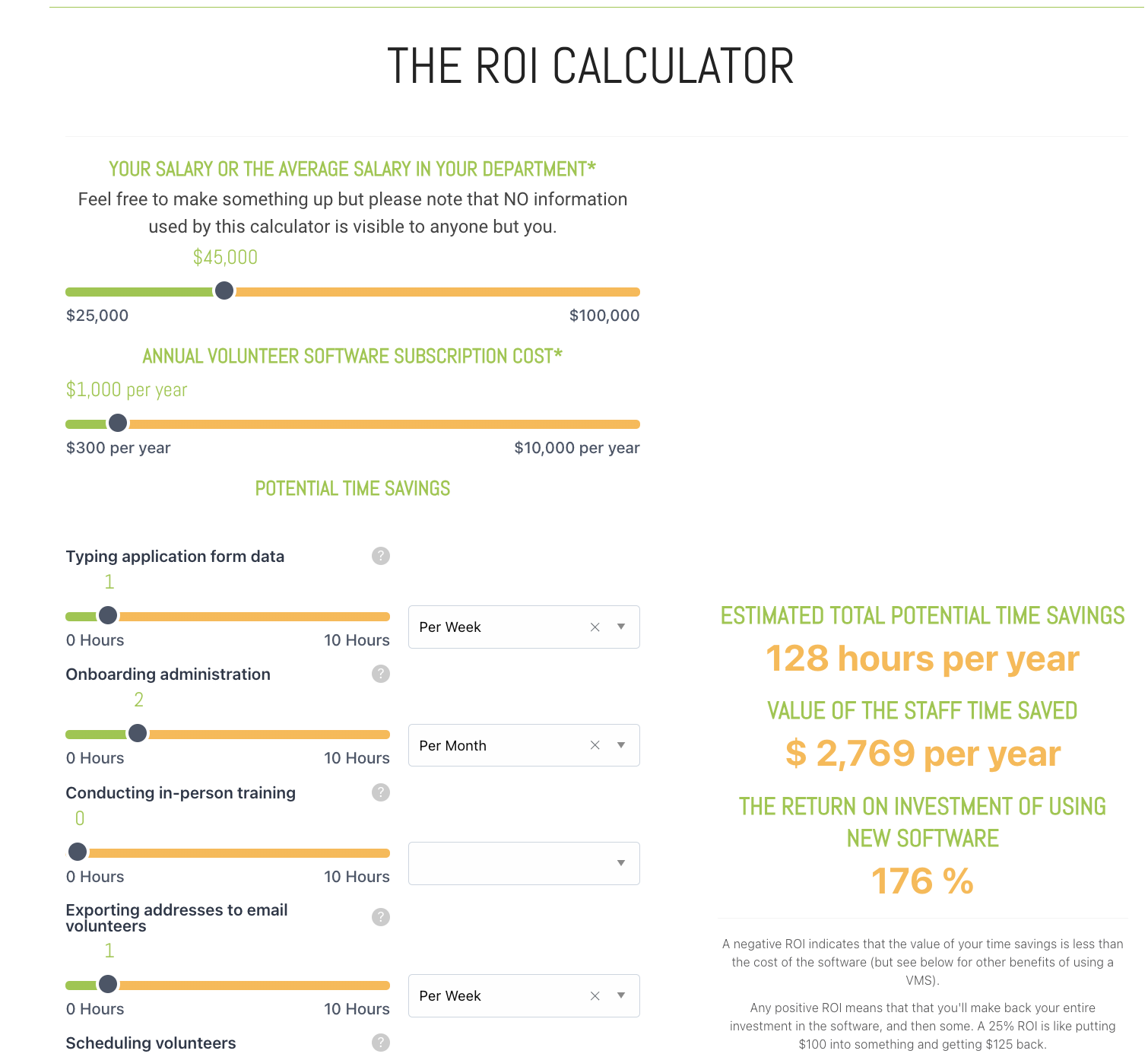 $100
Shopper B
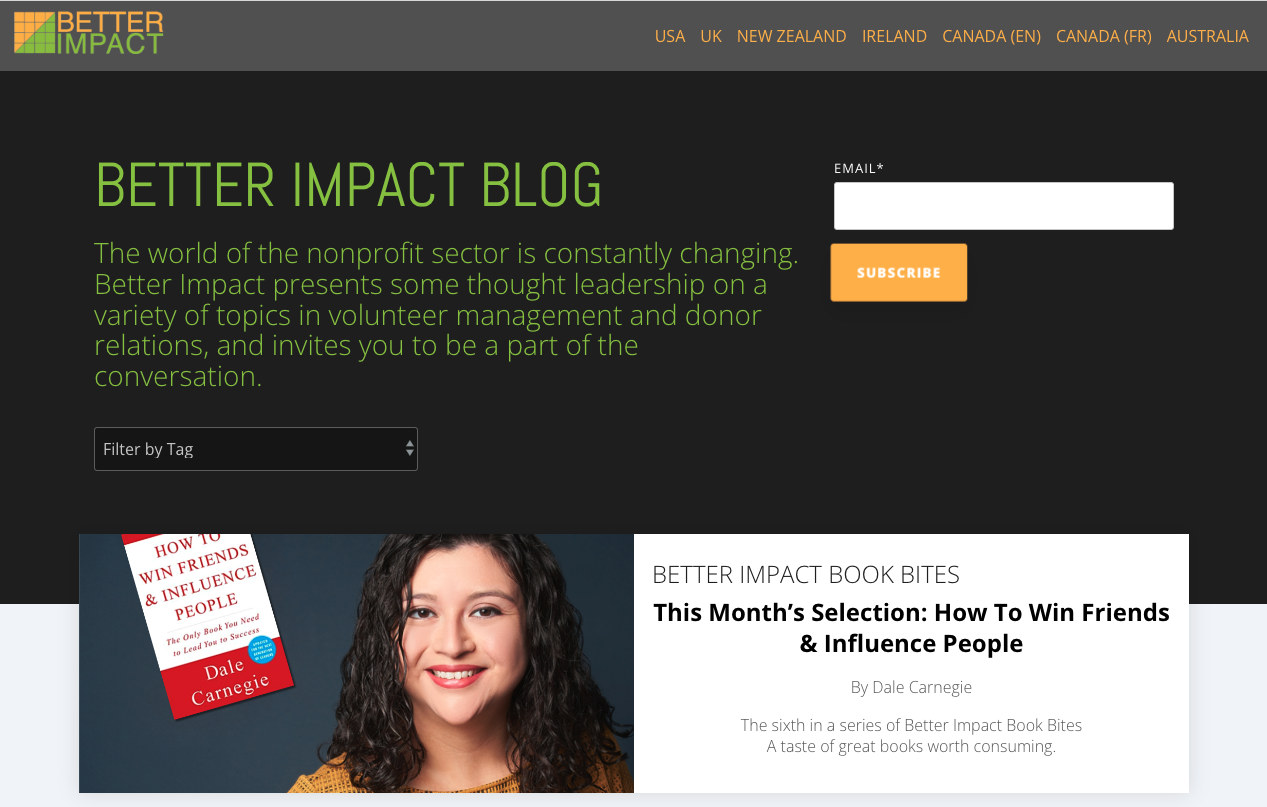 $100
Shopper B
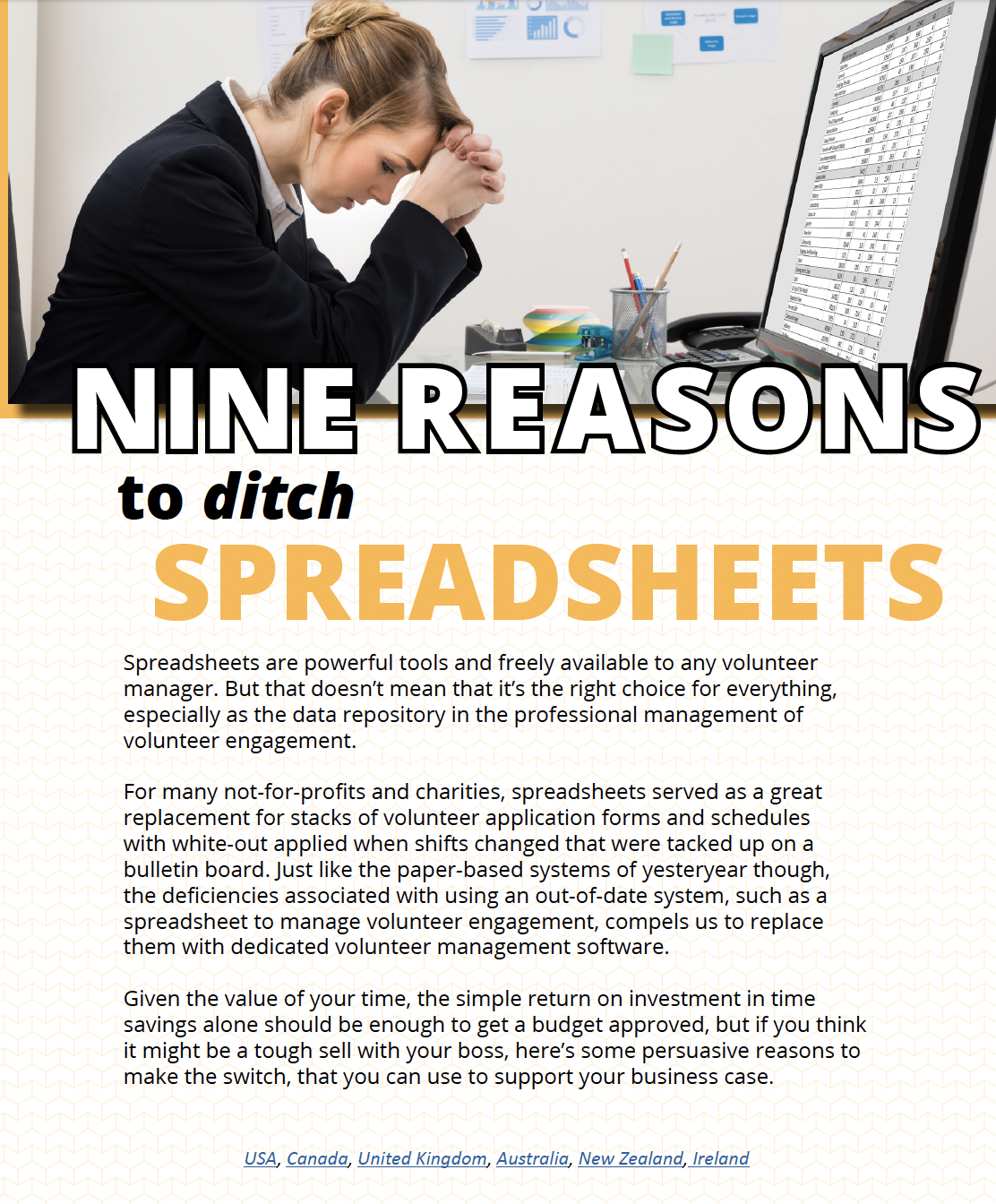 $100
Shopper B
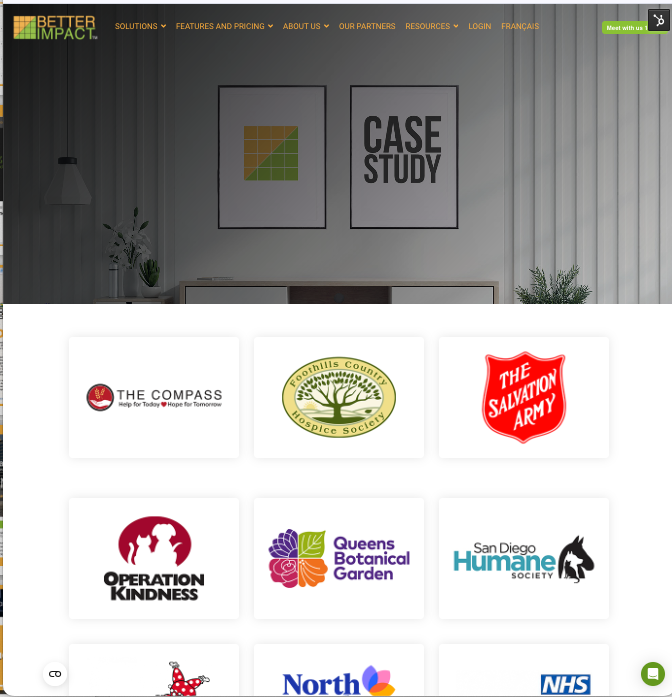 $100
Shopper B
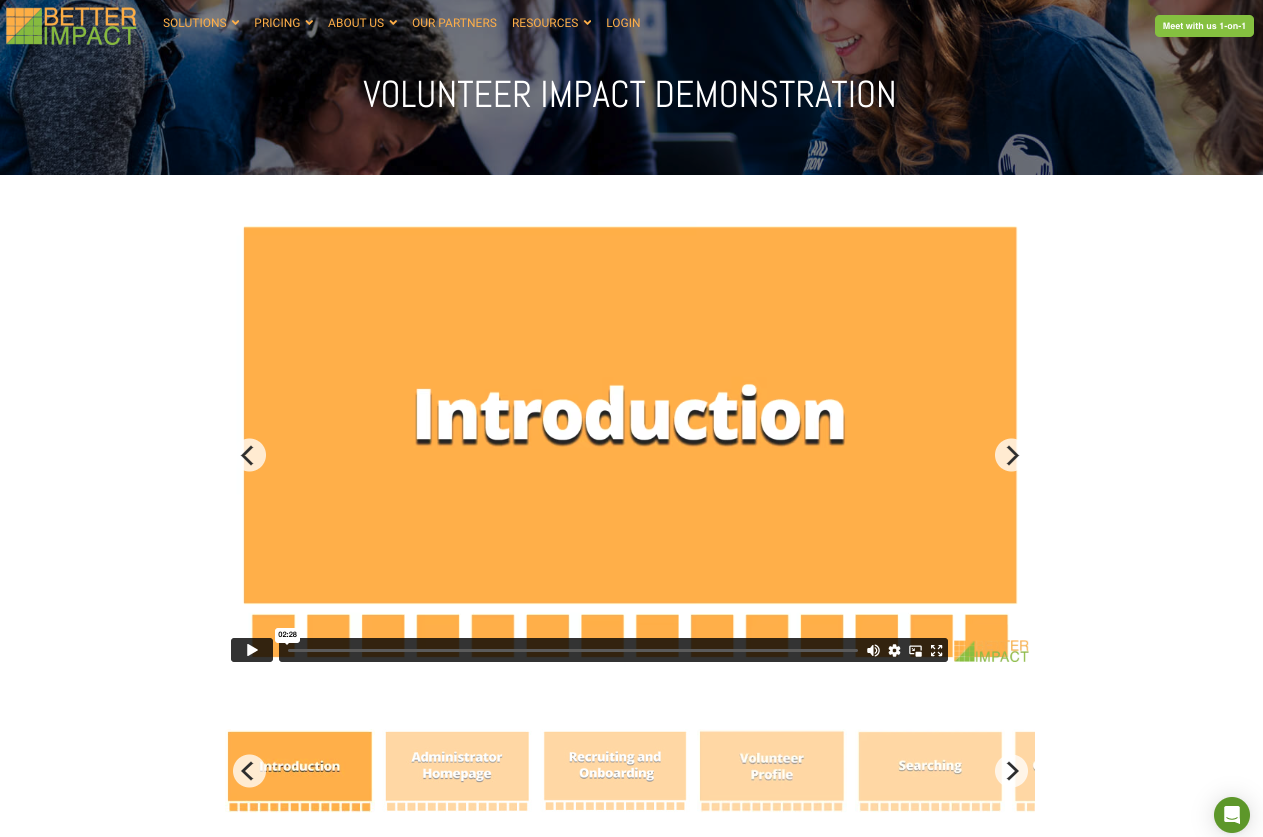 $100
Shopper B
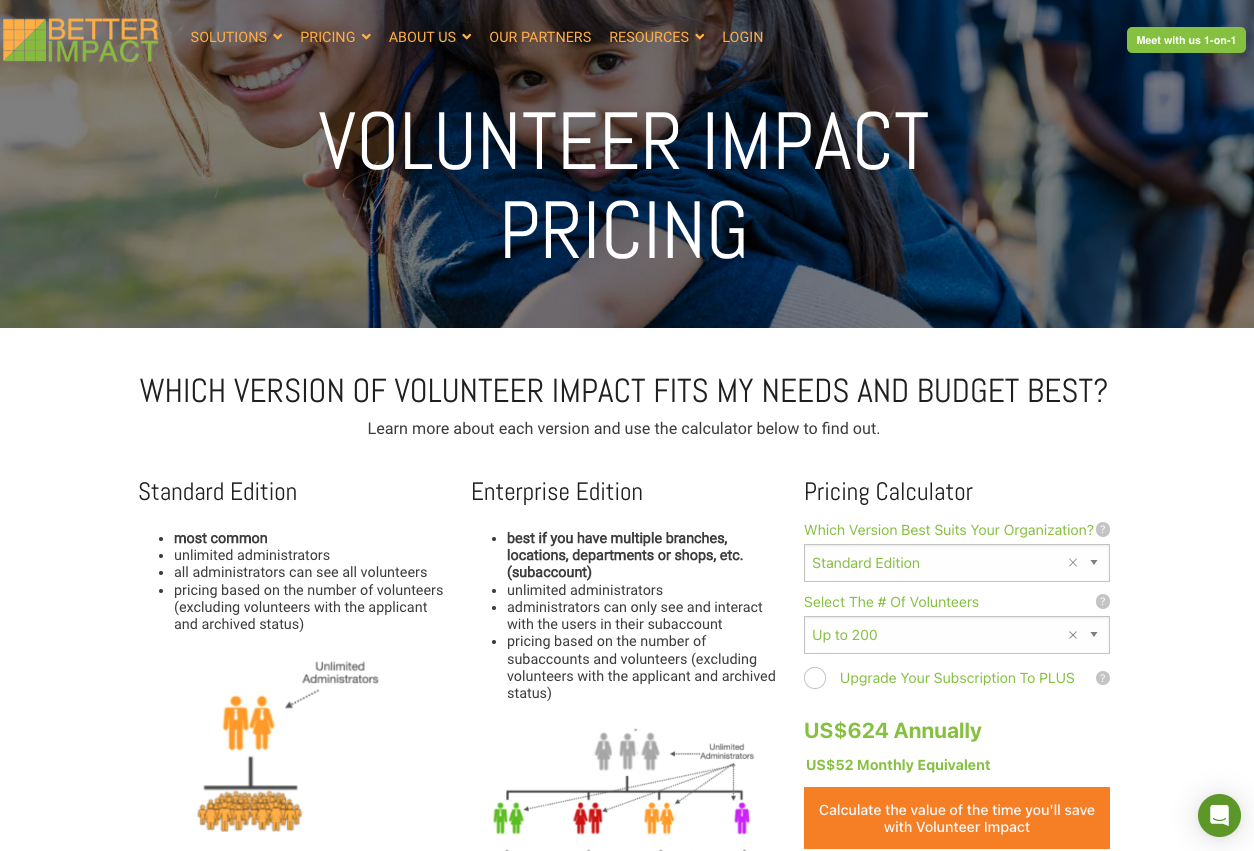 $100
Shopper B
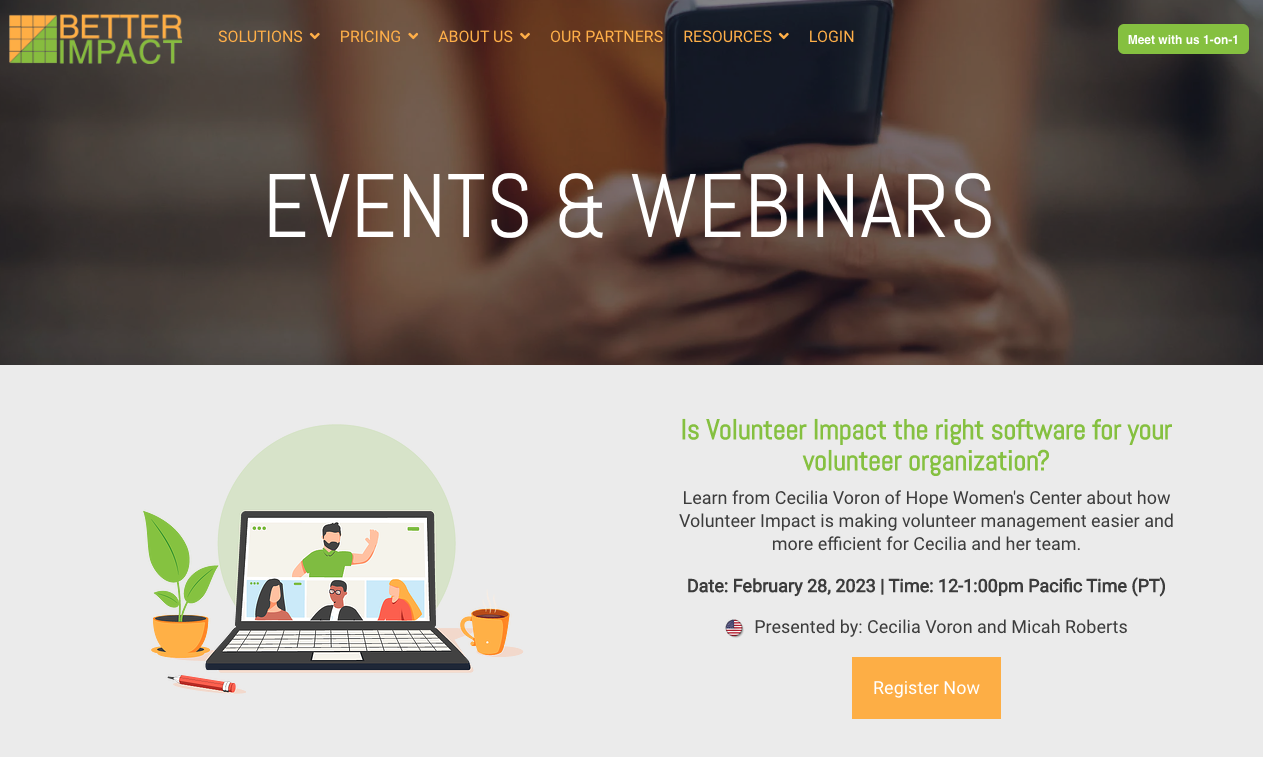 $100
Shopper B
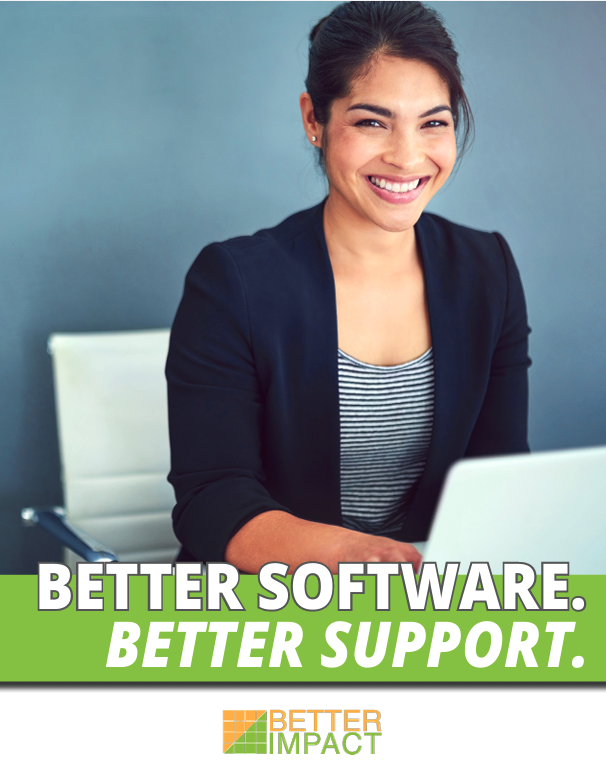 $100
Shopper B